Arcok és könyvek a történettudomány műhelyéből
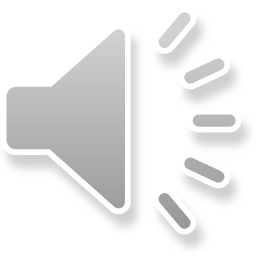 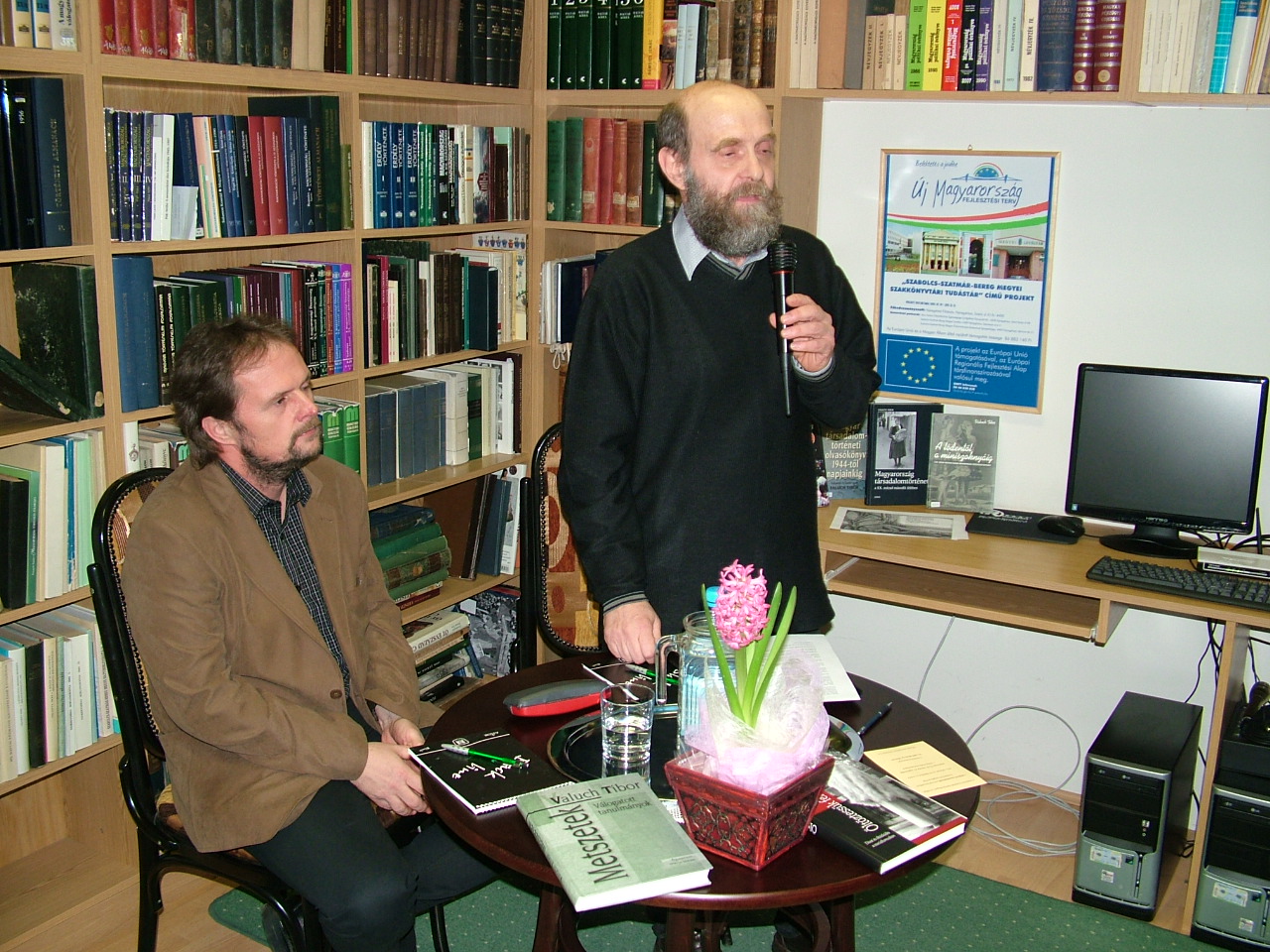 2011. január 17.
Valuch Tibor és Galambos Sándor
Vendégünk volt Valuch Tibor történész
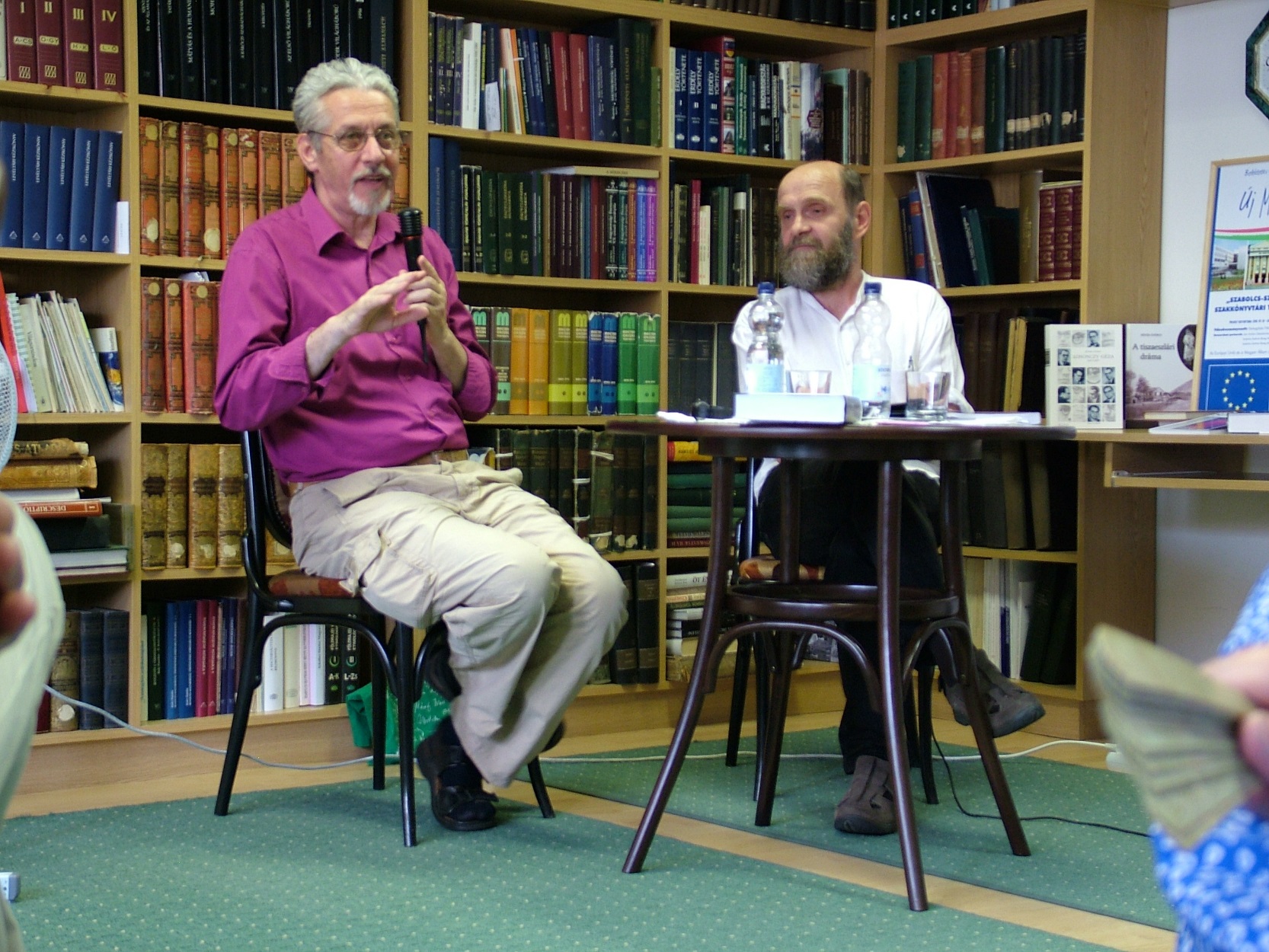 2011. június 6.
Kövér György és Galambos Sándor
„Arcok és könyvek a történettudomány műhelyéből” – Beszélgetés Kövér Györggyel
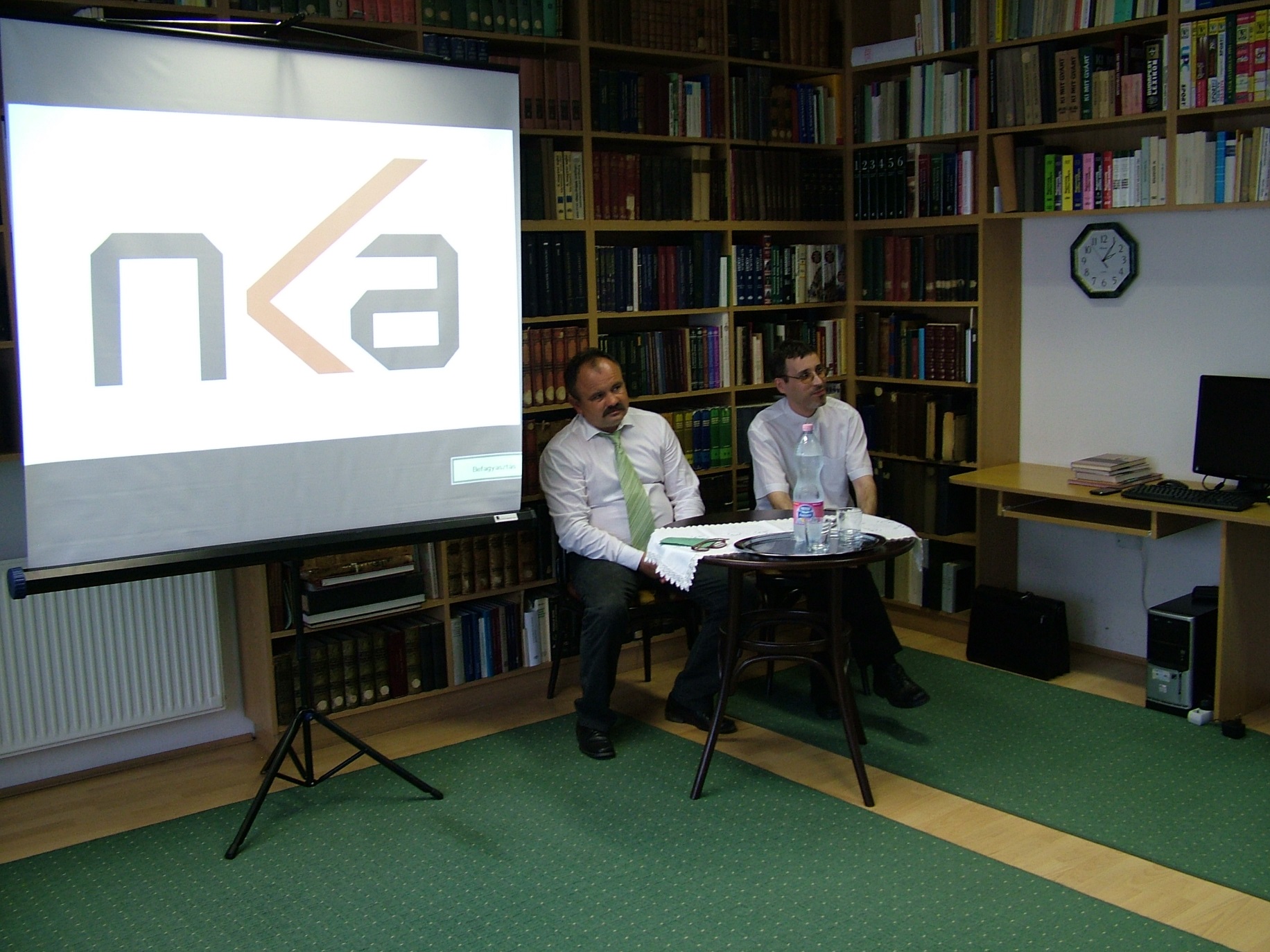 2013. július 10.
Véghseő Tamás és Gottfried Barna
Könyvek és források online
Byzanthinohungarica – a Görög Katolikus Örökség Kutatócsoport írásainak bemutatása
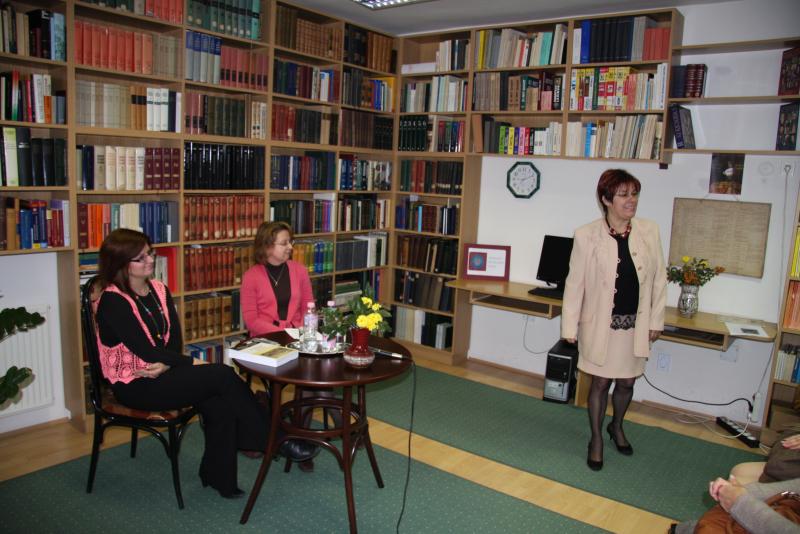 2013. november 4.
Jenei-Tóth Annamária, Nagy Dóra
és Kujbusné Mecsei Éva
Bethlen Emlékév
Jenei–Tóth Annamária: „Urunk udvarnépe …” (könyvbemutató)
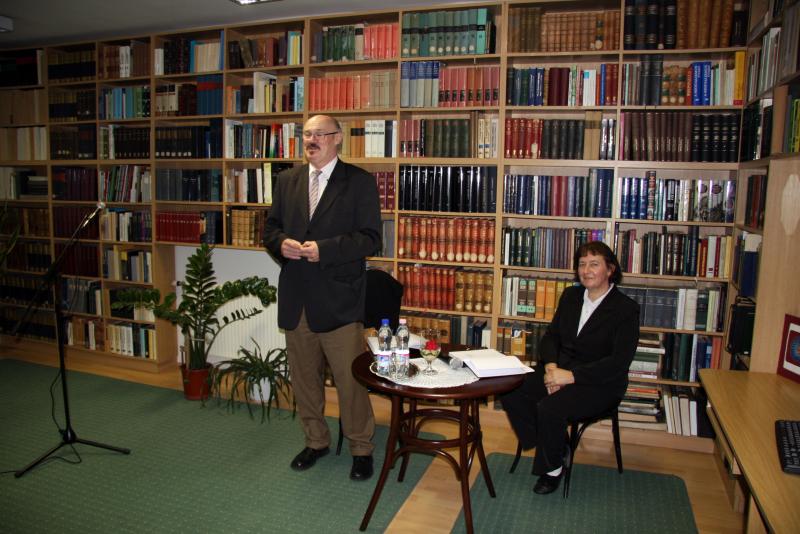 2013. november 25.
Feiszt György és Henzsel Ágota
Levéltártörténeti délelőtt
Feiszt György: Levéltáros nekrológok (könyvbemutató)
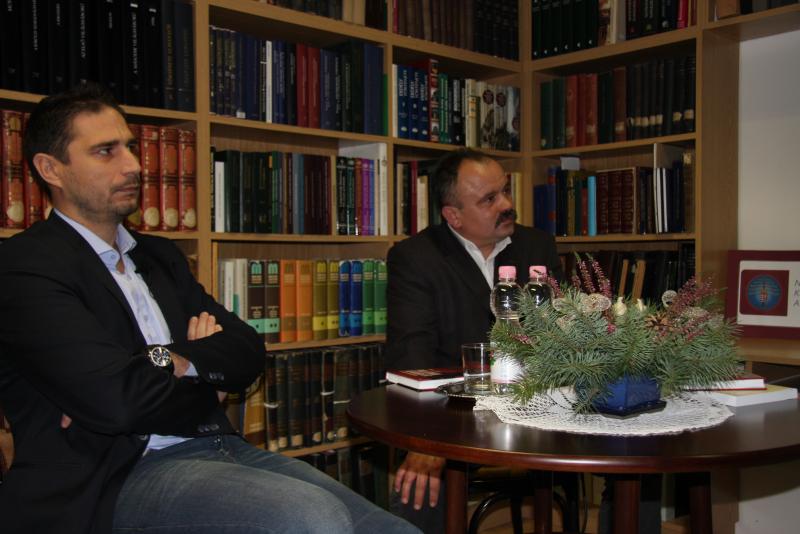 2013. december 19.
Müller Rolf és Gottfried Barna
Beszélgetések a 20. századról
Müller Rolf: Politikai rendőrség a Rákosi-korszakban (könyvbemutató)
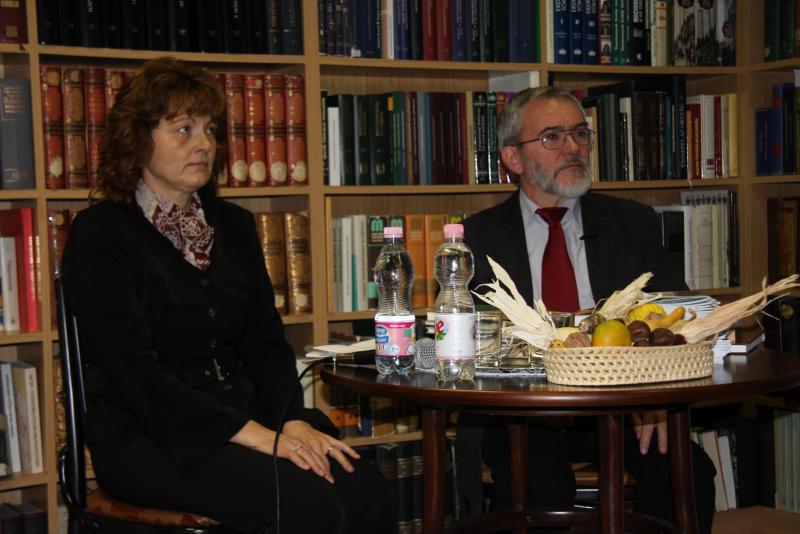 2014. január 20.
Erdész Ádám és Bordé Katalin
Dr. Erdész Ádám történész-főlevéltárossal, az MNL Békés Megyei Levéltárának igazgatójával Dr. Bordé Katalin könyvtáros (Nyíregyházi Főiskola Könyvtára) beszélget
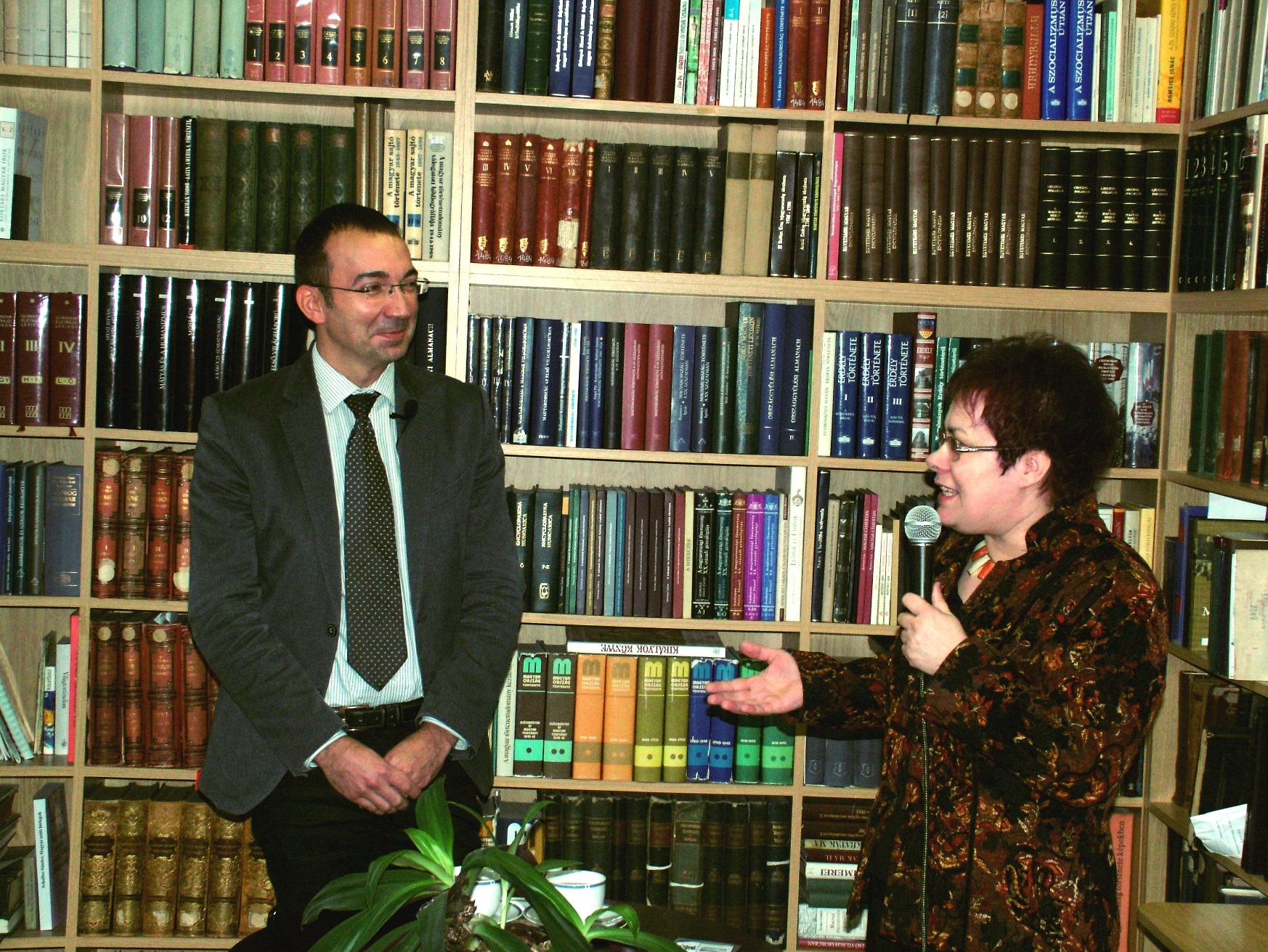 2014. február 24.
Laczlavik György és Kujbusné Mecsei Éva
Dr. Laczlavik György főlevéltárossal, az MNL Országos Levéltárának főosztályvezetőjével Kujbusné dr. Mecsei Éva igazgató beszélget
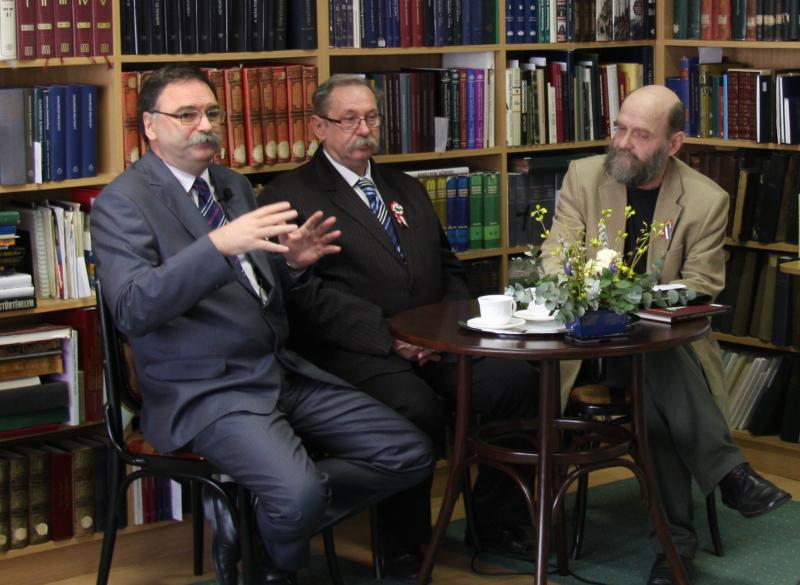 2014. március 14.
Kedves Gyula, Bene János és Galambos
Sándor
Emlékezés az 1848-as forradalomra. Dr. Bene János és Dr. Kedves Gyula történészekkel Dr. Galambos Sándor igazgatóhelyettes beszélget
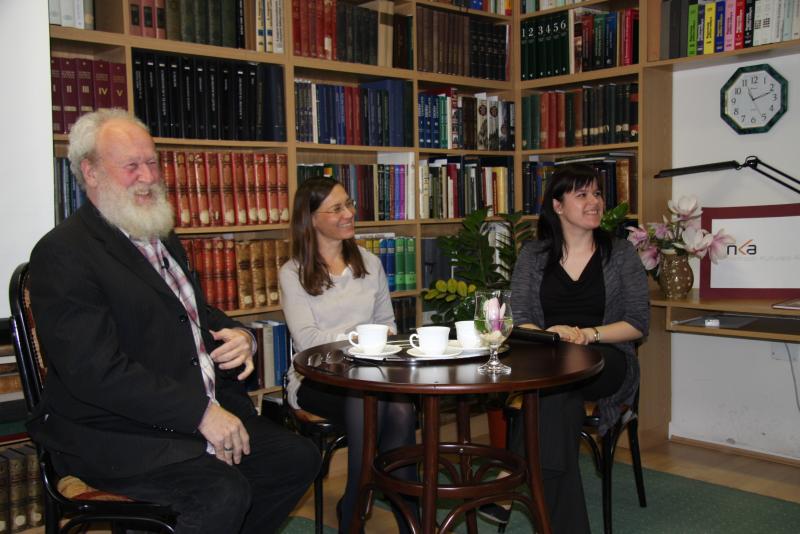 2014. április 1.
Toronyi Zsuzsanna, Somos Péter és
Bánszki Hajnalka
Vendégeinkkel, Toronyi Zsuzsannával, a Magyar Zsidó Levéltár vezetőjével és Somos Péterrel, a Sófár újság főszerkesztőjével Bánszki Hajnalka levéltáros beszélget.
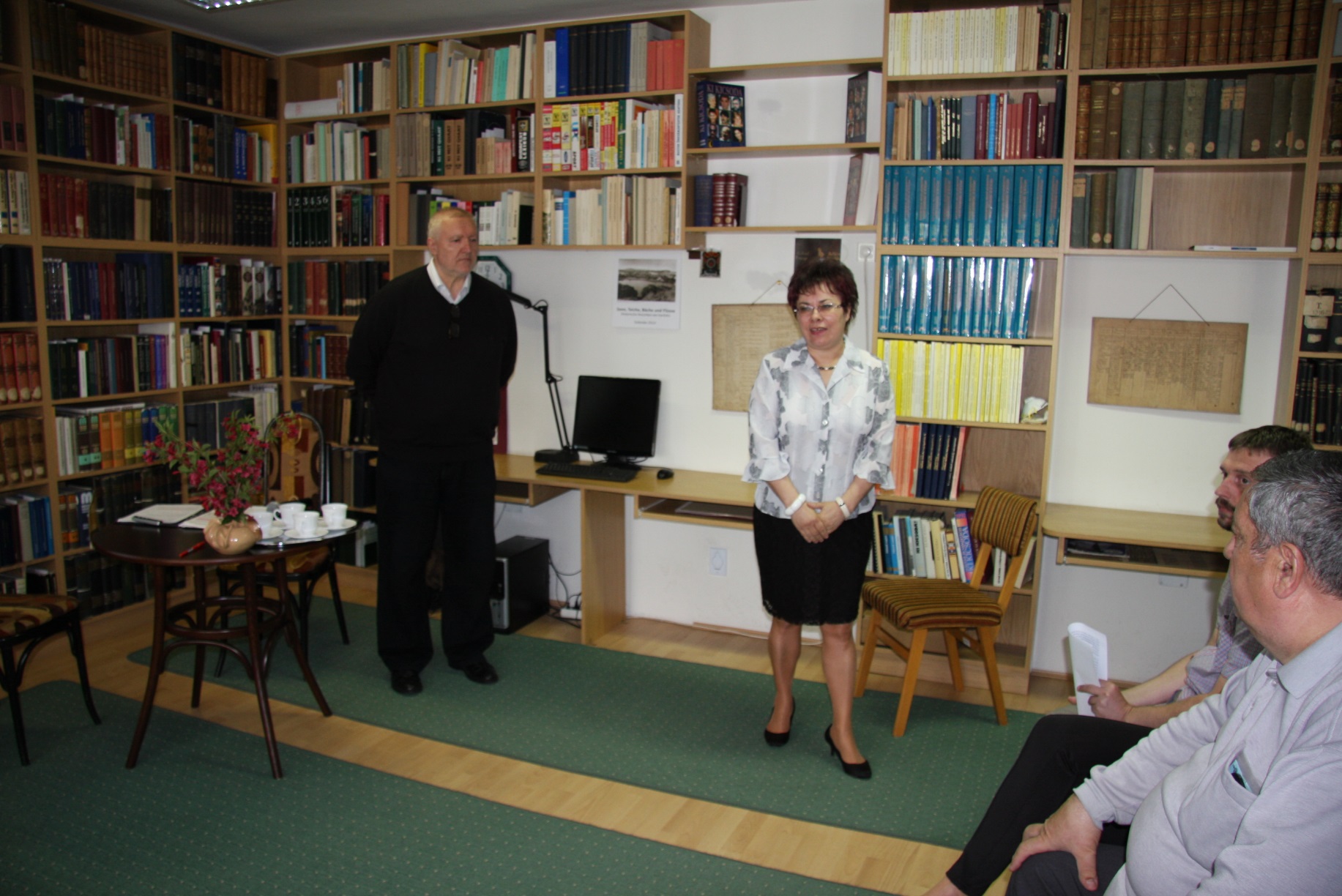 2014. május 16.
Riczu Zoltán és Kujbusné Mecsei Éva
Nyíregyháza Városnapján Riczu Zoltán: Zsidósors Nyíregyházán 1944-ben című előadásával emlékezünk a holokauszt áldozataira
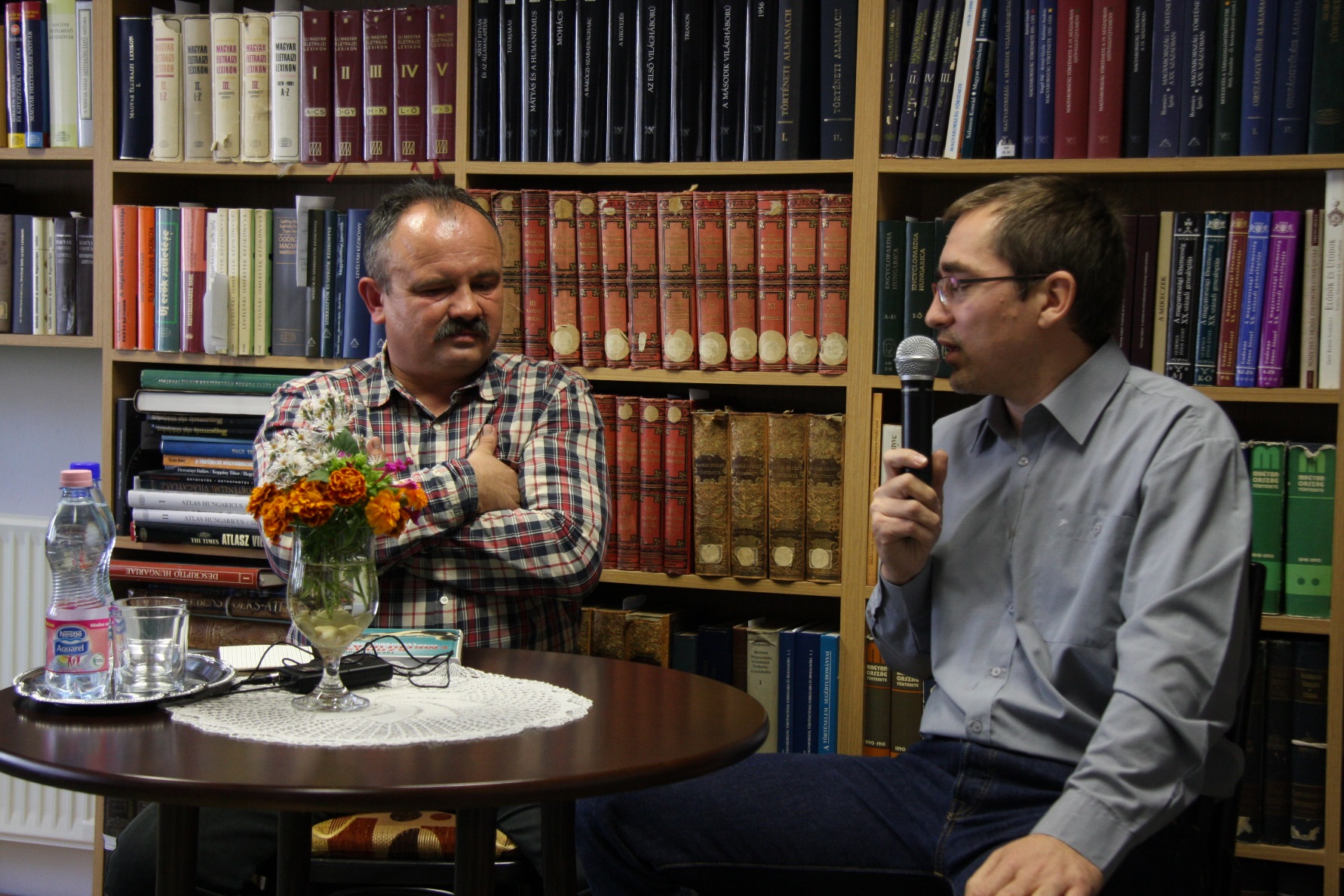 2014. október 20.
Takács Tibor és Gottfried Barna
Arcok és könyvek a történettudomány műhelyéből
Takács Tibor: Szoros emberfogás. Futball és állambiztonság a Kádár-korszakban c. könyvének bemutatója
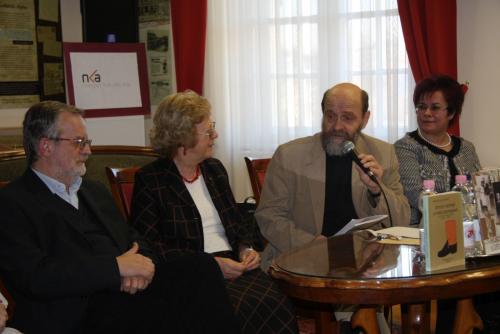 2014. november 24.
Margócsy István, Margócsy Klára, 
Galambos Sándor és Kujbusné
Mecsei Éva
Levéltár-történeti délelőtt 
Vendégeink voltak: Margócsy Klára és dr. Margócsy István
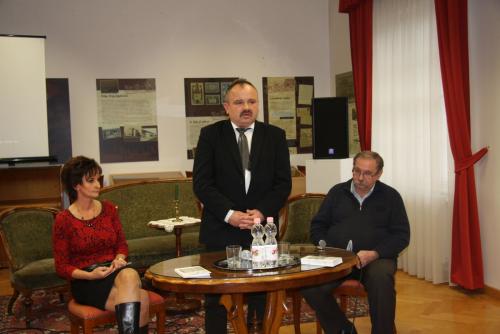 2014. december 11. 
Szendiné Orvos Erzsébet, Bene János és
Gottfried Barna
Debrecen és Nyíregyháza bombázása 1944-ben 
Szendiné dr. Orvos Erzsébet (MNL Hajdú-Bihar Megyei Levéltára) és  dr. Bene János (Jósa András Múzeum, Nyíregyháza) előadása
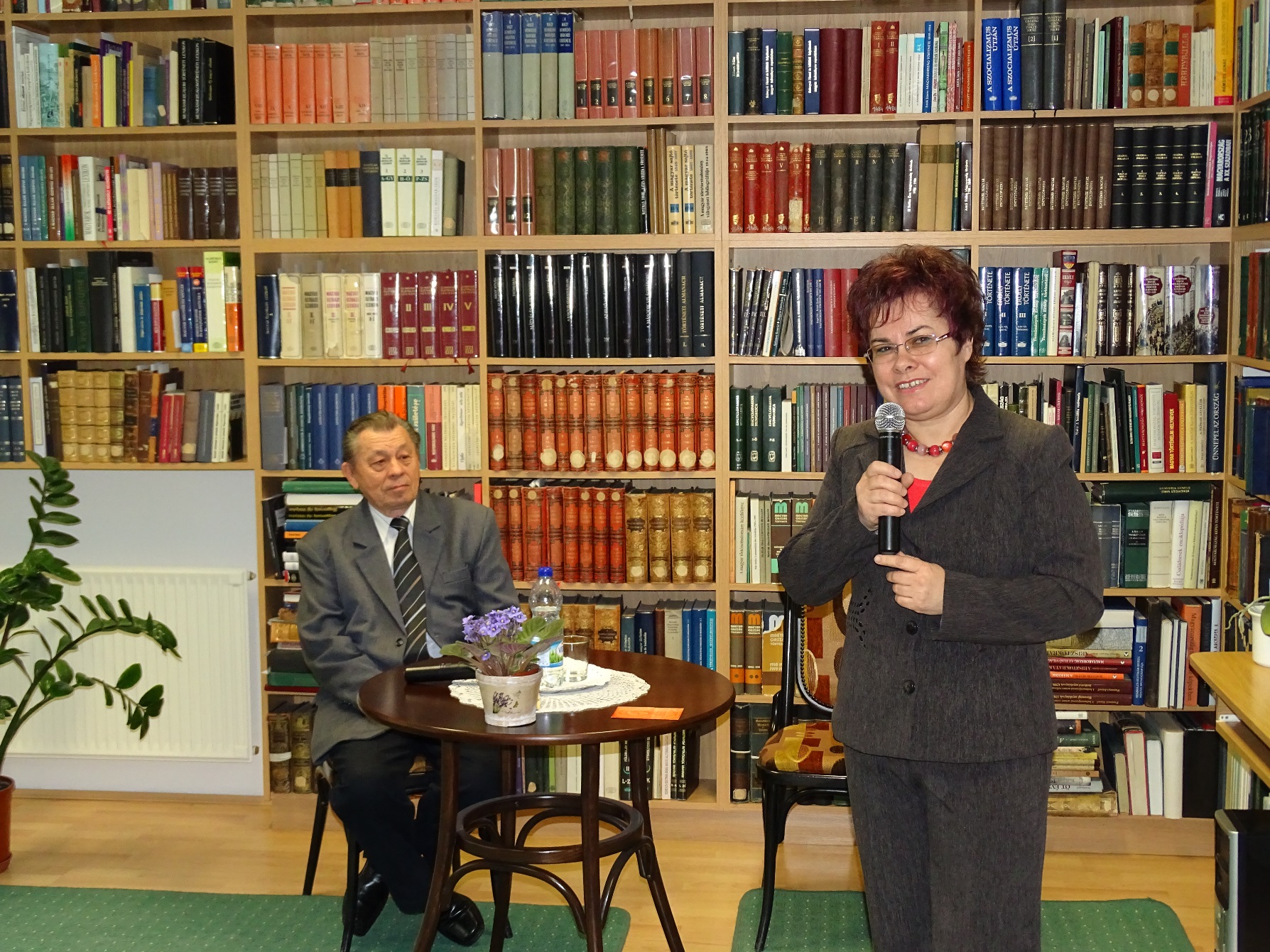 2015. január 19.
Csorba Sándor és Kujbusné Mecsei Éva
Arcok és könyvek a történettudomány műhelyéből
Vendégünk Csorba Sándor irodalomtörténész
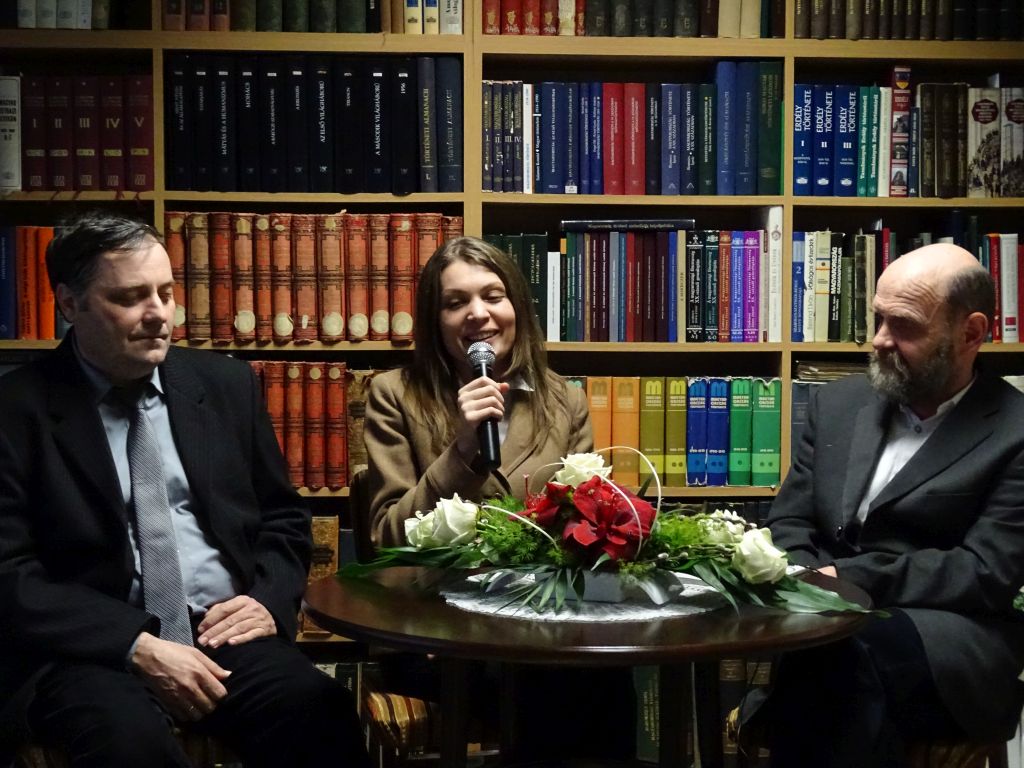 2015. február 27.
Molnár D. Erzsébet, Csatáry György és
Galambos Sándor
Arcok és könyvek a történettudomány műhelyéből
Beszélgetés Csatáry Györggyel és Molnár D. Erzsébettel a kárpátaljai helytörténetírásról
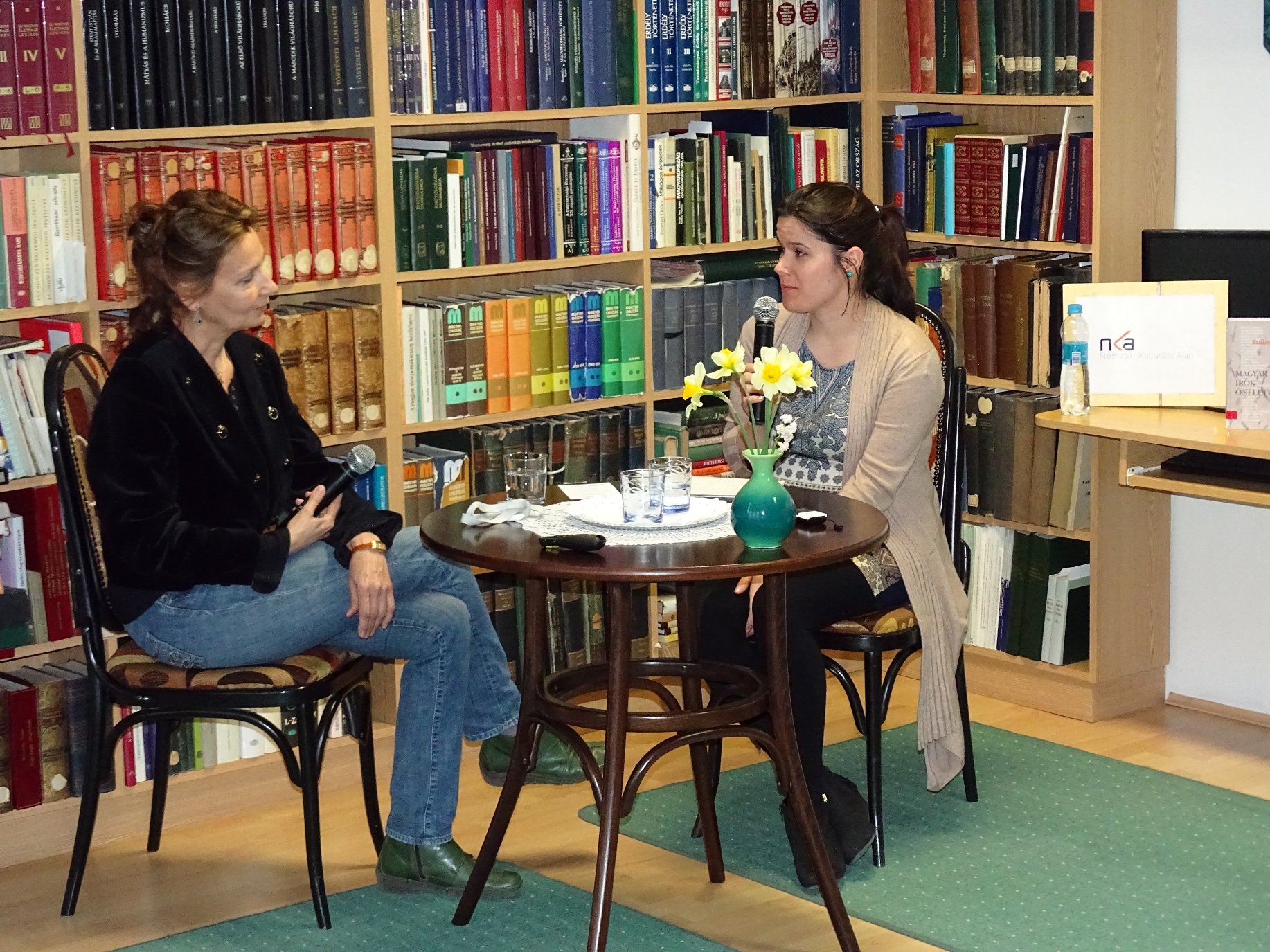 2015. március 30.
Csiffáry Gabriella és Bánszki Hajnalka
Arcok és könyvek a történettudomány műhelyéből
Vendégünk Csiffáry Gabriella levéltáros
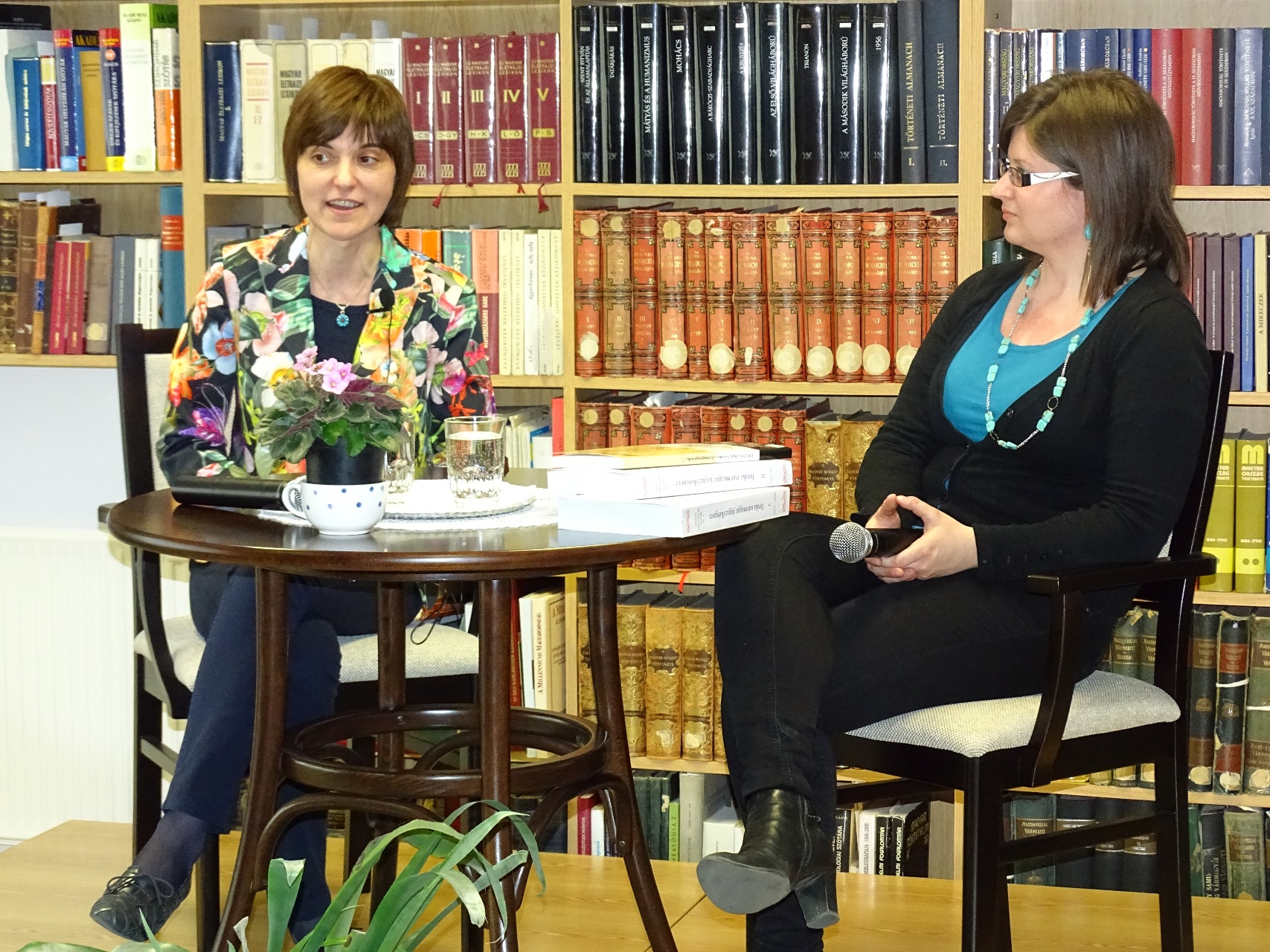 2015. április 20.
Dáné Veronka és Nagy Dóra
Arcok és könyvek a történettudomány műhelyéből
Beszélgetés Dáné Veronkával az erdélyi helytörténetírásról
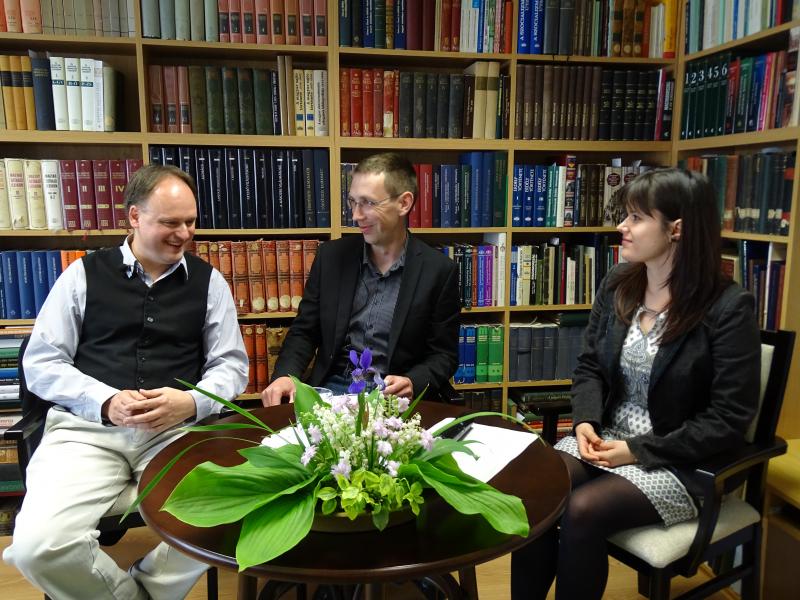 2015. május 11.
Katona Csaba, Demmel József és Bánszki
Hajnalka
Arcok és könyvek a történettudomány műhelyéből
Beszélgetés a szlovák-magyar történetírásról
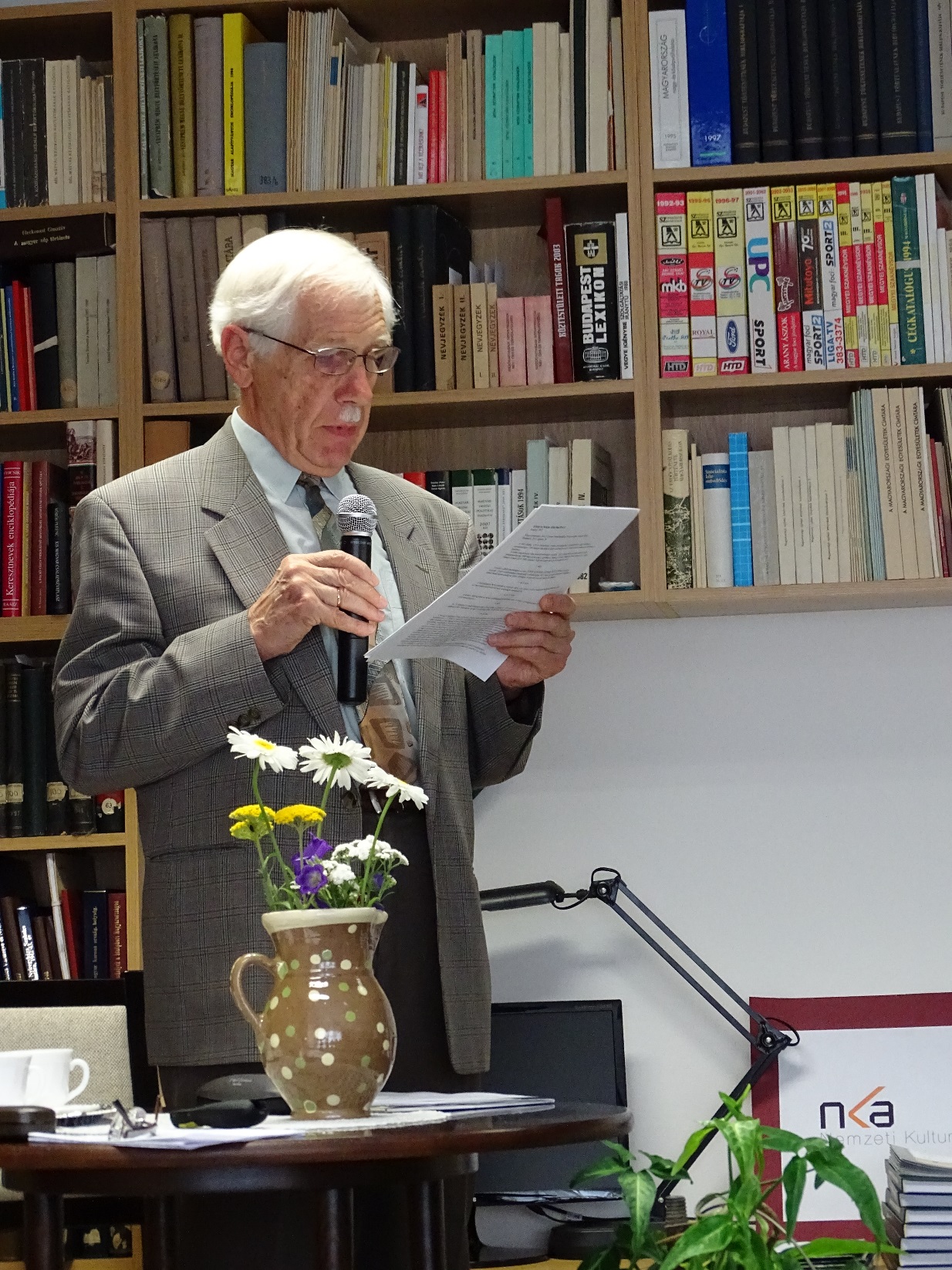 2015. június 20.
Jakó János
Arcok és könyvek a történettudomány műhelyéből
Dr. Jakó János: „Híres emberek egészséggel, betegséggel, orvosokkal kapcsolatos mondásai”
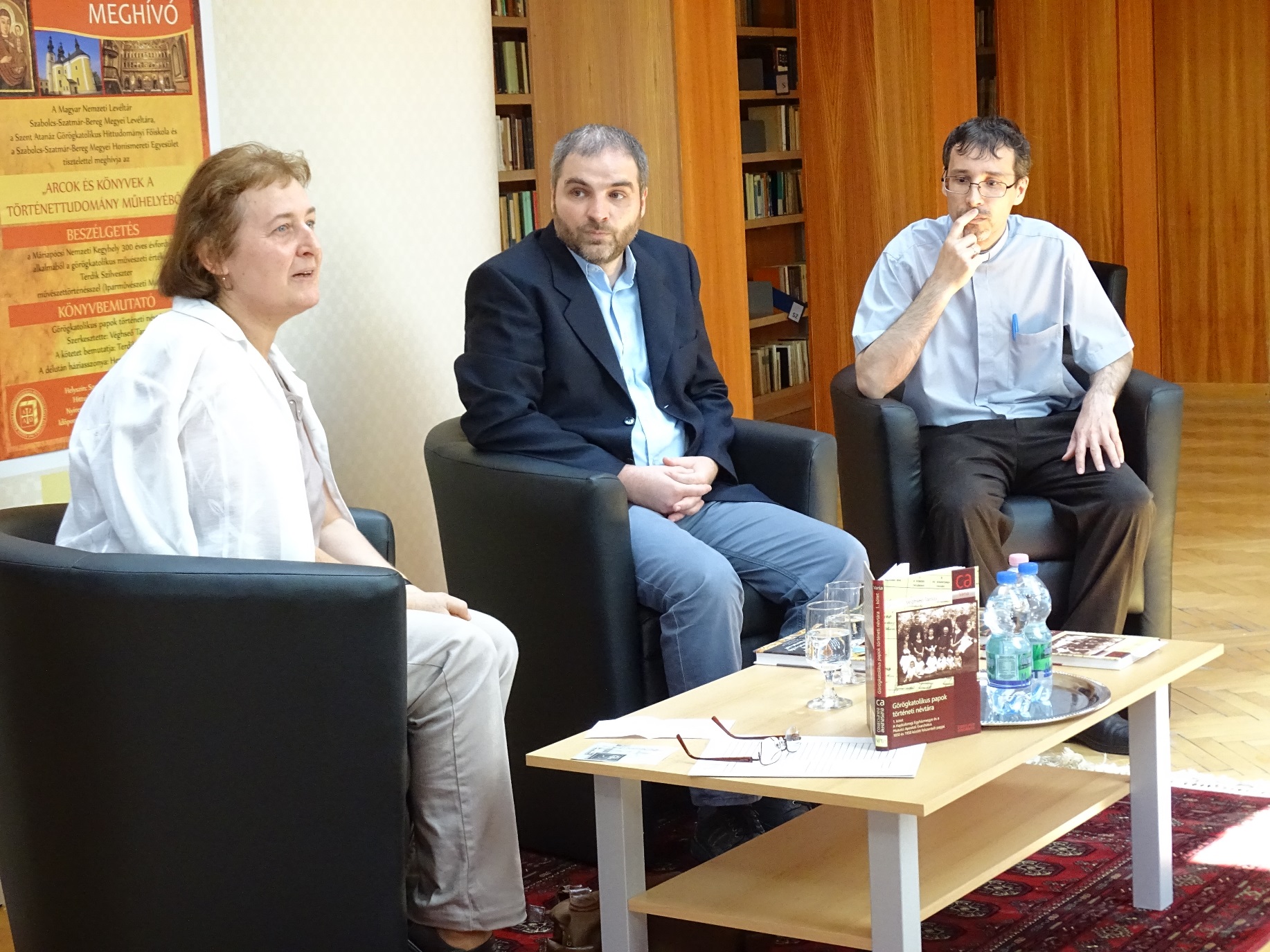 2015. augusztus 24.
Terdik Szilveszter, Véghseő Tamás és
Henzsel Ágota
Arcok és könyvek a történettudomány műhelyéből 
Beszélgetés Terdik Szilveszterrel, Véghseő Tamás könyvének bemutatója
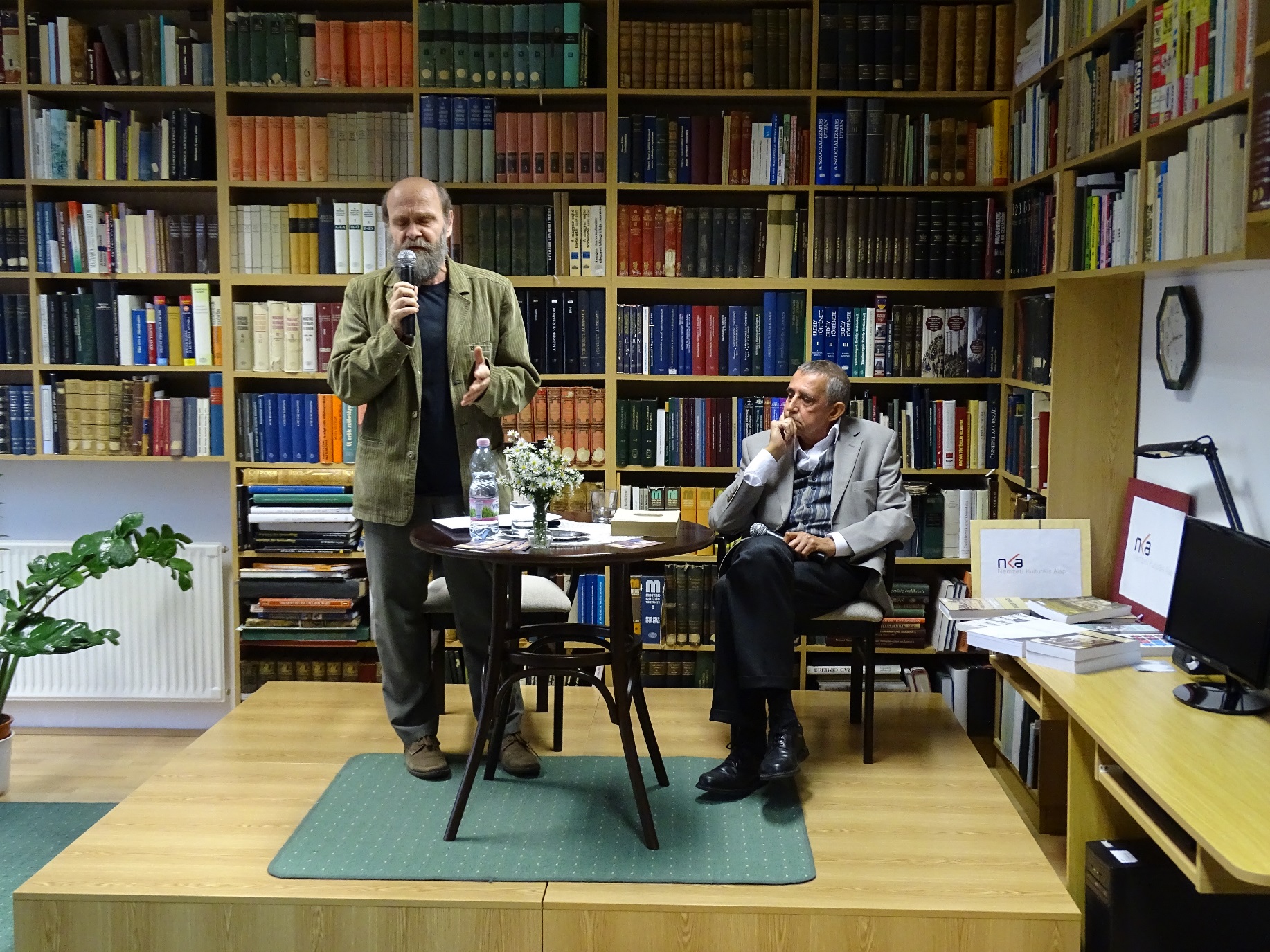 2015. október 19.
Á. Varga László és Galambos Sándor
Arcok és könyvek a történettudomány műhelyéből Vendégünk Á. Varga László levéltáros, c. főigazgató
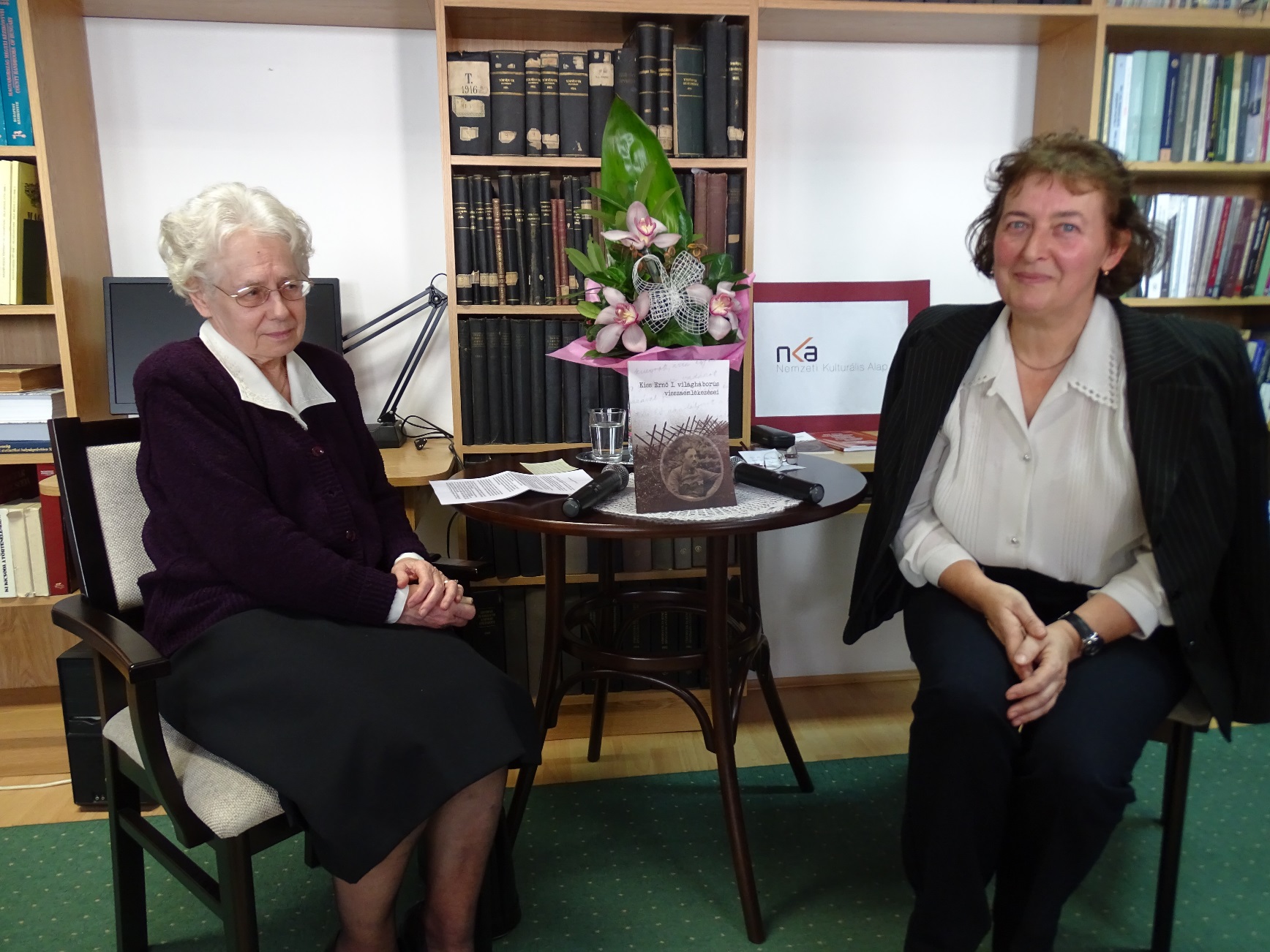 2015. november 30.
Szabó Károlyné Kiss Éva és Henzsel Ágota
Arcok és könyvek a történettudomány műhelyéből
Kiss Ernő munkásságáról beszélgetés Szabó Károlyné Kiss Évával
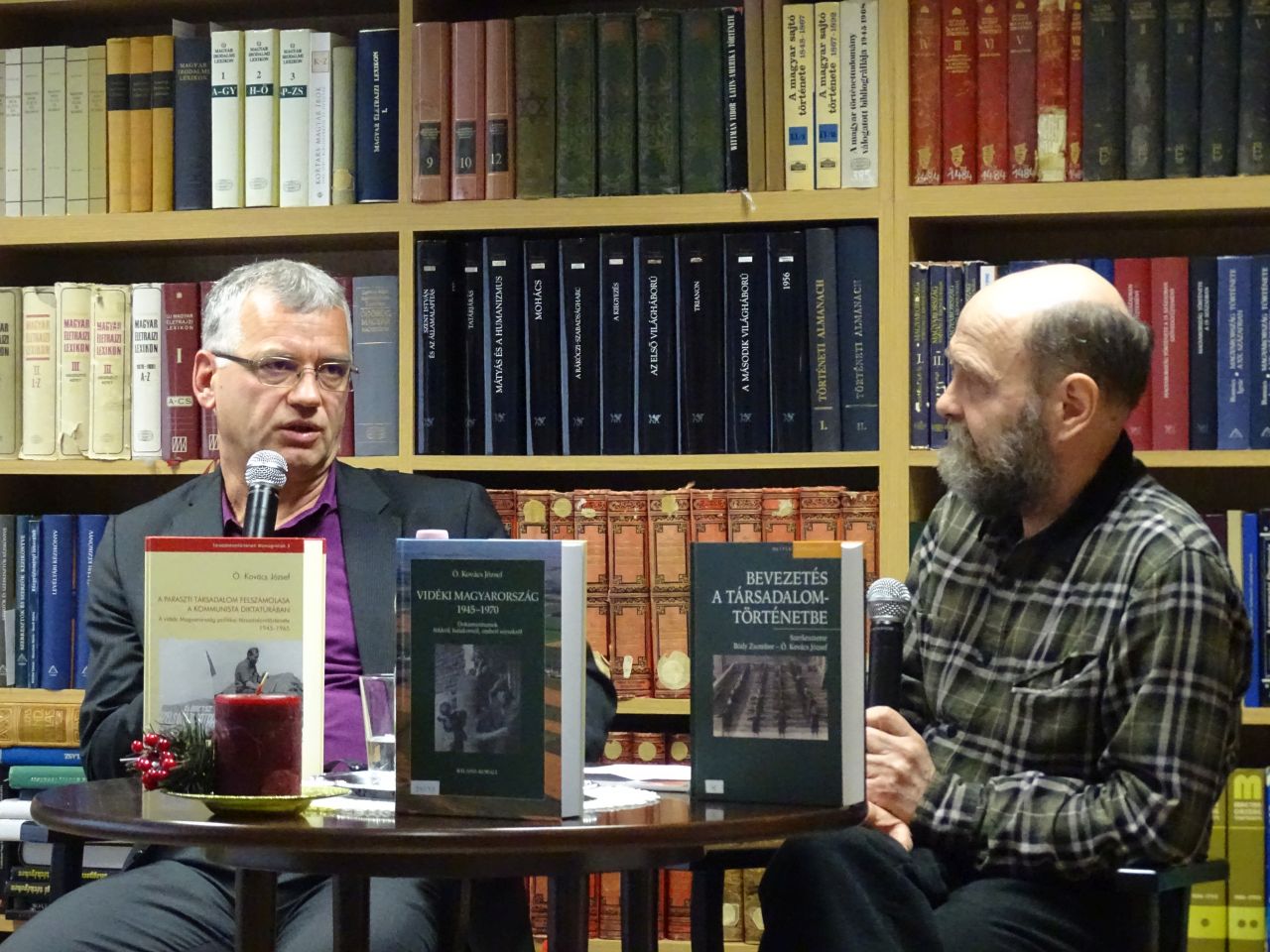 2015. december 8.
Ö. Kovács József és Galambos Sándor
Arcok és könyvek a történettudomány műhelyéből
Vendégünk Ö. Kovács József
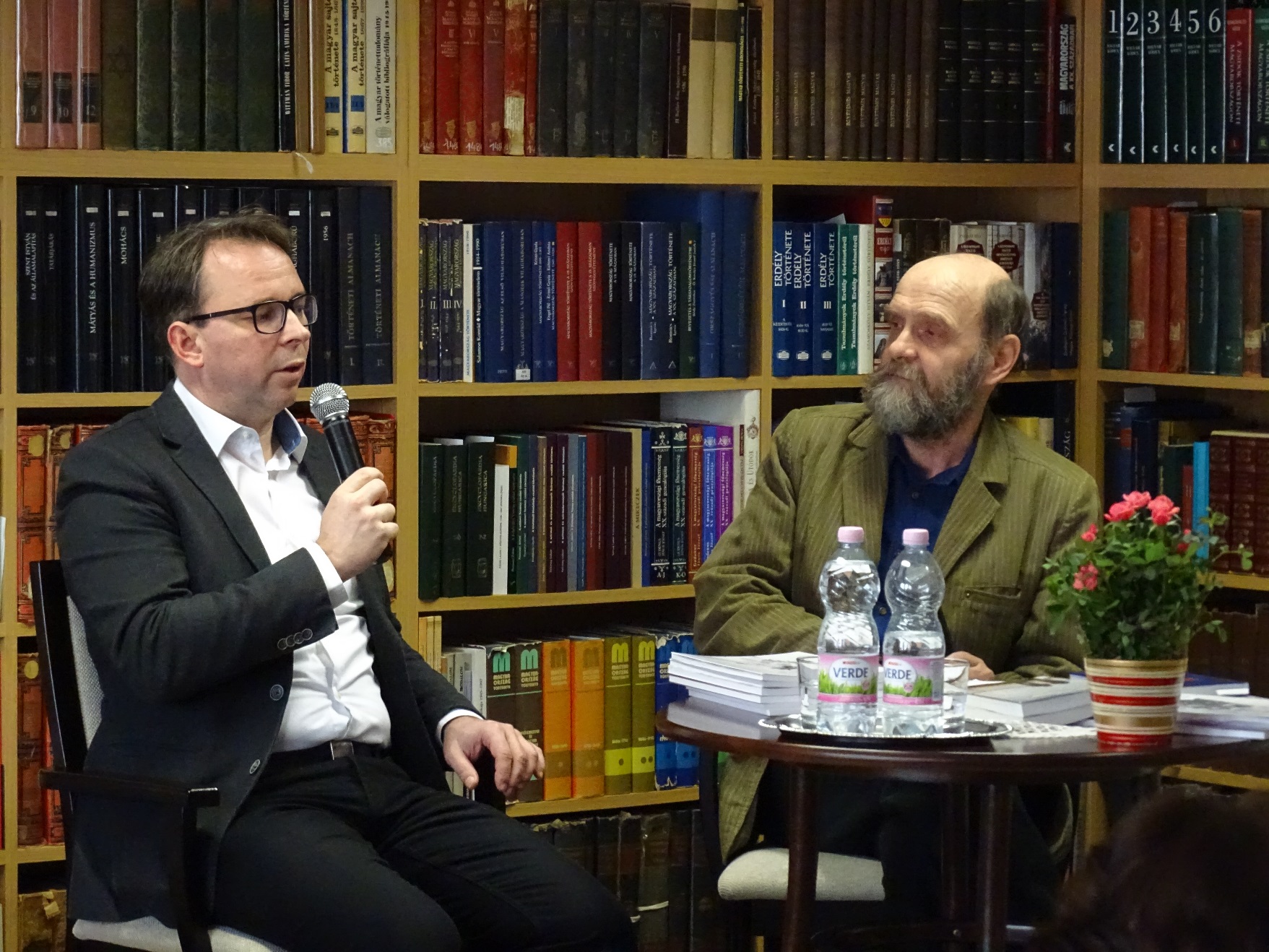 2016. január 18.
Onder Csaba és Galambos Sándor
Arcok és könyvek a történettudomány műhelyéből
Beszélgetés Onder Csabával, a Nyíregyházi Egyetem rektorával
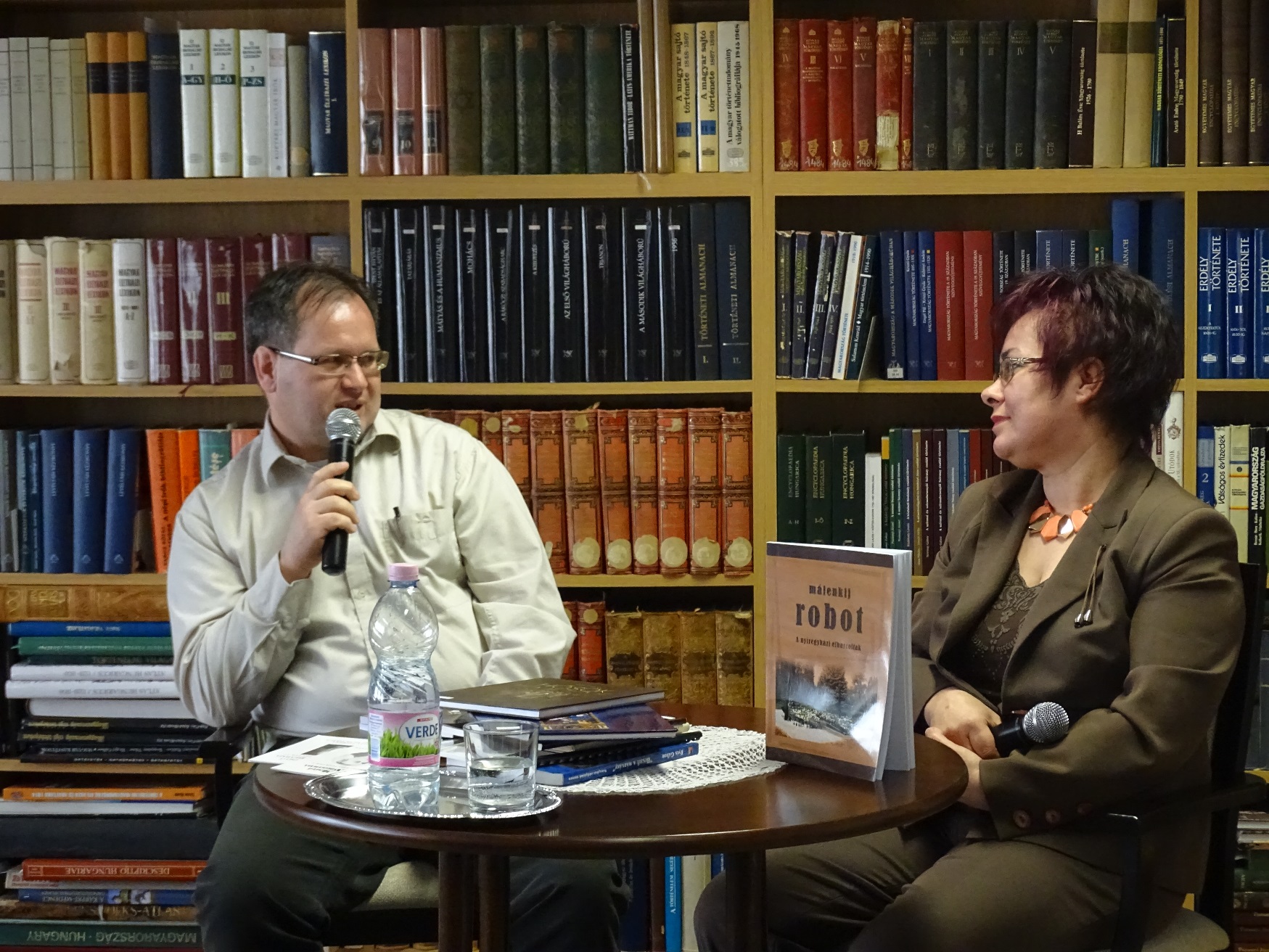 2016. február 22.
Ilyés Gábor és Kujbusné Mecsei Éva
Arcok és könyvek a törénettudomány műhelyéből
Beszélgetés Ilyés Gábor helytörténésszel
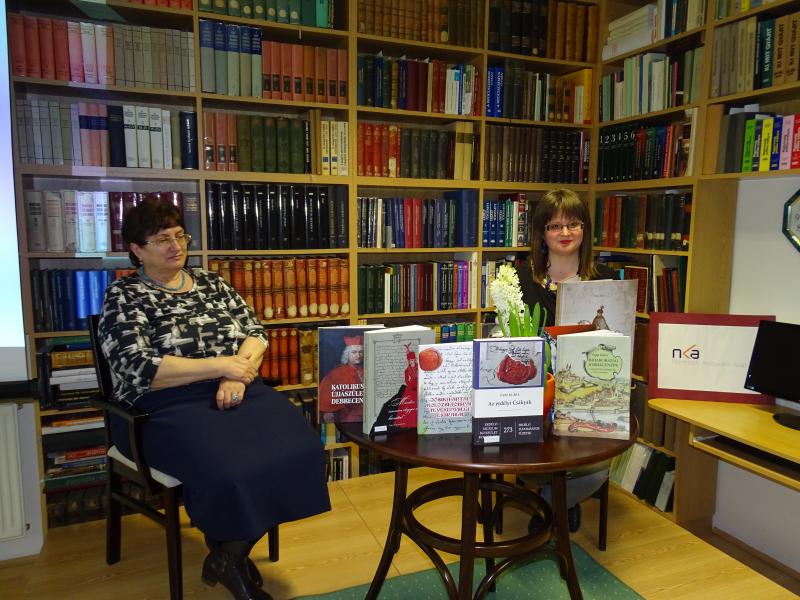 2016. március 7.
Papp Klára és Nagy Dóra
Arcok és könyvek a történettudomány műhelyéből
beszélgetés Papp Klárával, a Debreceni Egyetem dékánjával
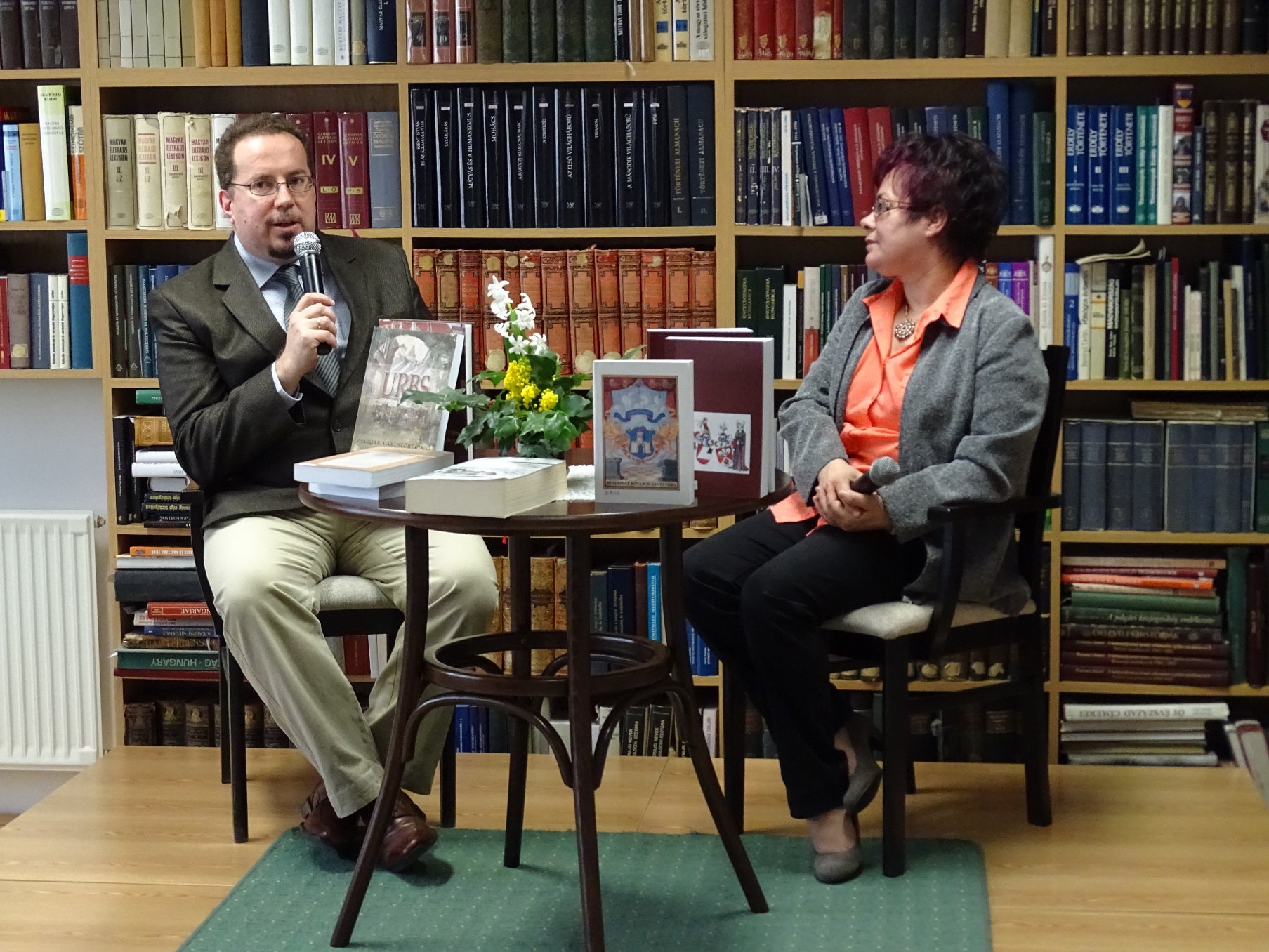 2016. április 4.
Kenyeres István és Kujbusné Mecsei Éva
Arcok és könyvek a történettudomány műhelyéből
beszélgetés Kenyeres Istvánnal, a BFL főigazgatójával
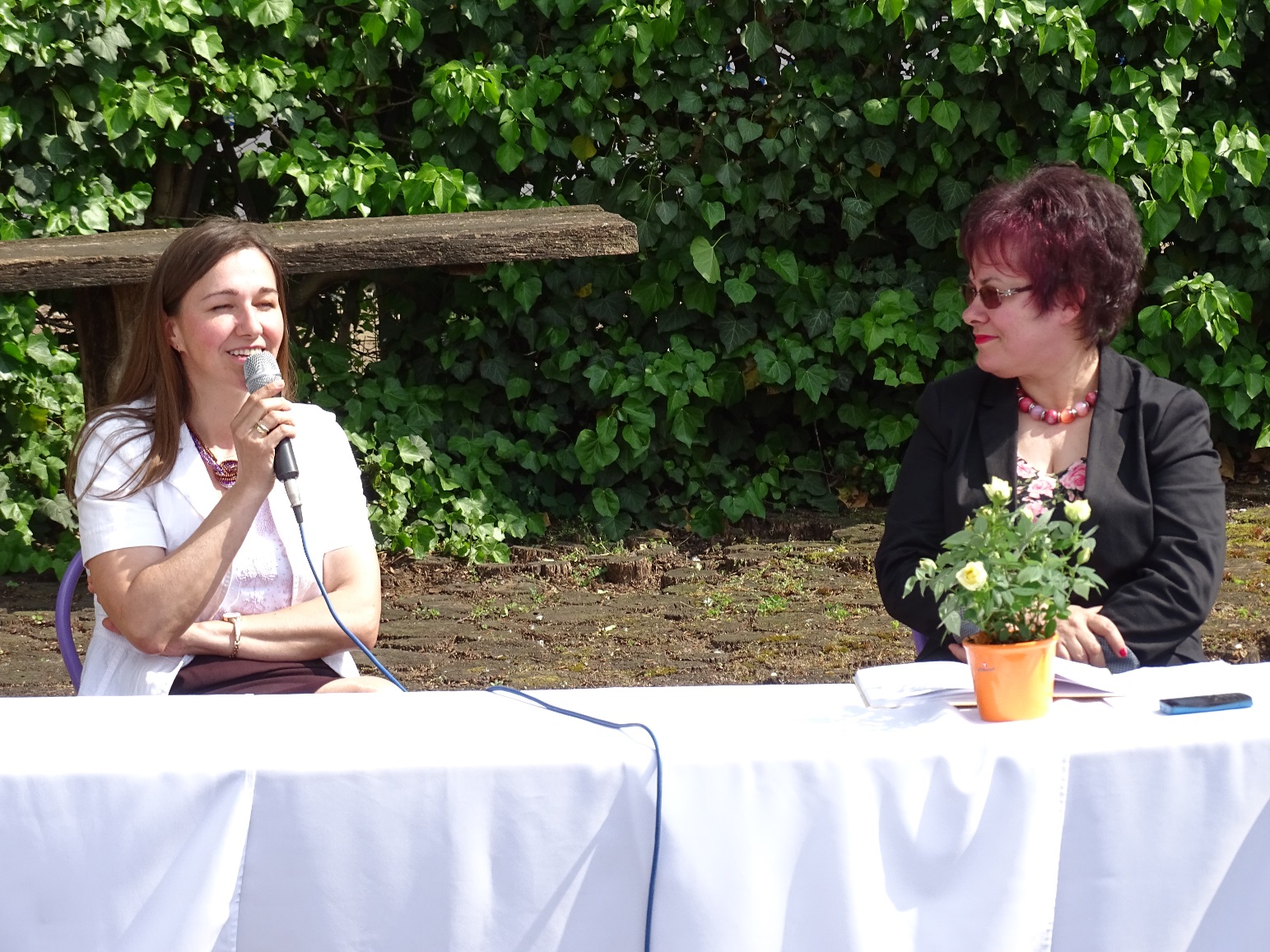 2016. május 11.
Bácskainé Pristyák Erika és Kujbusné Mecsei Éva
Arcok és könyvek a történettudomány műhelyéből (A Nyíregyházi Települési Értéktárral, a Nyíregyházi Egyetemmel és a Nyíregyházi Evangélikus Gyülekezettel közös rendezvény)
Beszélgetés a nyíregyházi bokortanyákról Bácskainé Pristyák Erikával
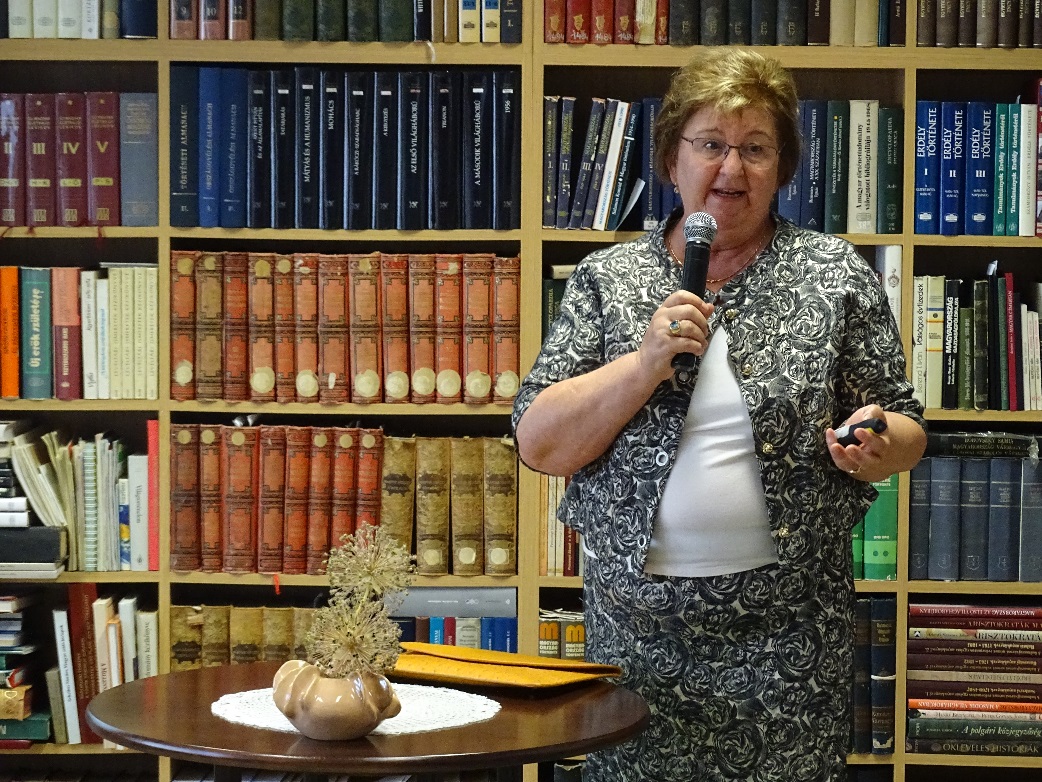 2018. augusztus 27. 
Szabó Géza, Láczay Magdolna,
Szilágyi László és Iski Krisztián
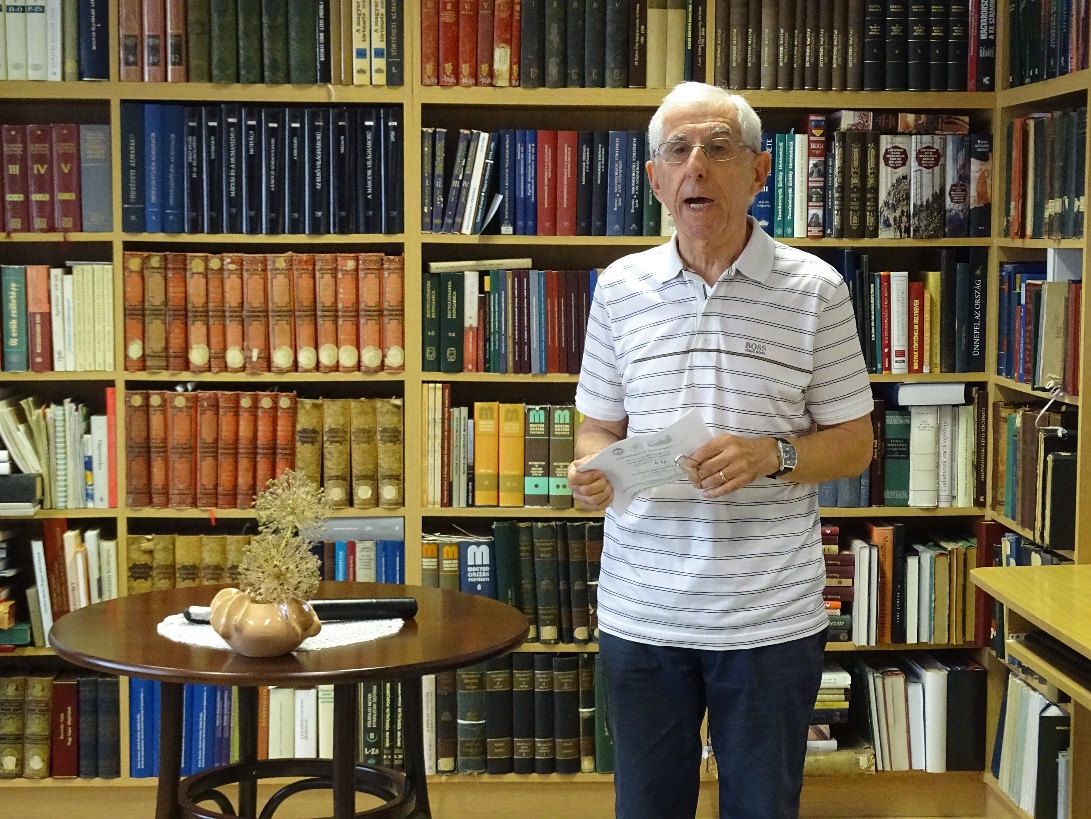 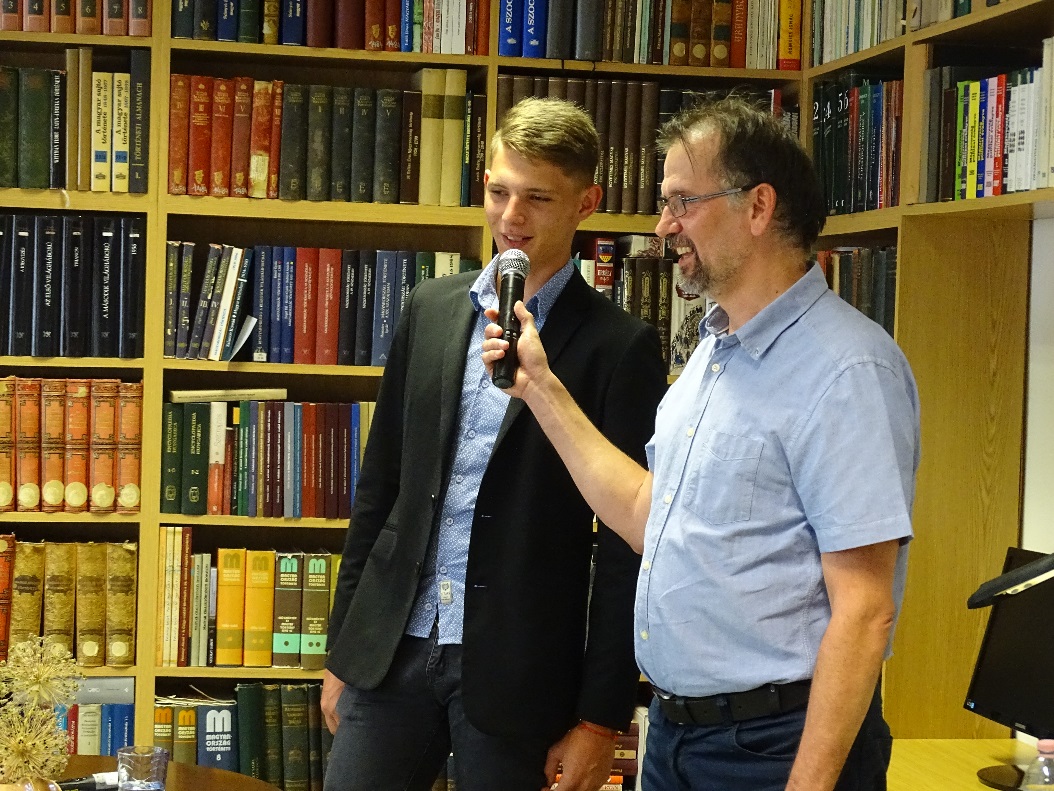 Helytörténeti délután 
Közreműködő: dr. Láczay Magdolna (DE)
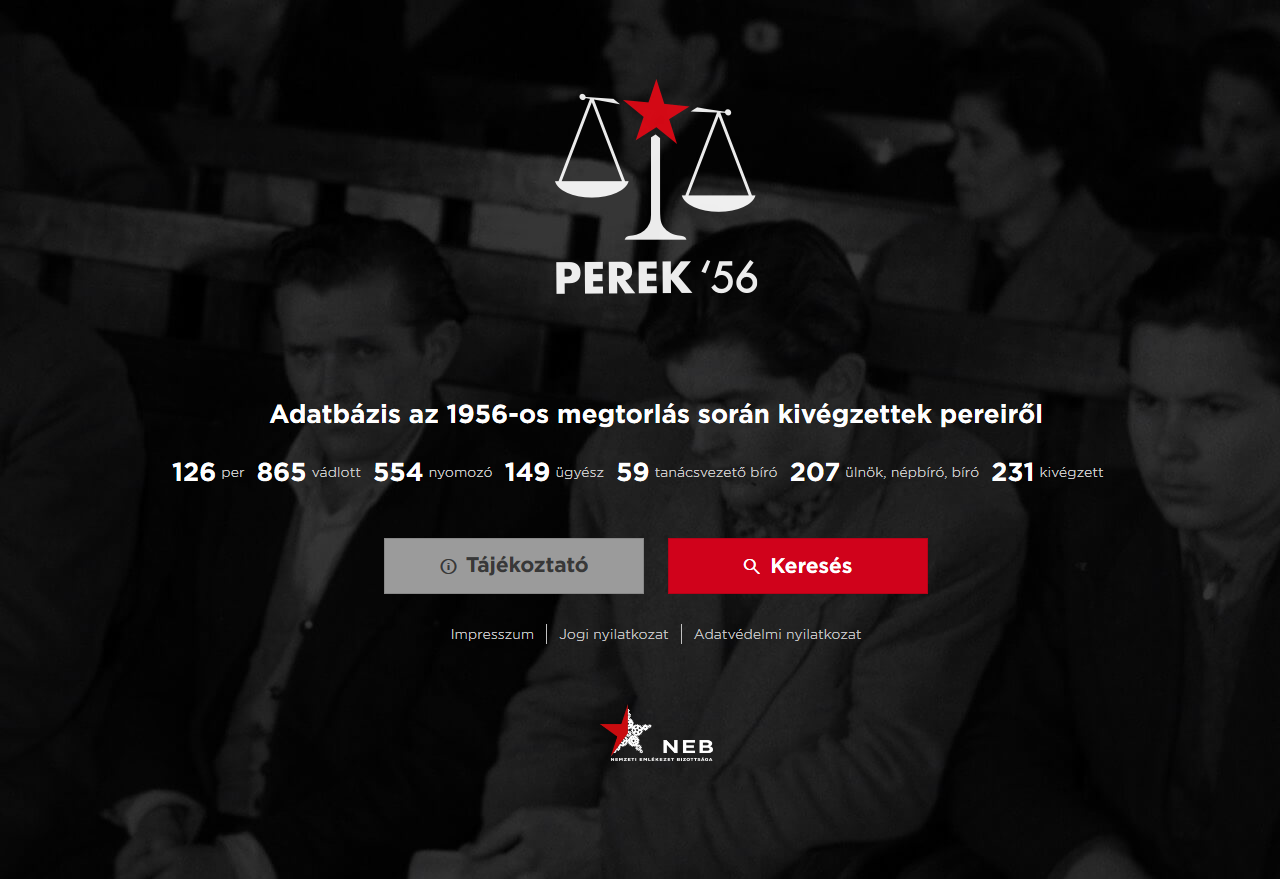 2018. október 23.
Virtuális on-line 1956-os adatbázis ajánló
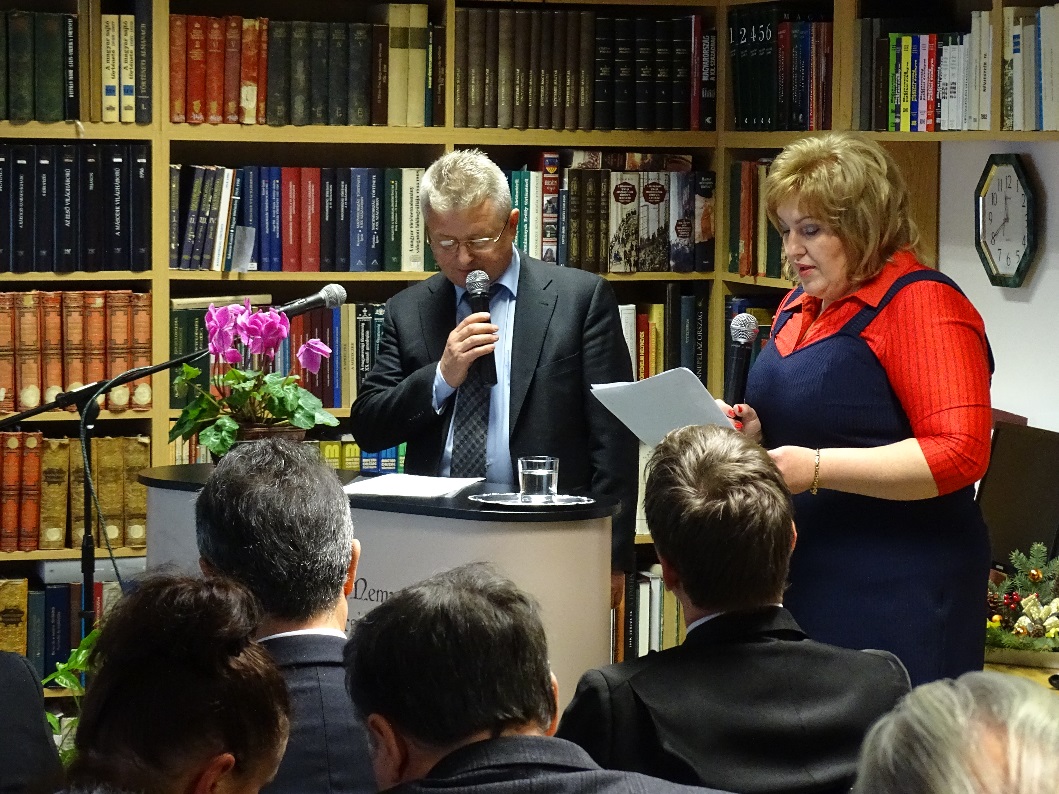 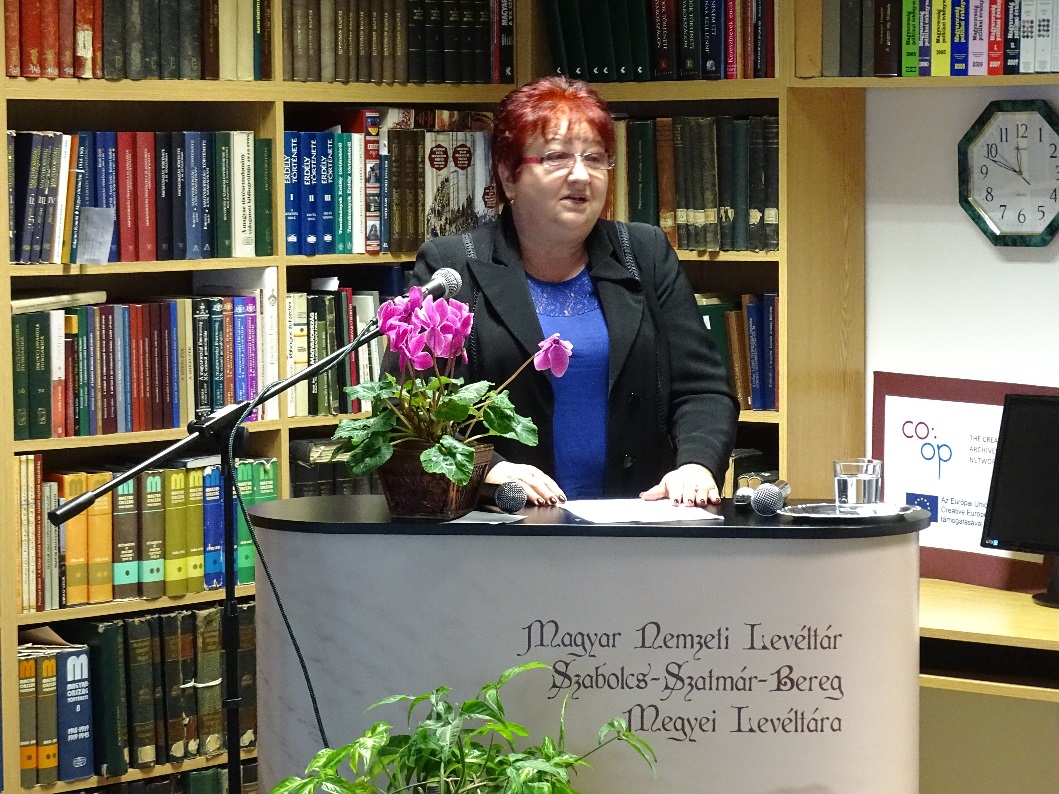 2018. november 26.
Myshuk Mykhaylo
Jeremkina Mária
Kutassy Ilona
Arkady Gupalo
Kujbusné Mecsei Éva
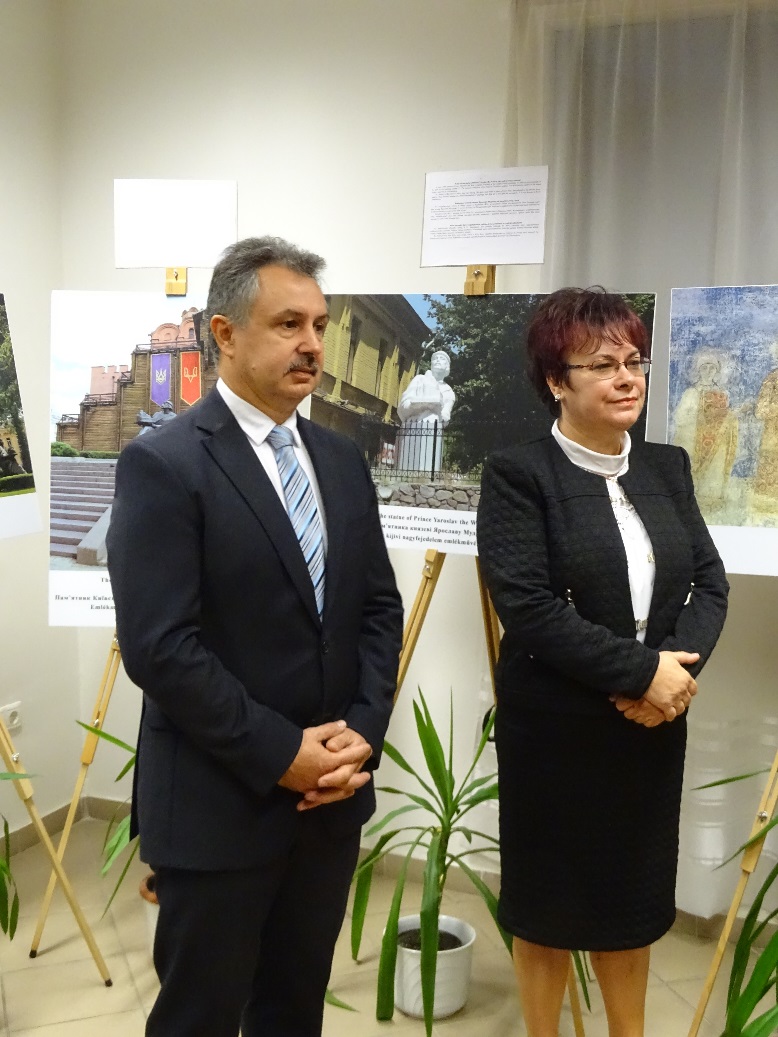 Levéltár-történeti nap 
Közreműködő: Mishuk Mykhaylo, Kutassy Ilona (Kárpátaljai Állami Levéltár)
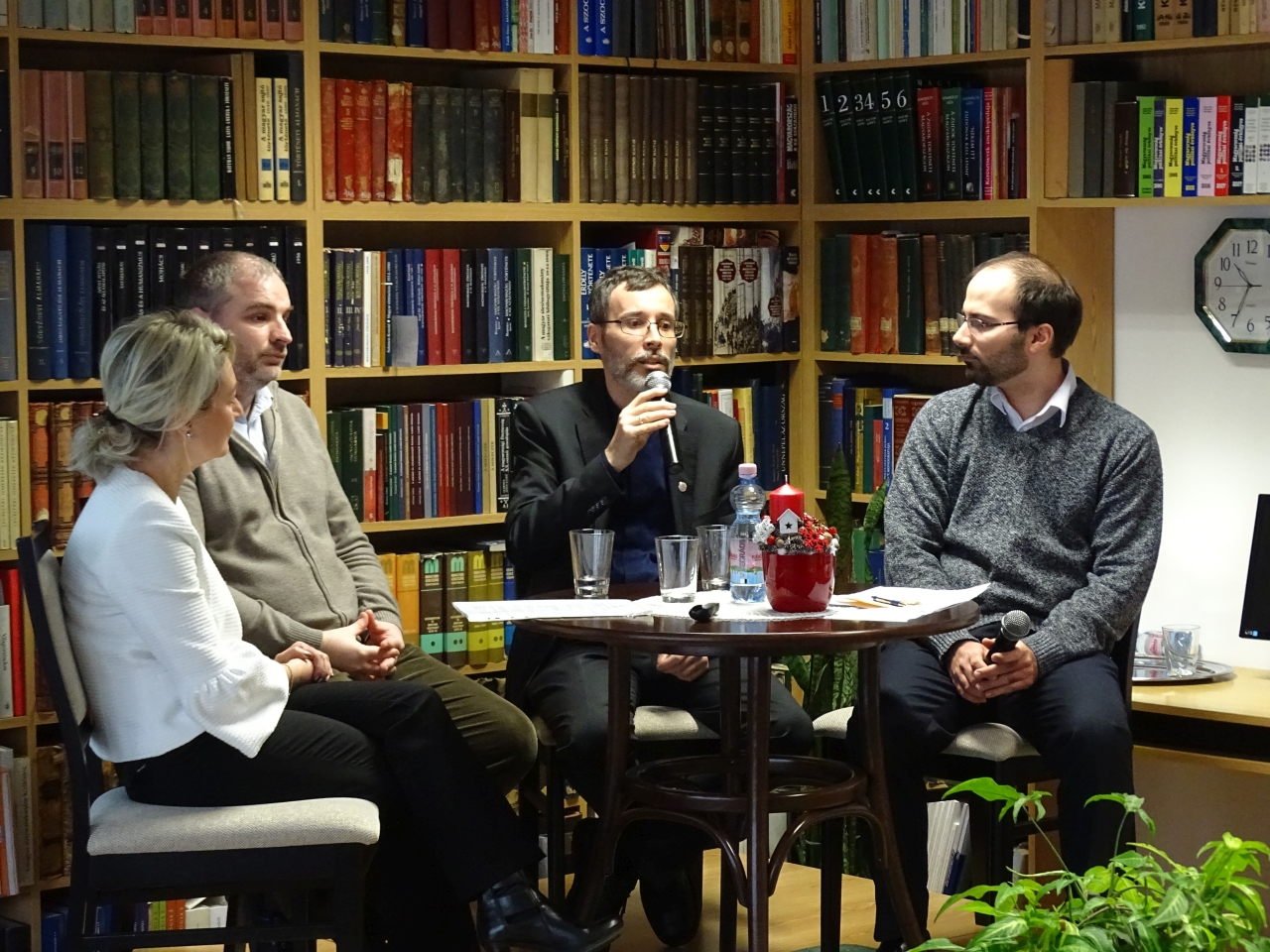 2018. december 10.
Terdik Szilveszter, Véghseő Tamás
Majchricsné Ujteleki Zsuzsanna és Szemán László
Karácsonyi könyvajánló 
Közreműködő: dr. Terdik Szilveszter, dr. Véghseő Tamás (MTA-SZAGKHF Lendület Görögkatolikus Kutatócsoport), Majchricsné Ujteleki Zsuzsanna (Görögkatolikus Püspöki Levéltár)
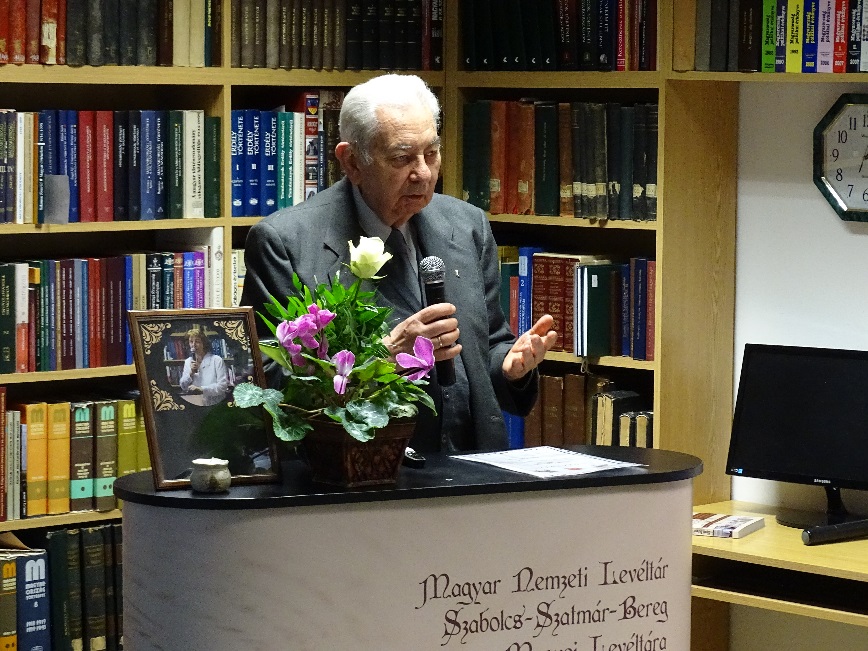 2019. január 14.
Szendiné Orvos Erzsébet, Bácskainé Pristyák Erika
Sipos Ferenc, Mikecz László
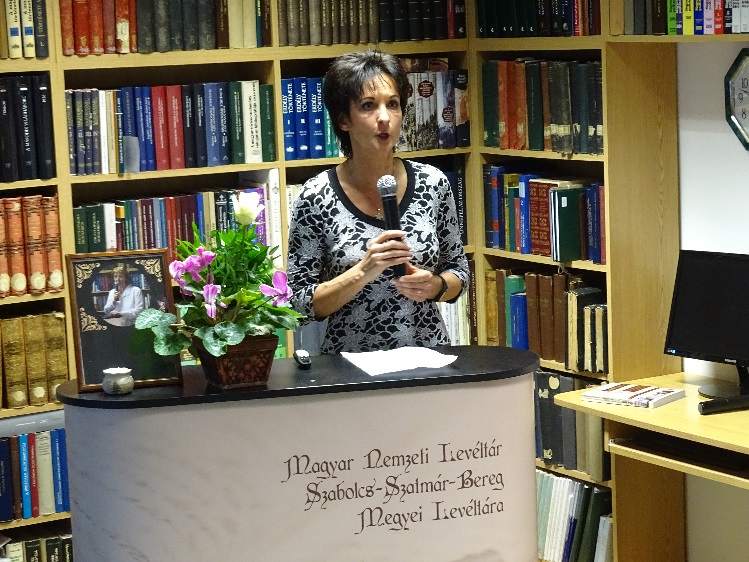 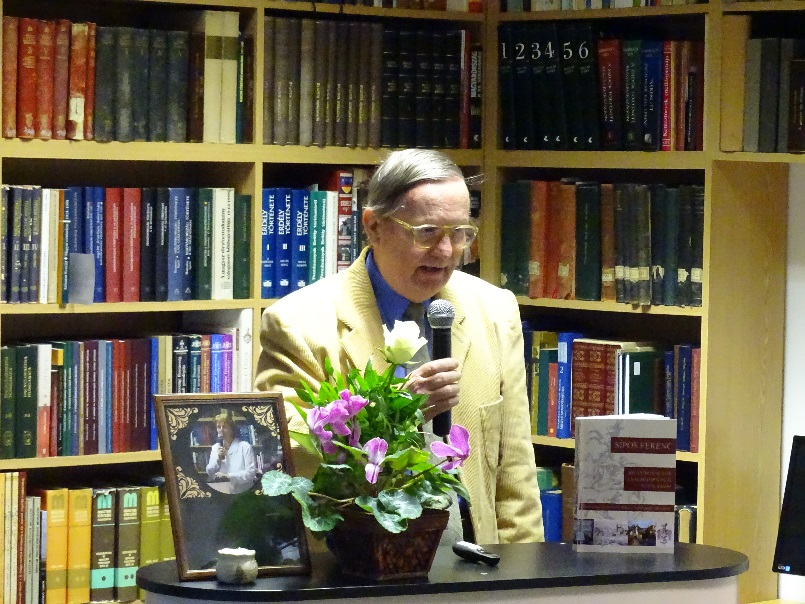 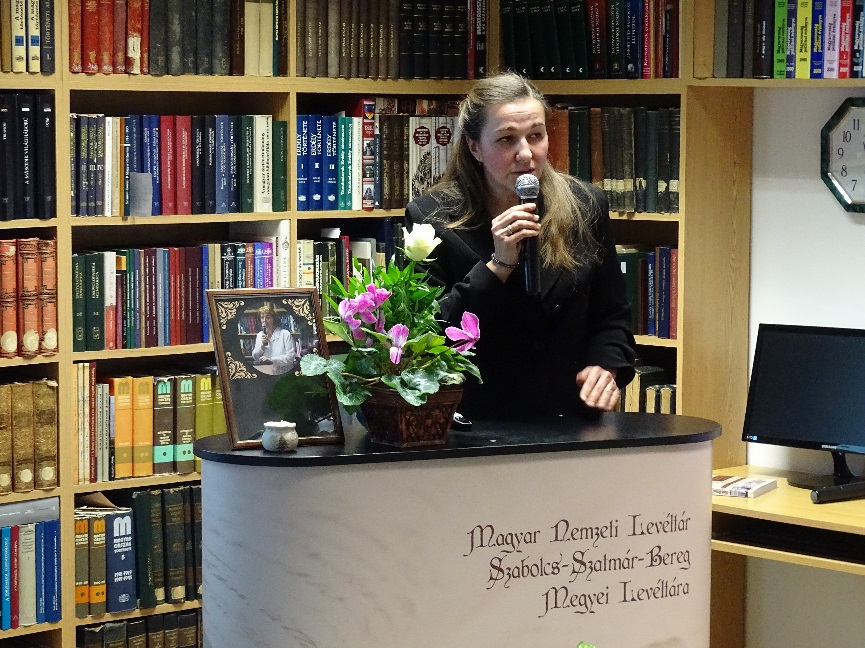 In memoriam Henzsel Ágota 
Közreműködő: Szendiné dr. Orvos Erzsébet (MNL HBML), Bácskainé dr. Pristyák Erika (NYE), Sípos Ferenc, Mikecz László
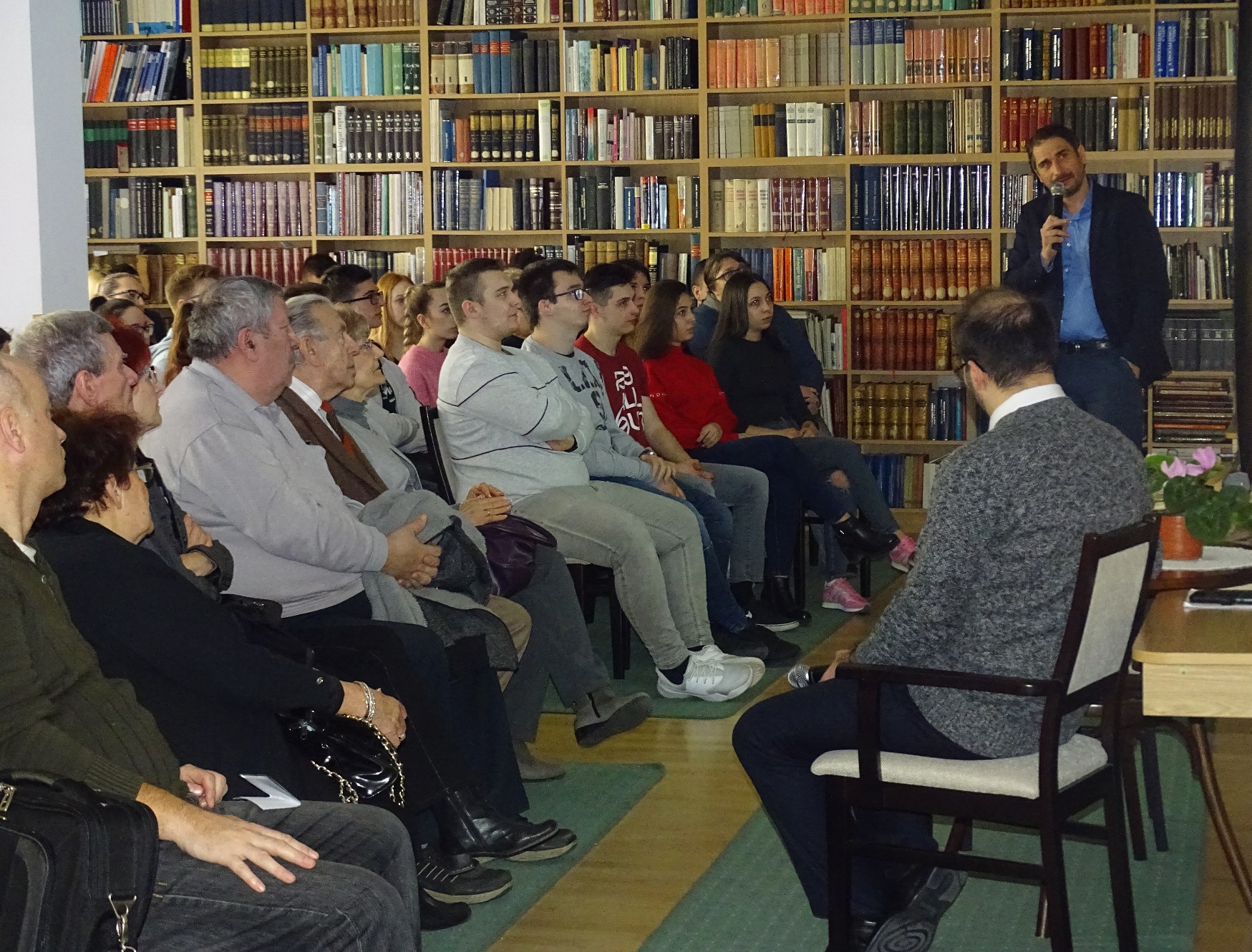 2019. február 25.
Müller Rolf és Szemán László
A kommunizmus áldozatainak emléknapja 
Közreműködő: dr. Müller Rolf (Állambiztonsági Szolgálatok Történeti Levéltára)
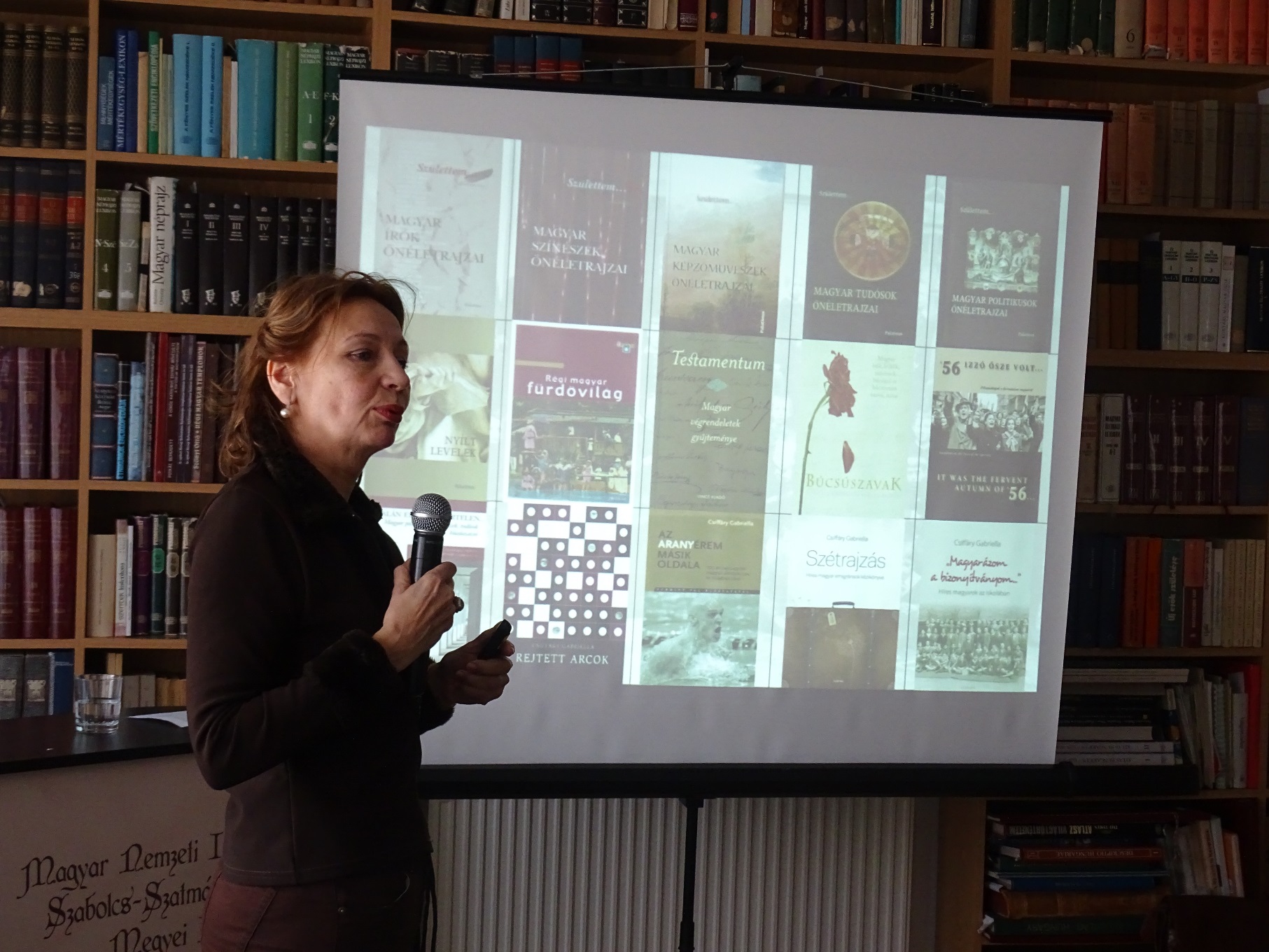 2019. március 11.
Csiffáry Gabriella
Tavaszi könyvajánló 
Közreműködő: Csiffáry Gabriella, Budapest Főváros Levéltára
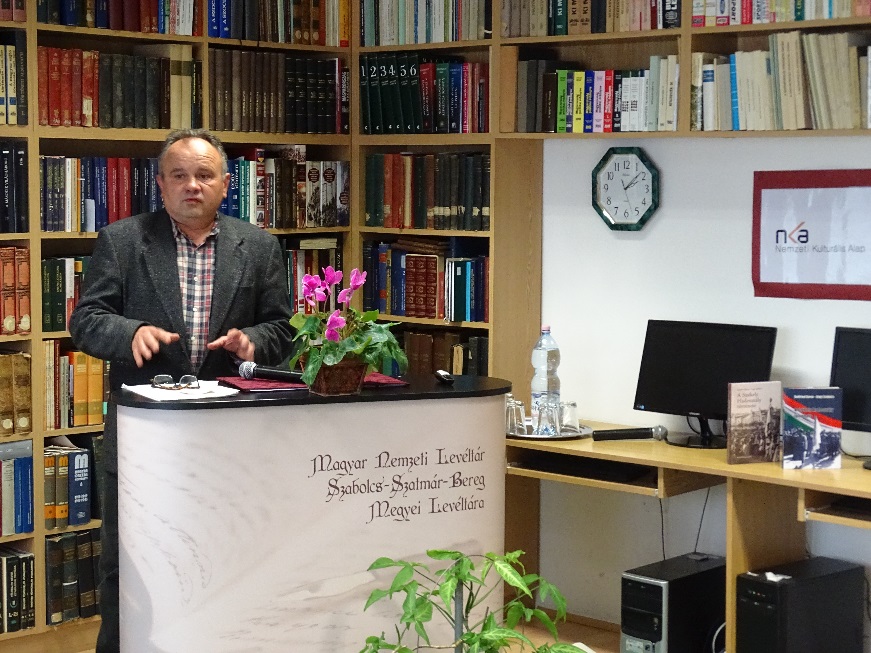 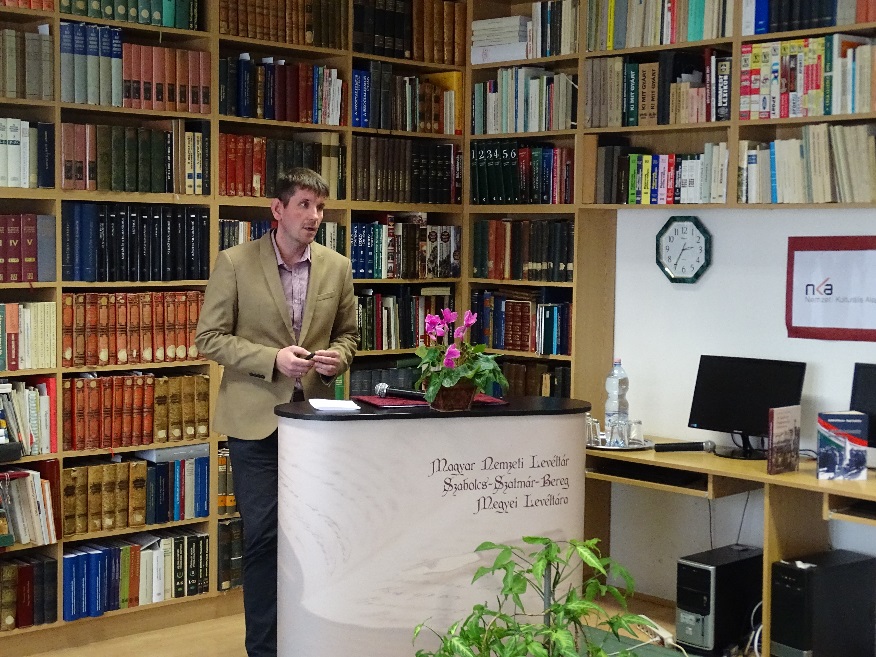 2019. április 15.
Gottfried Barna, Nagy Szabolcs
Kertész József, Vitár Zsolt
és Kujbusné Mecsei Éva
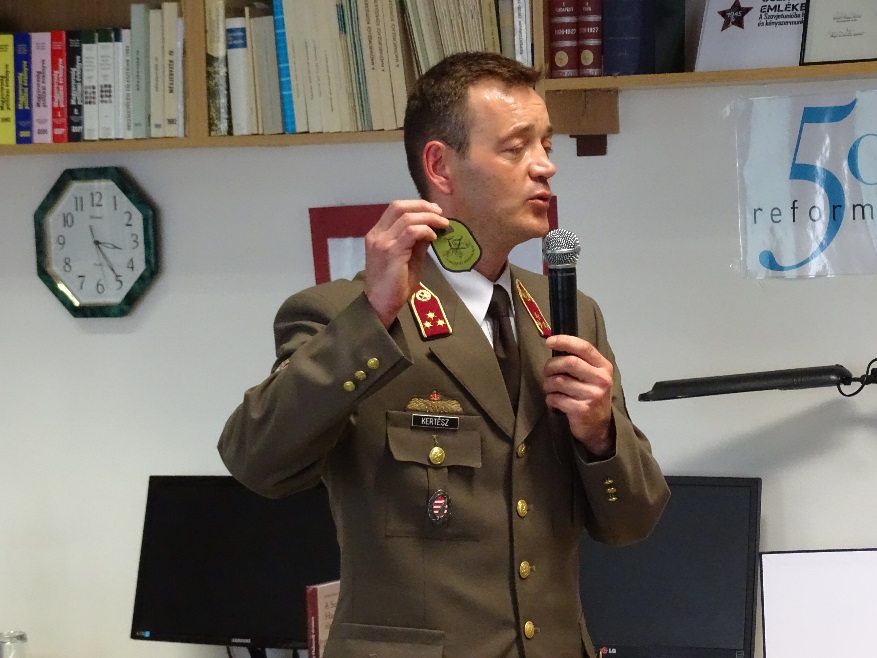 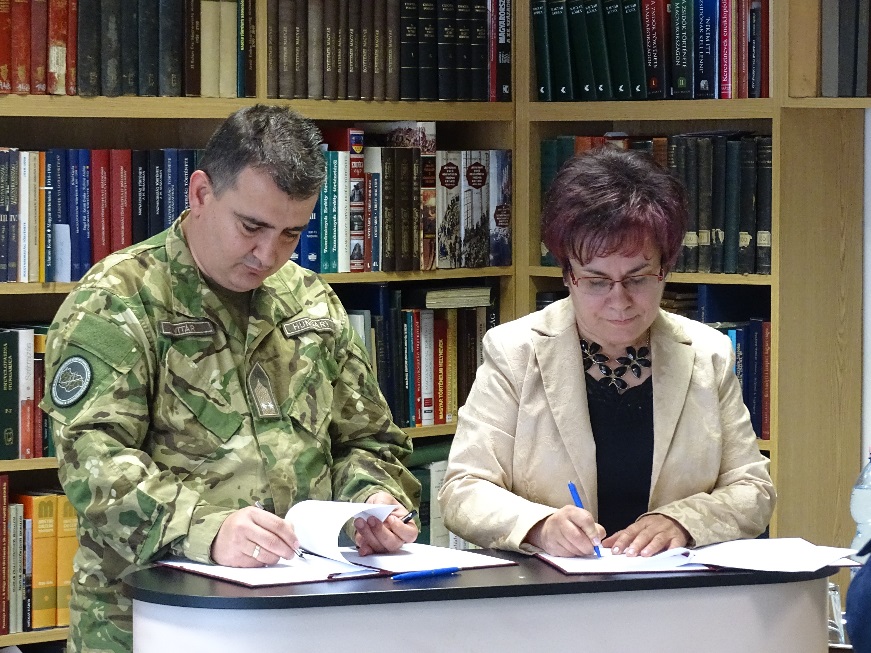 Emlékezés a Székely Hadosztályra 
Közreműködő: dr. Nagy Szabolcs (MNL VeML), Kertész József (Magyar Honvédség)
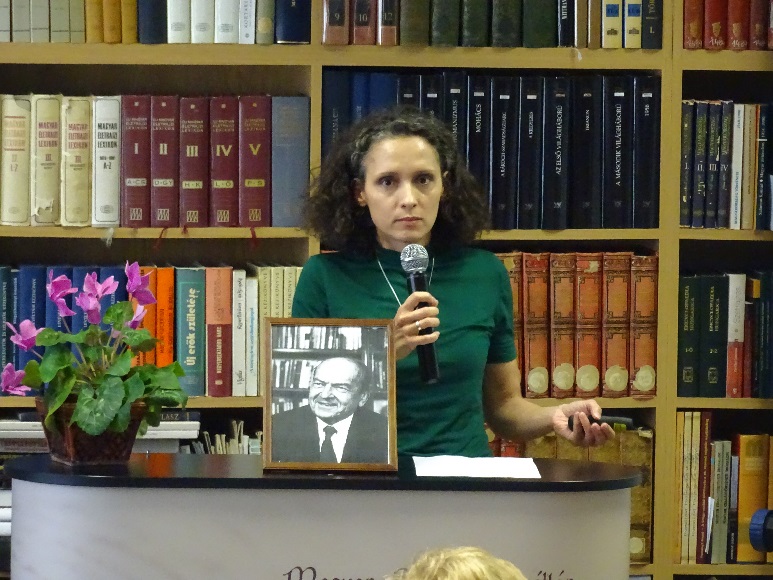 2019. május 13.
Krajnyák-Jávor Andrea, Pinténé Kosina Judit,
Mohácsi Endre, Zsoldos Barnabás és Kujbusné Mecsei Éva
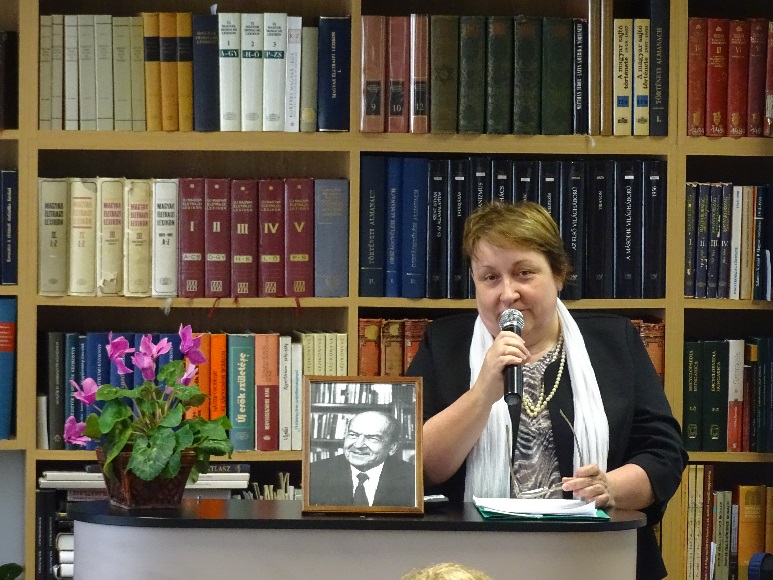 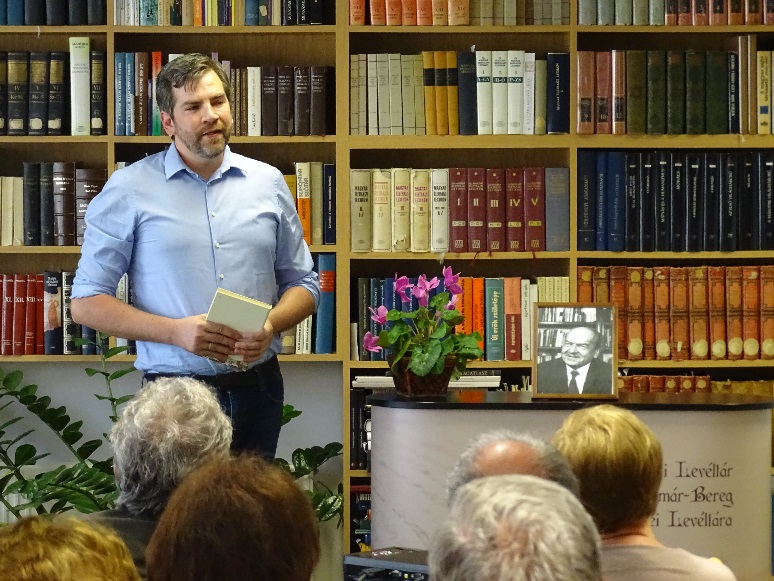 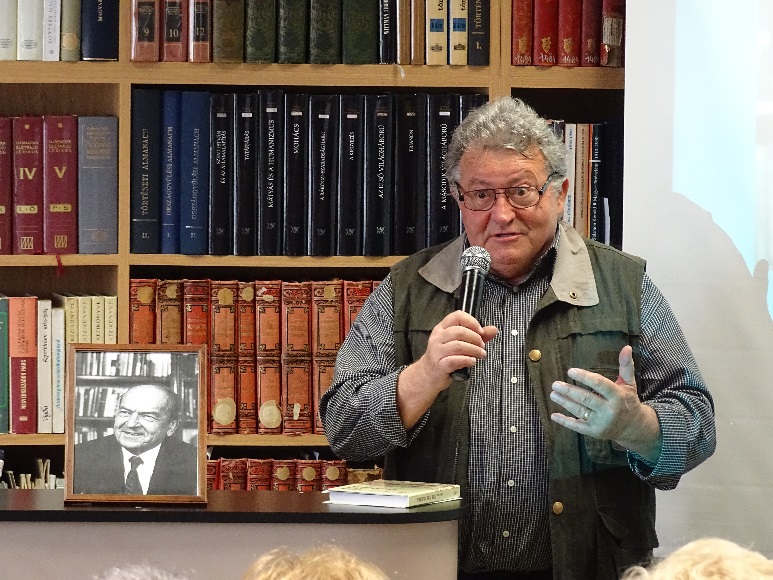 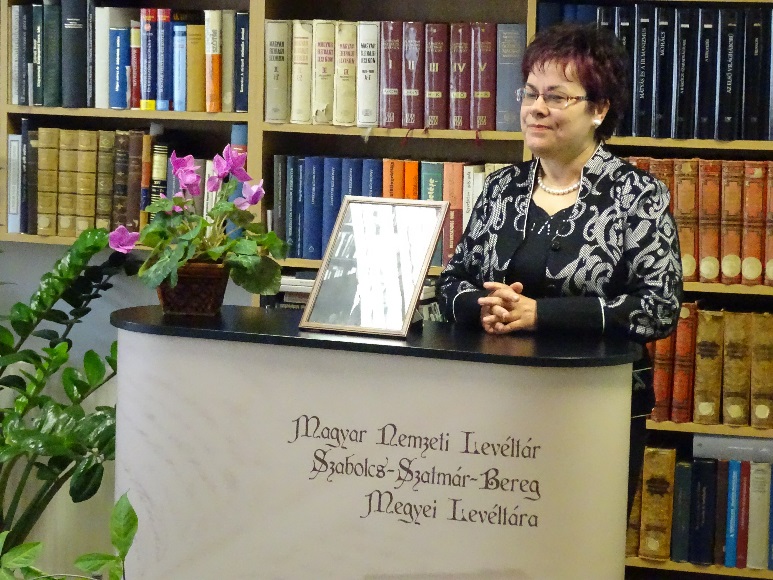 Emlékezés a 100 éves Margócsy Józsefre 
Közreműködő: Krajnyák-Jávor Andrea (Móricz Zsigmond Megyei és Városi Könyvtár), Mohácsi Endre (Jósa András Múzeum), Pinténé Kosina Judit (Evangélikus Kossuth Lajos Gimnázium), Zsoldos Barnabás
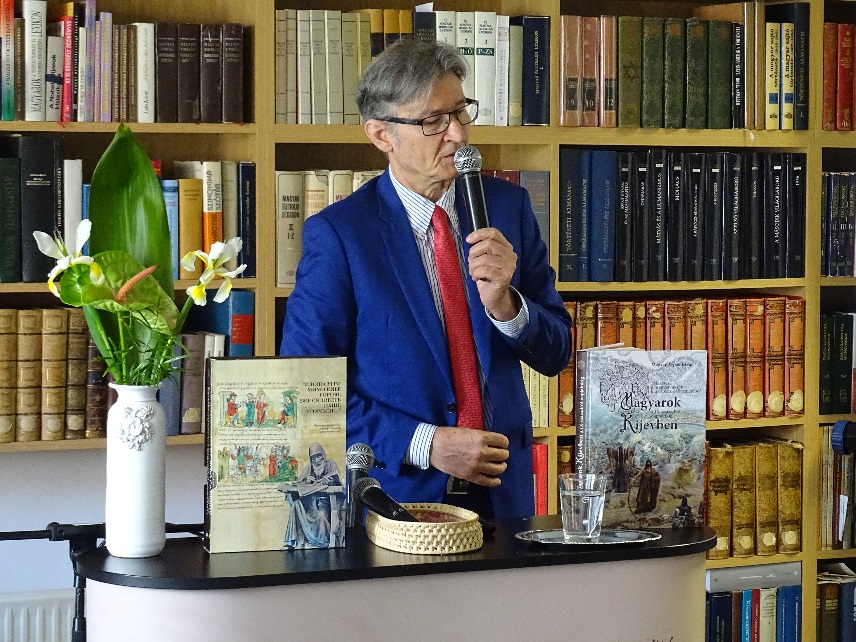 2019. június 3.
Szögi László, Fodor István, Kollár János
és Kujbusné Mecsei Éva
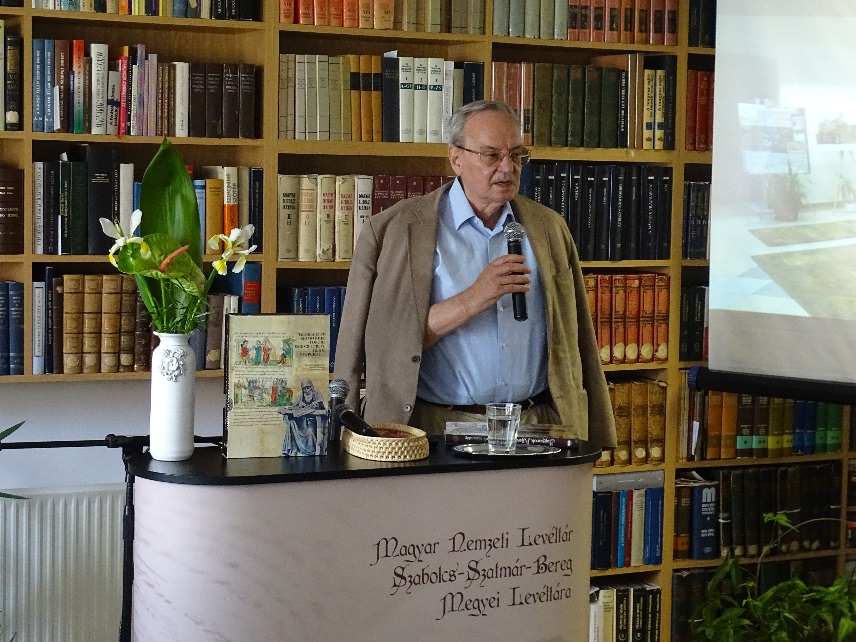 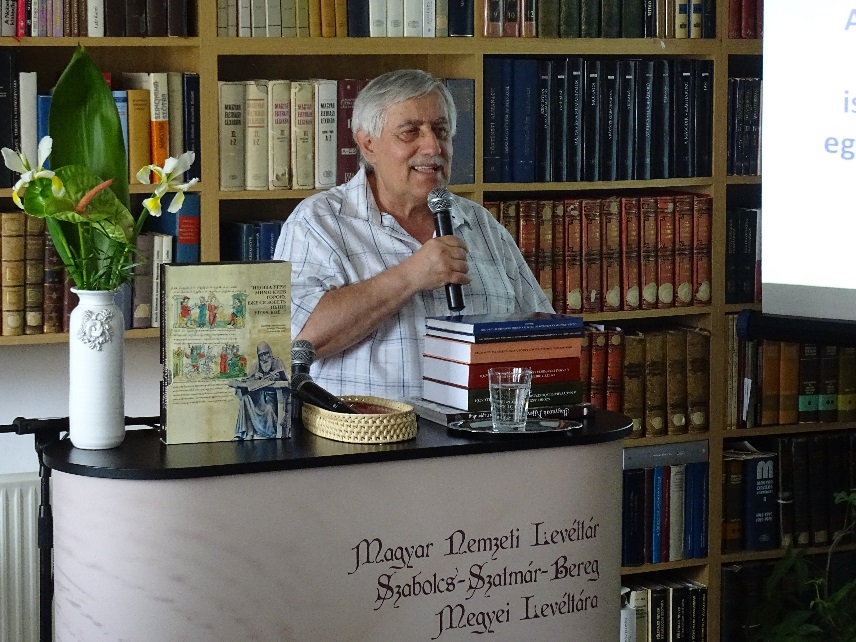 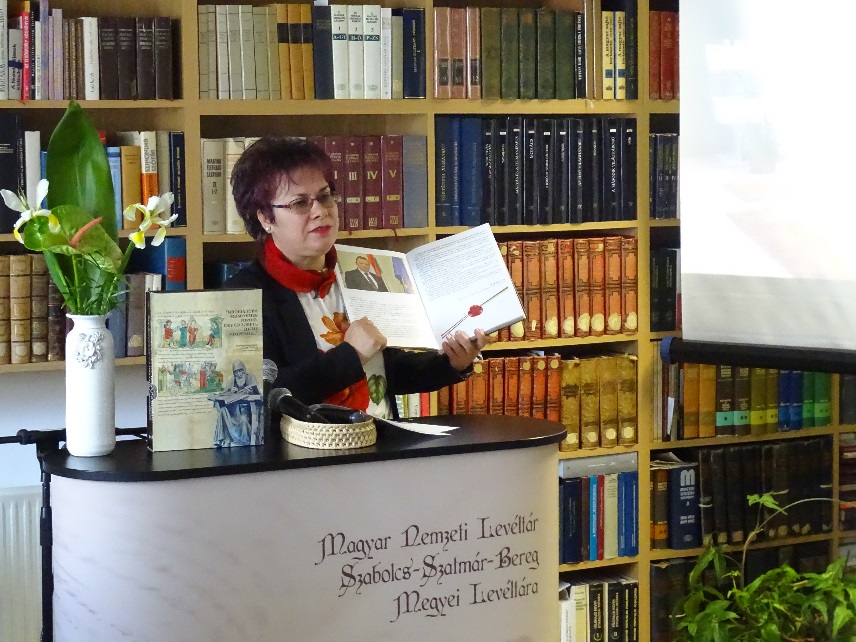 Hungarica-kutatások Szatmárról, Beregről 
Közreműködő: dr. Szögi László (ELTE Egyetemi Levéltár), dr. Fodor István (MTA), Kollár János (Külügyminisztérium)
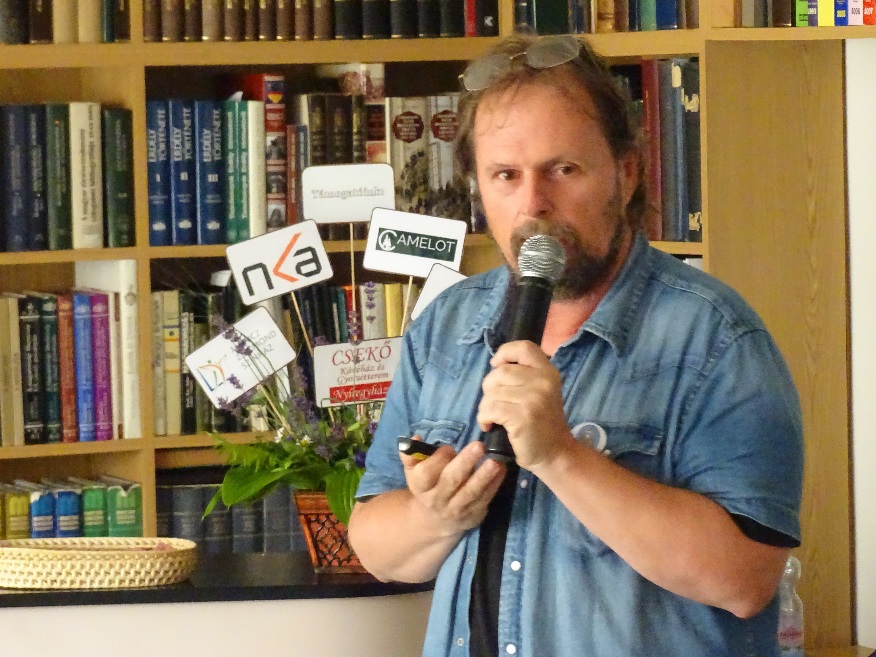 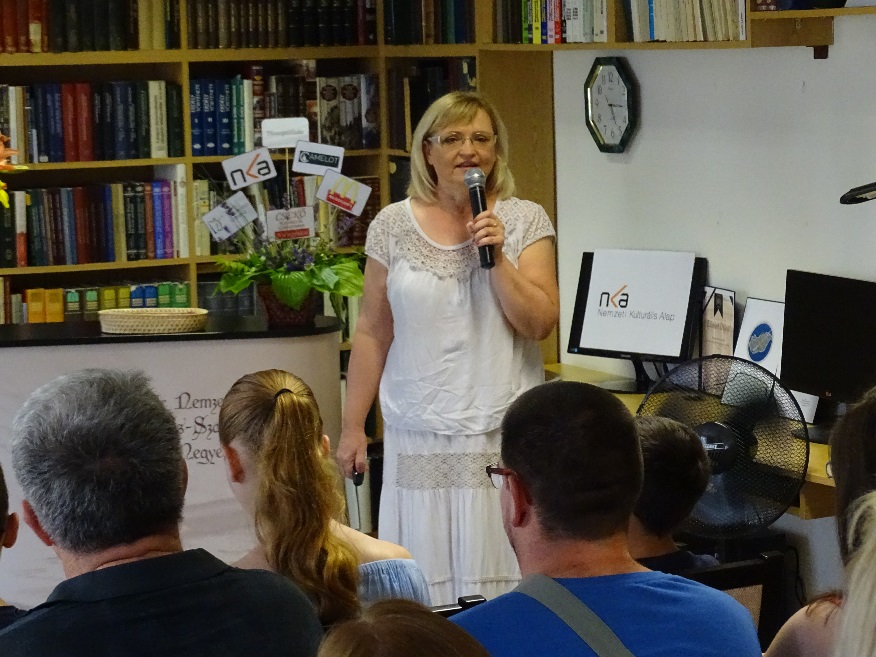 2019. június 22.
Valuch Tibor, Majoros Judit és Nagy Dóra
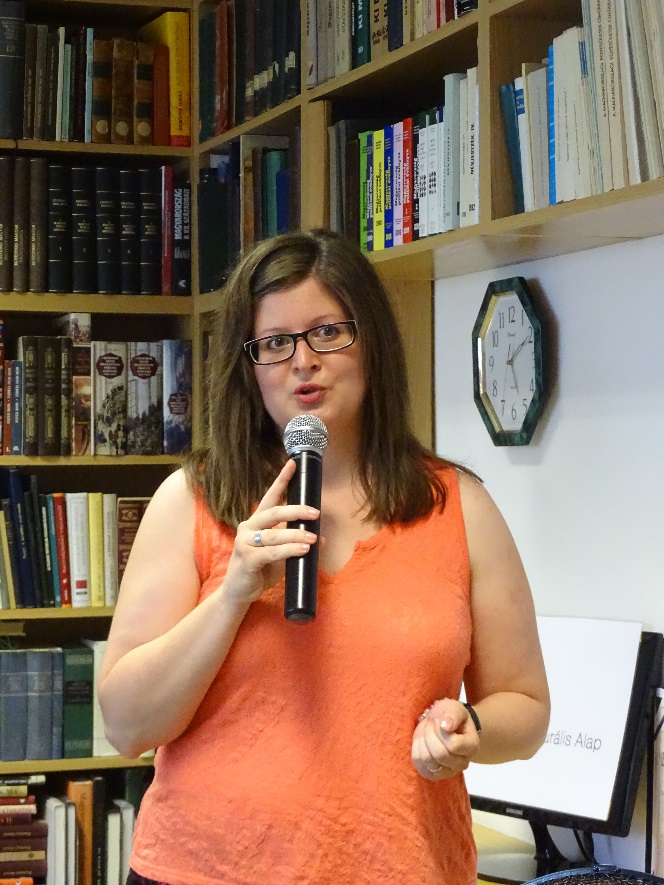 Múzeumok éjszakája, levéltárunk délutánja 
Közreműködő: dr. Valuch Tibor (MTA), Majoros Judit, (Zempléni Múzeum)
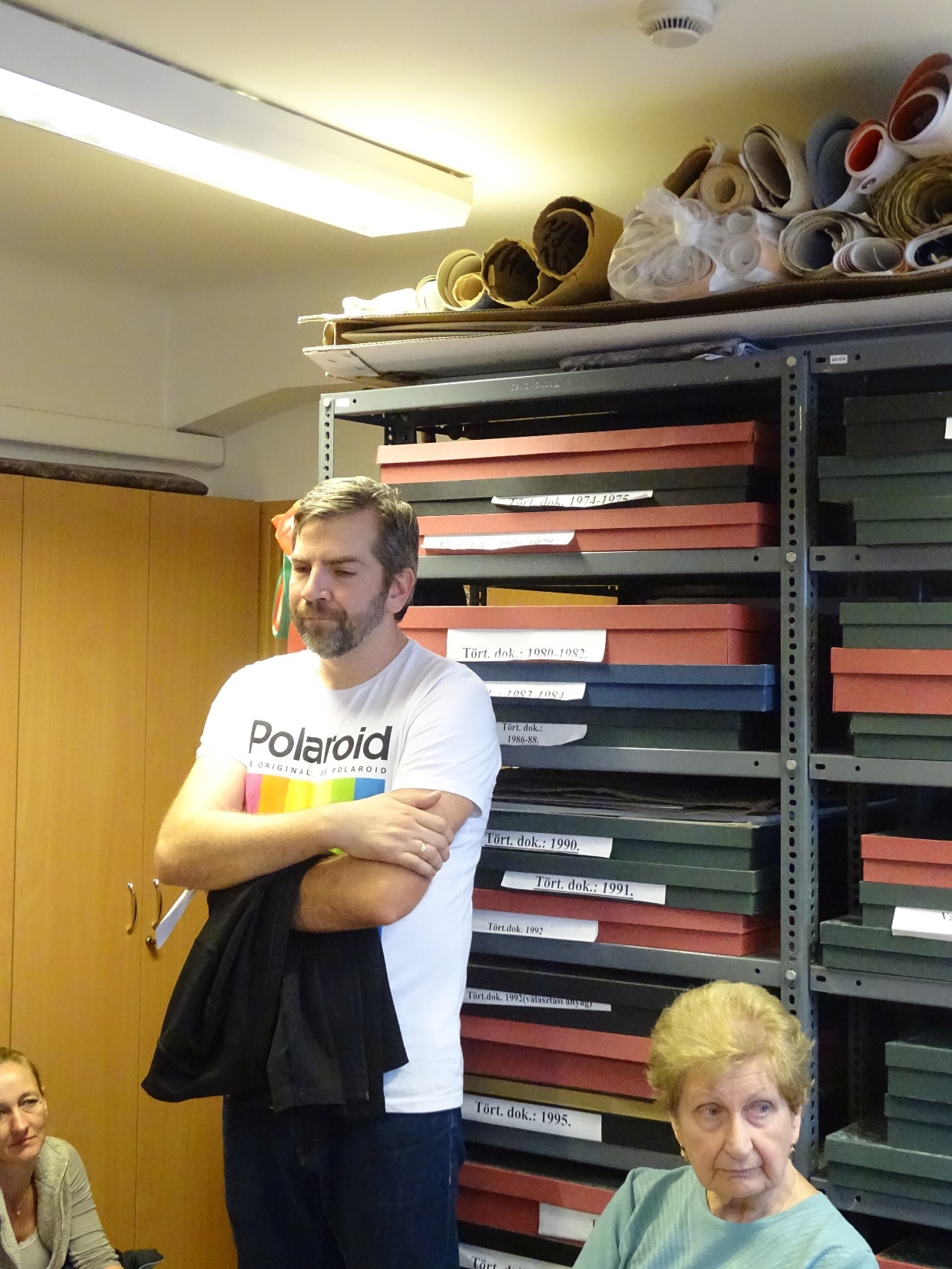 2019. október 14.
Mohácsi Endre
Bemutatkozik a Jósa András Múzeum Helytörténeti Gyűjteménye 
Előadó: Mohácsi Endre főmúzeológus, osztályvezető, JAM
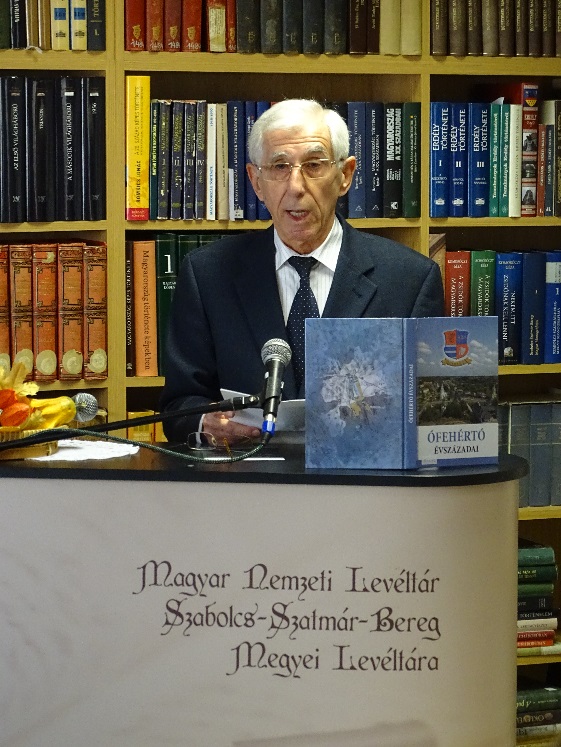 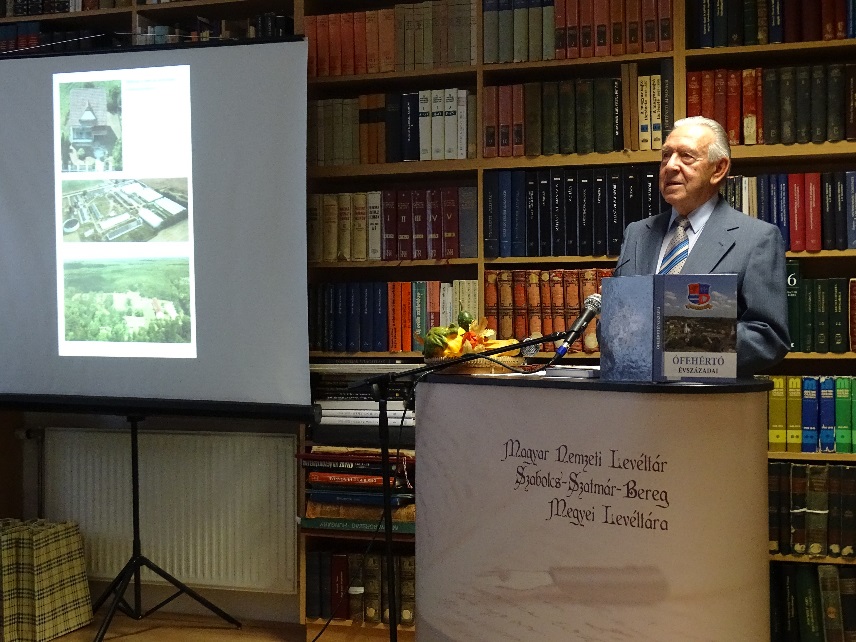 2019. november 18.
Szabó Géza, Sallai József, Reszler Gábor, Simon József 
És Kujbusné Mecsei Éva
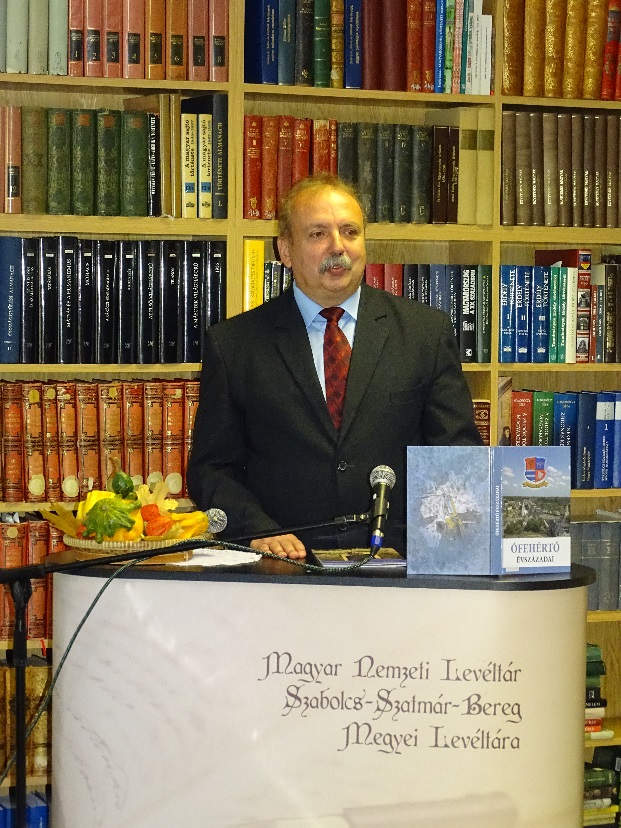 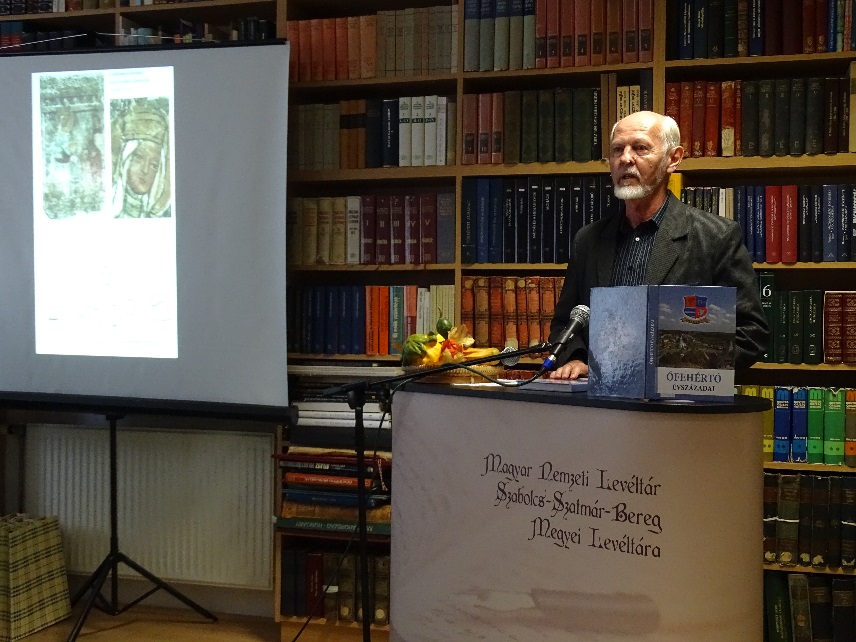 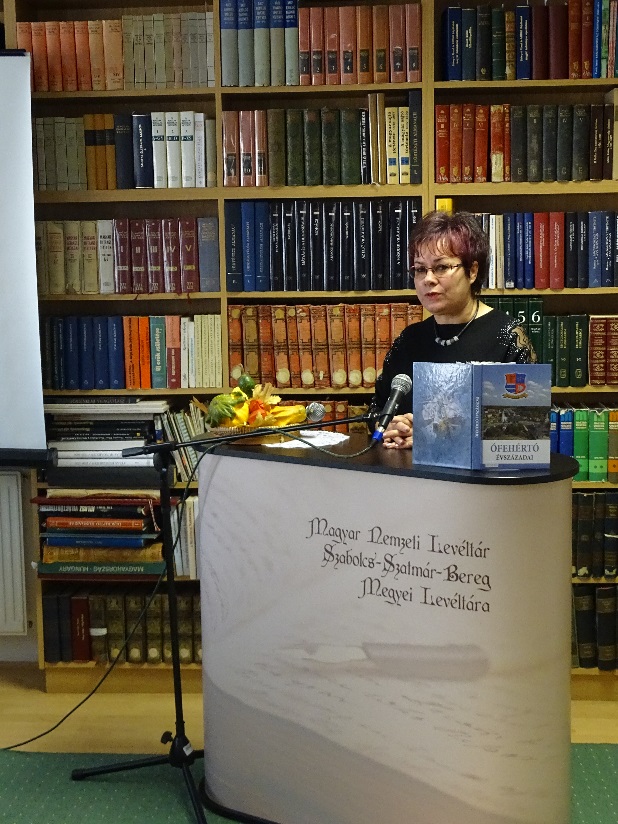 Levéltár-történeti nap. Emlékezés dr. Hársfalvi Péterre, Ófehértó története c. monográfia bemutatója
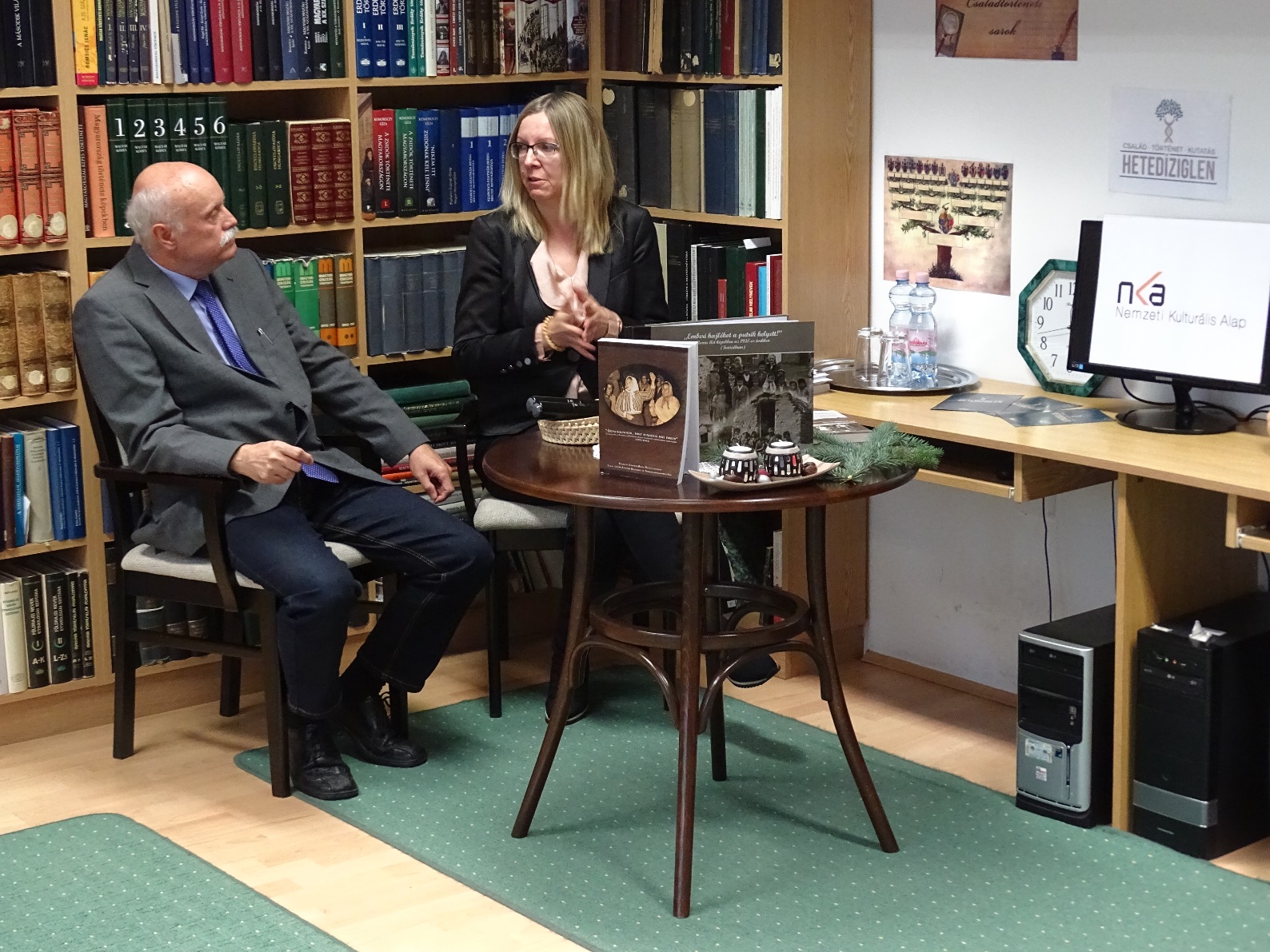 2019. december 2.
Nagy Pál és Mikó Zsuzsanna
A megyebeli romák kutatója, Nagy Pál és írásai. Könyvbemutató 
Vendég:  Nagy Pál
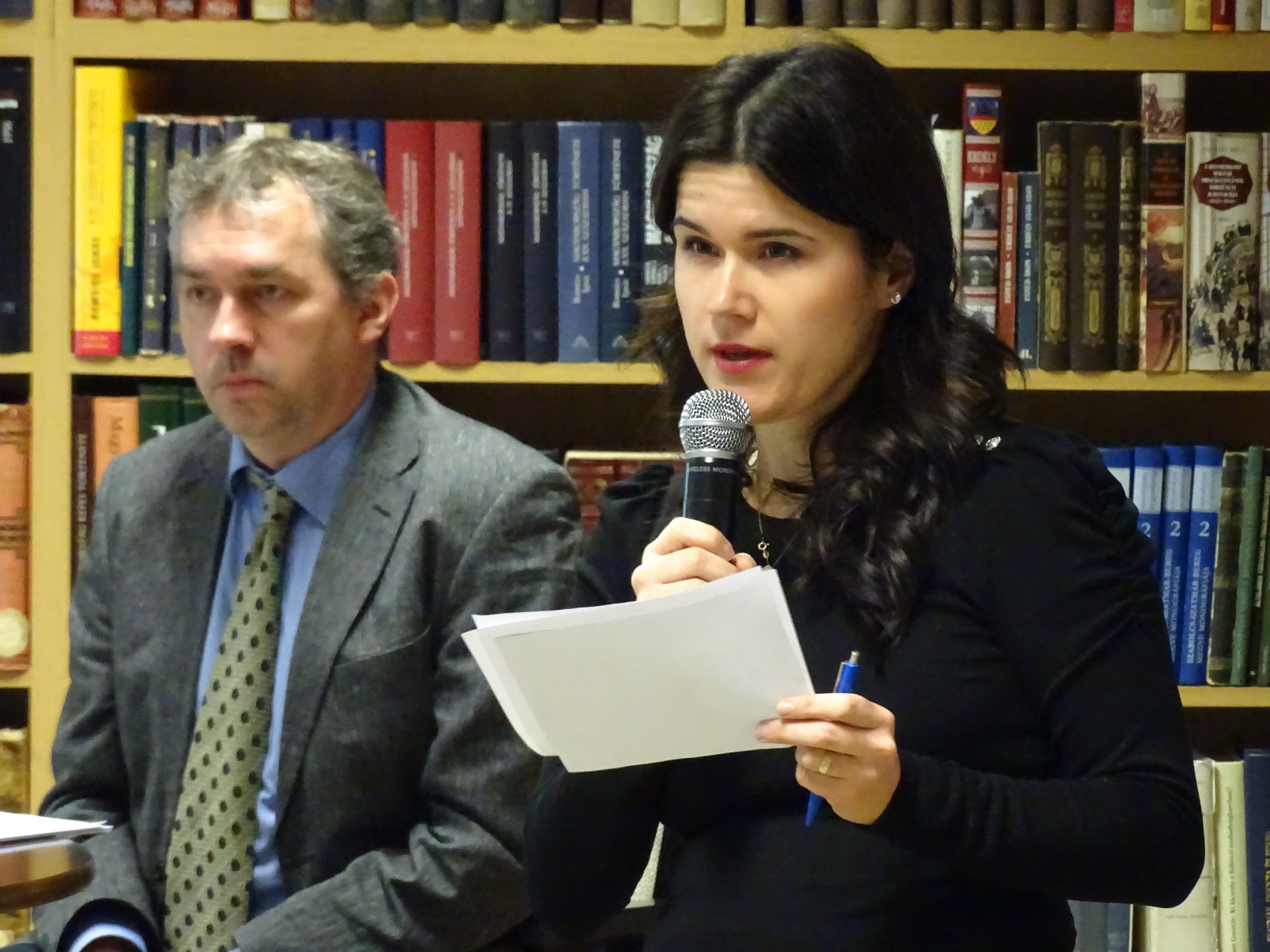 2020. január 22.
Lipthay Endre és Bánszki Hajnalka
Arcok és könyvek a történelemtudomány műhelyéből
Bemutatkozik a Himnusz őrzőhelye, az OSZK és Kézirattára
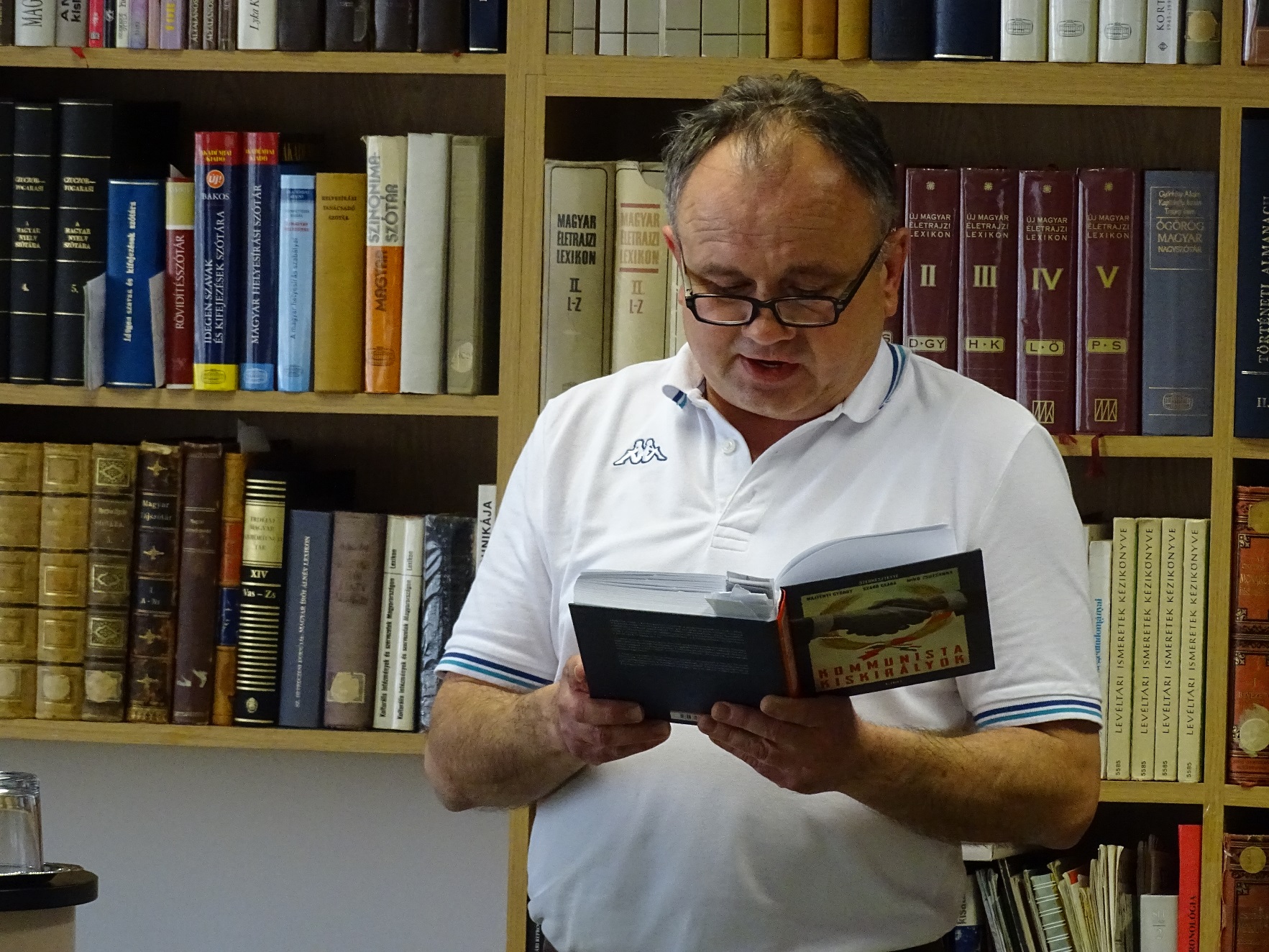 2020. február 24.
Gottfried Barna
A kommunizmus áldozatainak emléknapja 
Előadó: Gottfried Barna, főlevéltáros MNL SzSzBML
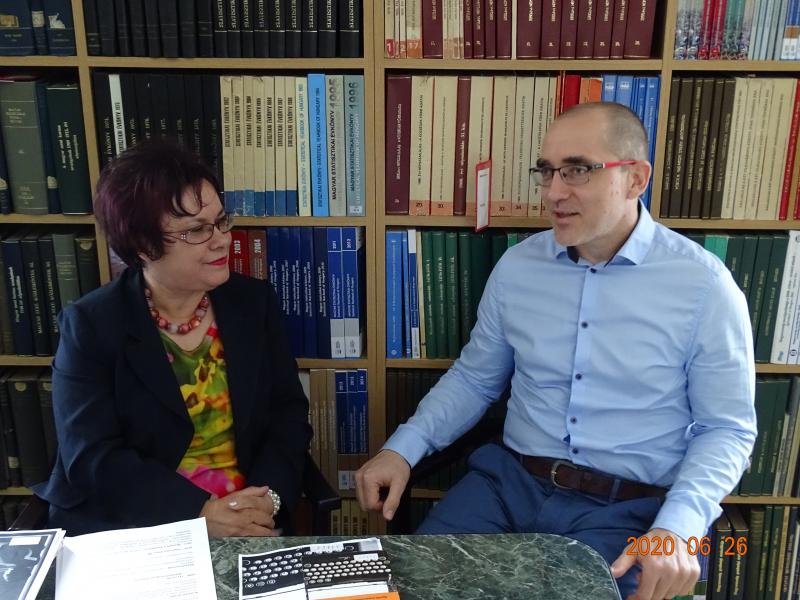 2020. június 26.
Takács Tibor és Kujbusné Mecsei Éva
Arcok és könyvek a történelemtudomány műhelyéből
Fociról és történelemről  - dr. Takács Tiborral
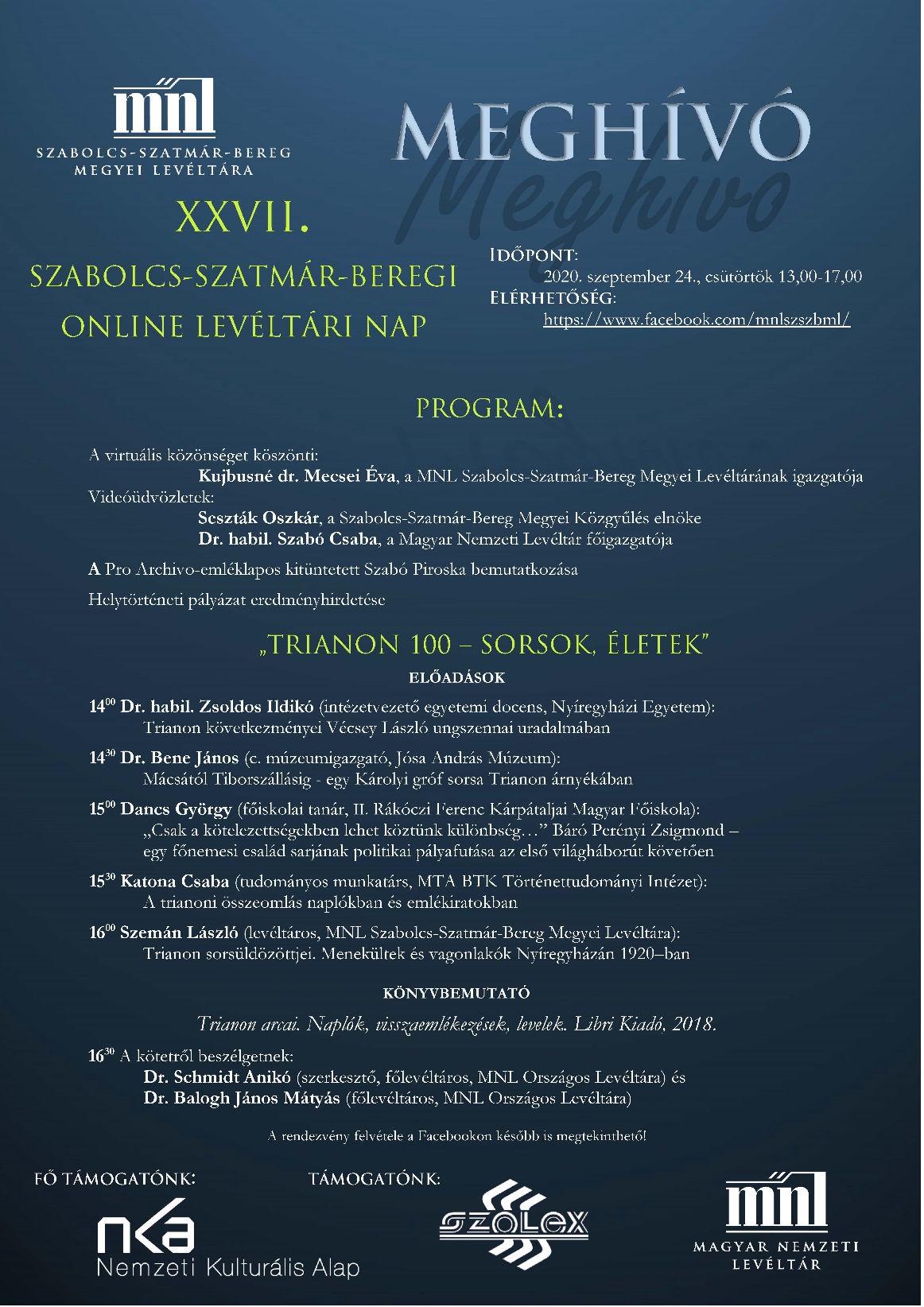 2020. szeptember 24.
XXVII. SZABOLCS-SZATMÁR-BEREGI
LEVÉLTÁRI NAPOK
Arcok és könyvek a történelemtudomány műhelyéből
Levéltári Nap - ONLINE KONFERENCIA A FACEBOOKON
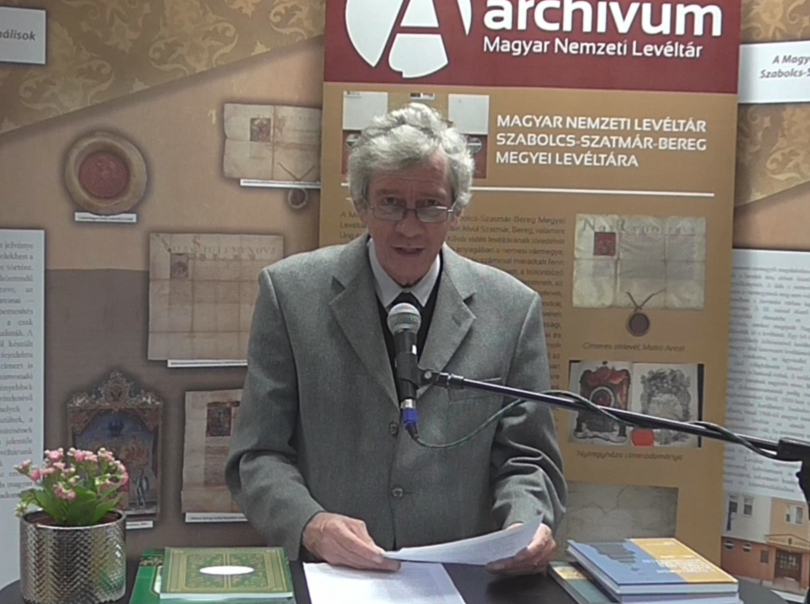 2020. október 30.
Kovács László Attila
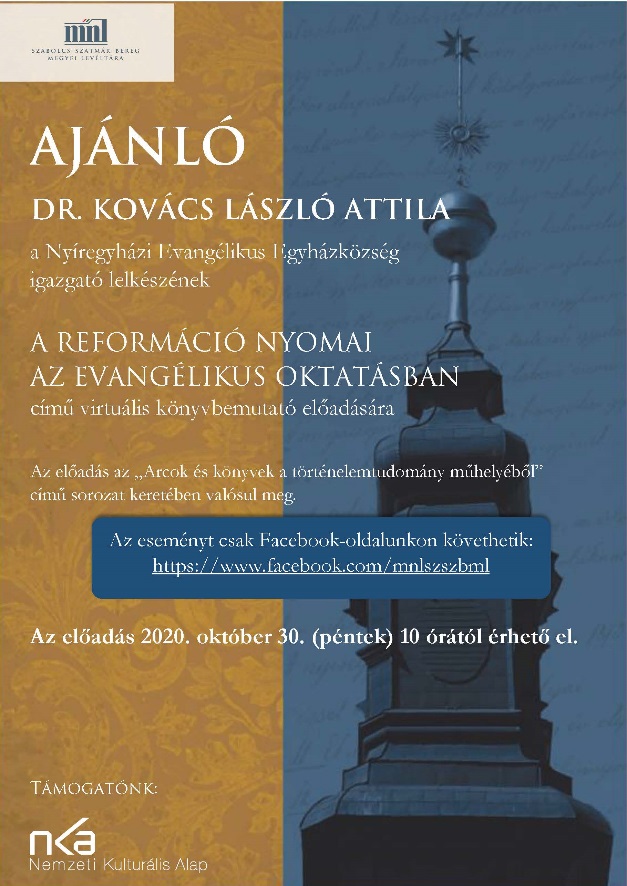 Dr. Kovács László Attila – A reformáció nyomai az evangélikus oktatásban Nyíregyházi Evangélikus Egyházközség
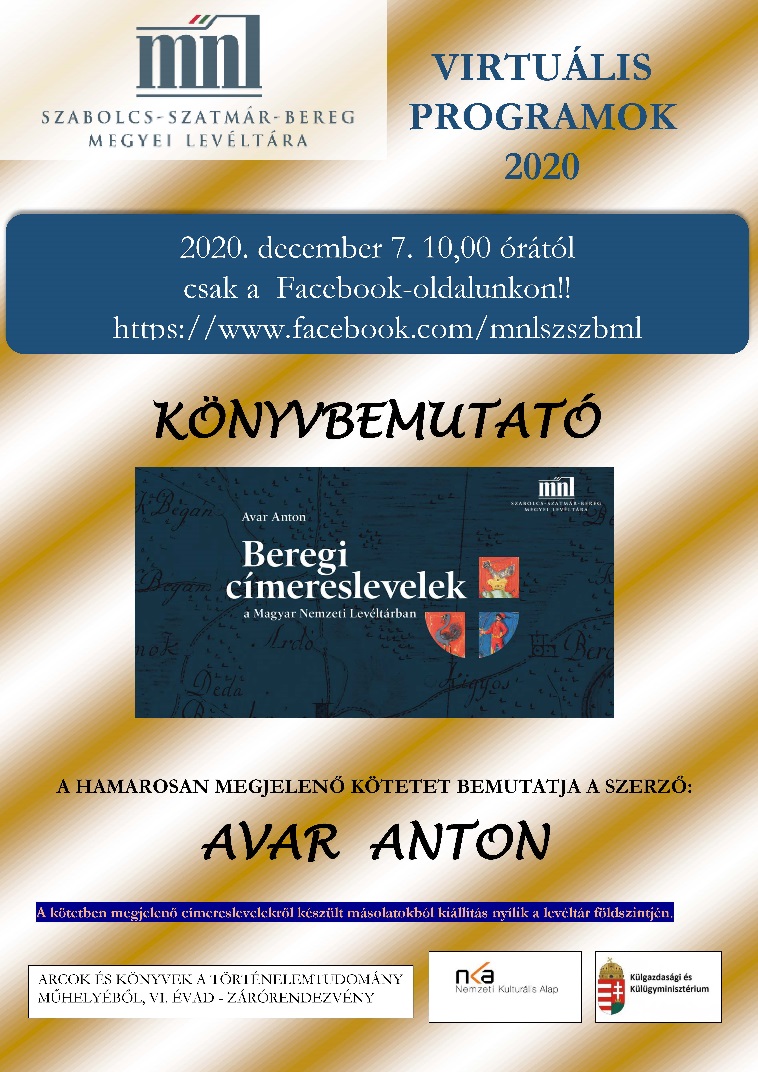 2020. december 7.
Avar Anton
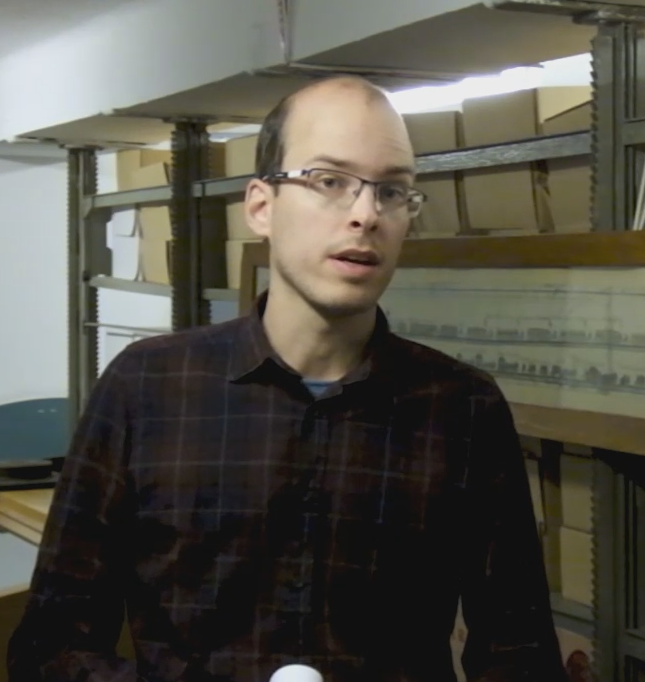 Arcok és könyvek a történelemtudomány műhelyéből
Avar Anton: Beregi címereslevelek az MNL-ben - VIRTUÁLIS KÖNYVBEMUTATÓ A FACEBOOKON
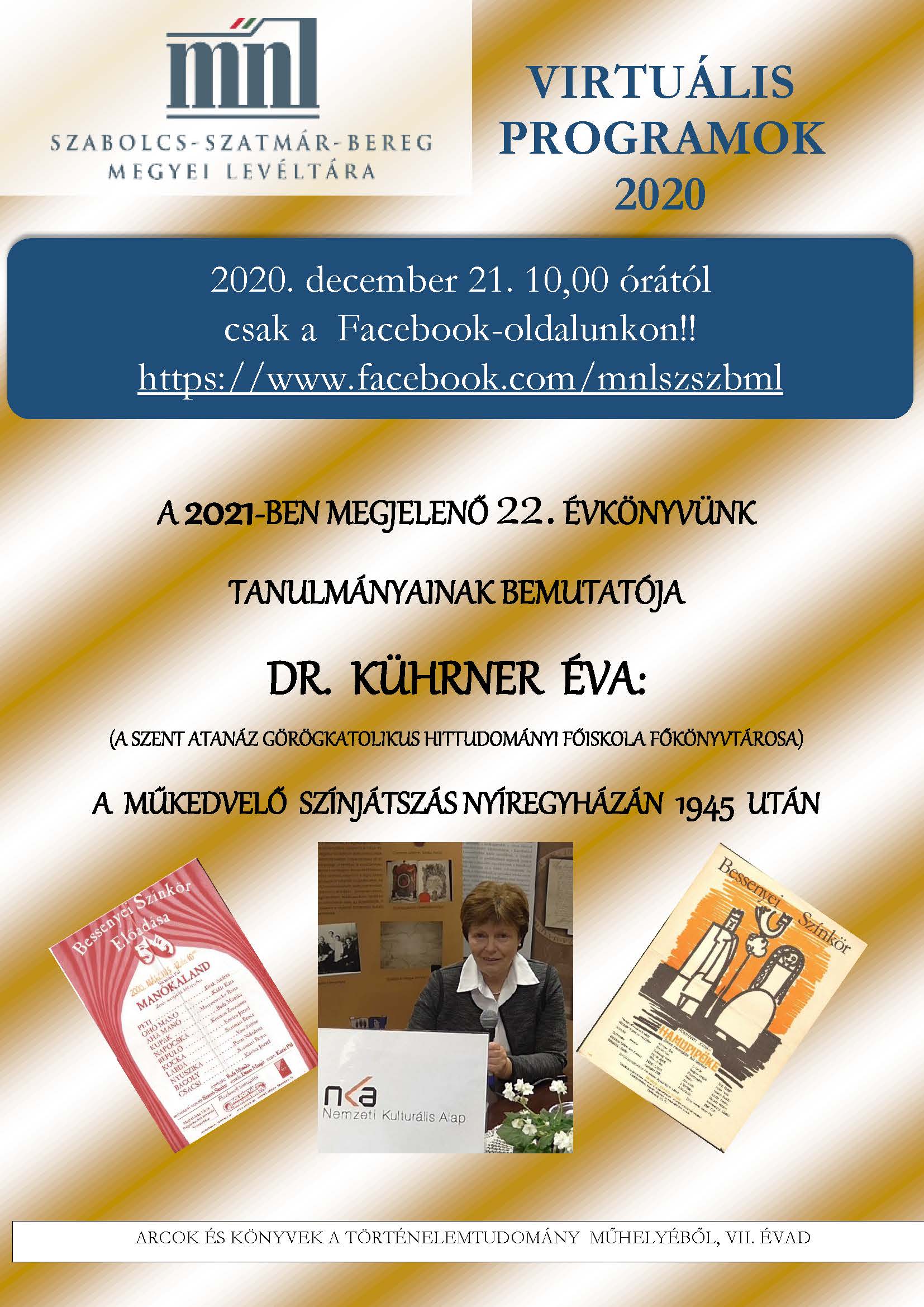 2020. december 21.
Kührner Éva
Kührner Éva – Szent Atanáz Görögkatolikus Hittudományi Főiskola Könyvtára,
Nyíregyháza
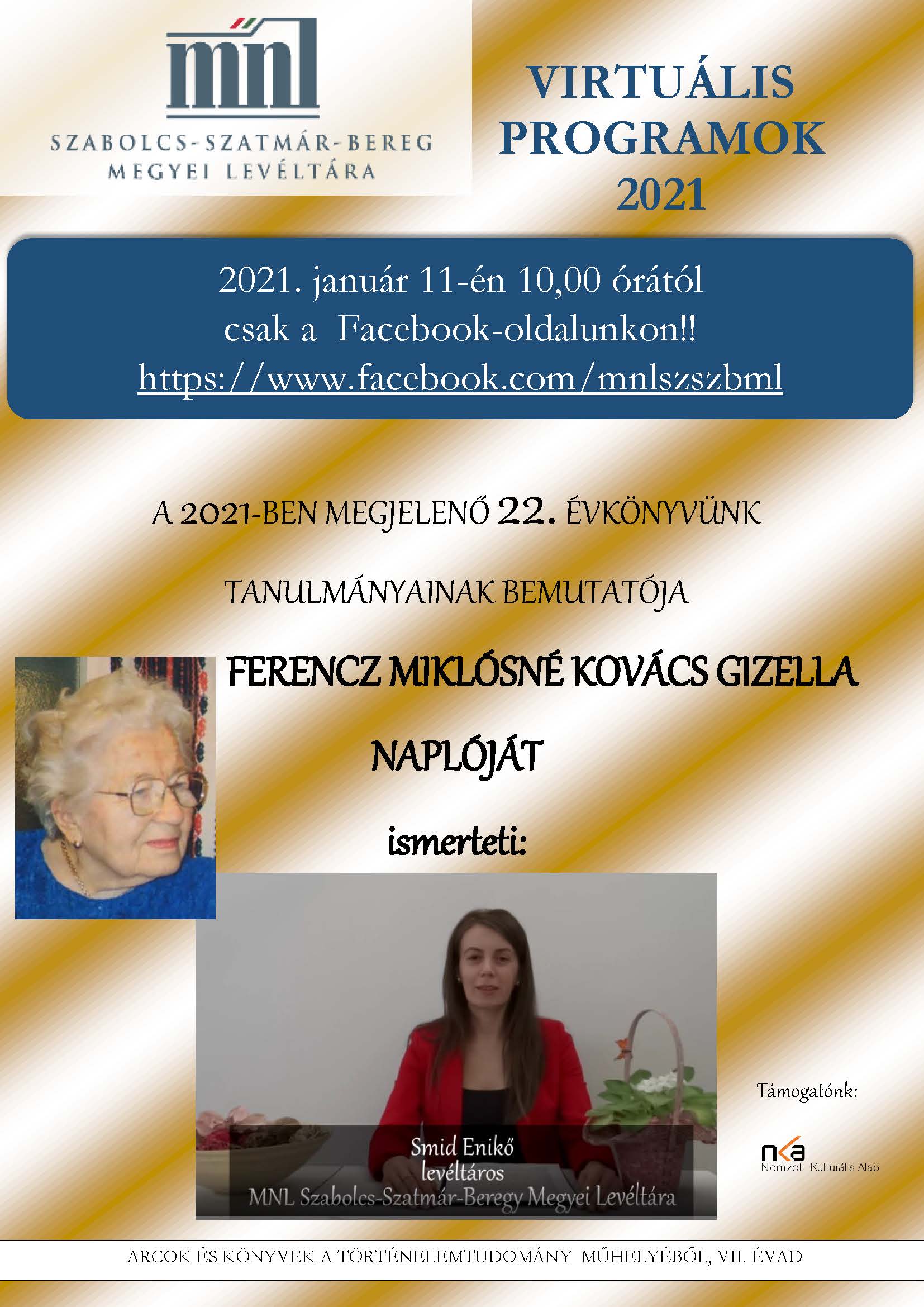 2021. január 13.
Smid Enikő
A 22. Levéltári Évkönyv tanulmányainak bemutatójaSmid Enikő: Ferencz Miklósné Kovács Gizella naplója
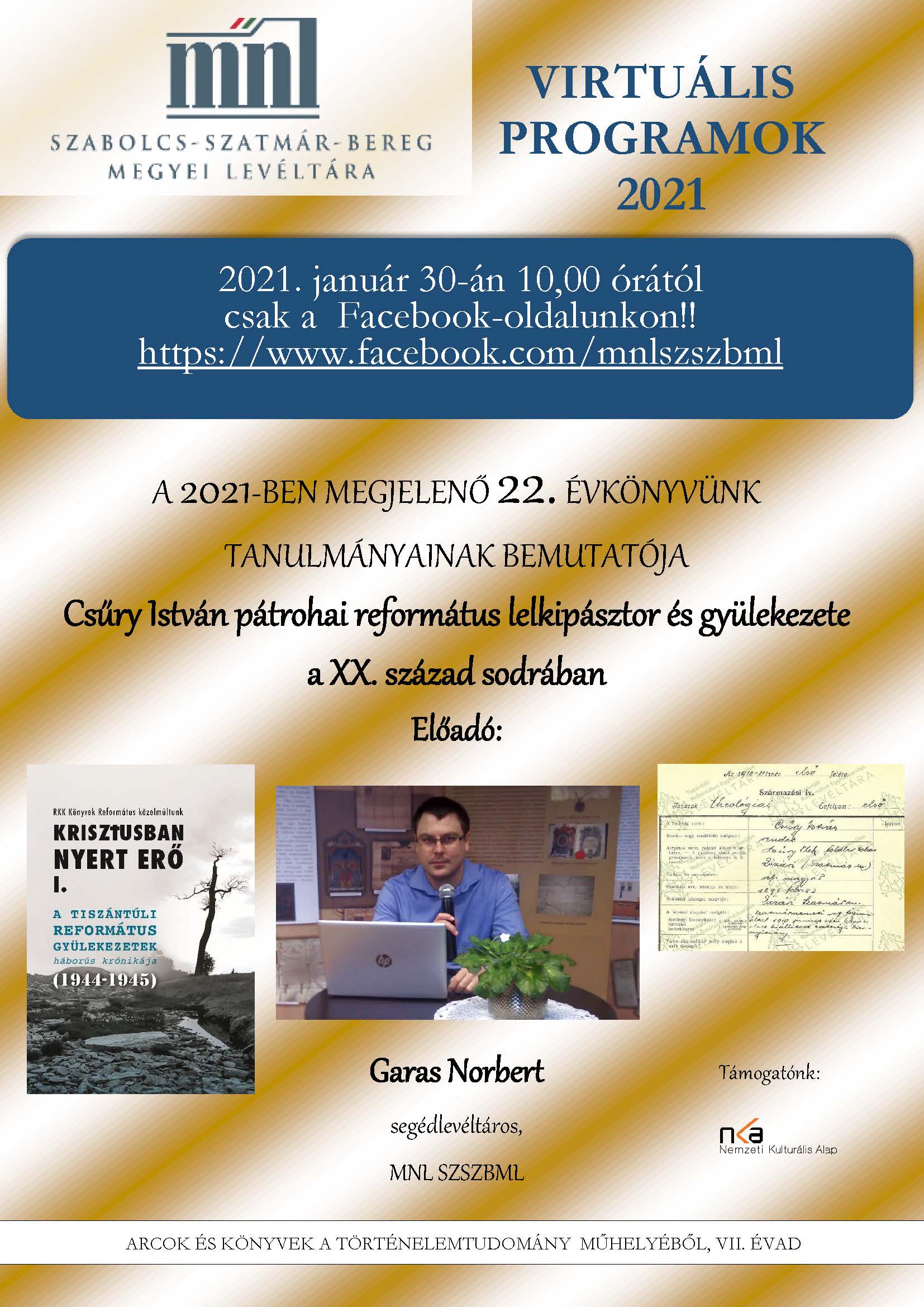 2021. január 30.
Garas Norbert
A 22. Levéltári Évkönyv tanulmányainak bemutatójaGaras Norbert: Csűry István pátrohai református lelkipásztor és gyülekezete a 20. század sodrában
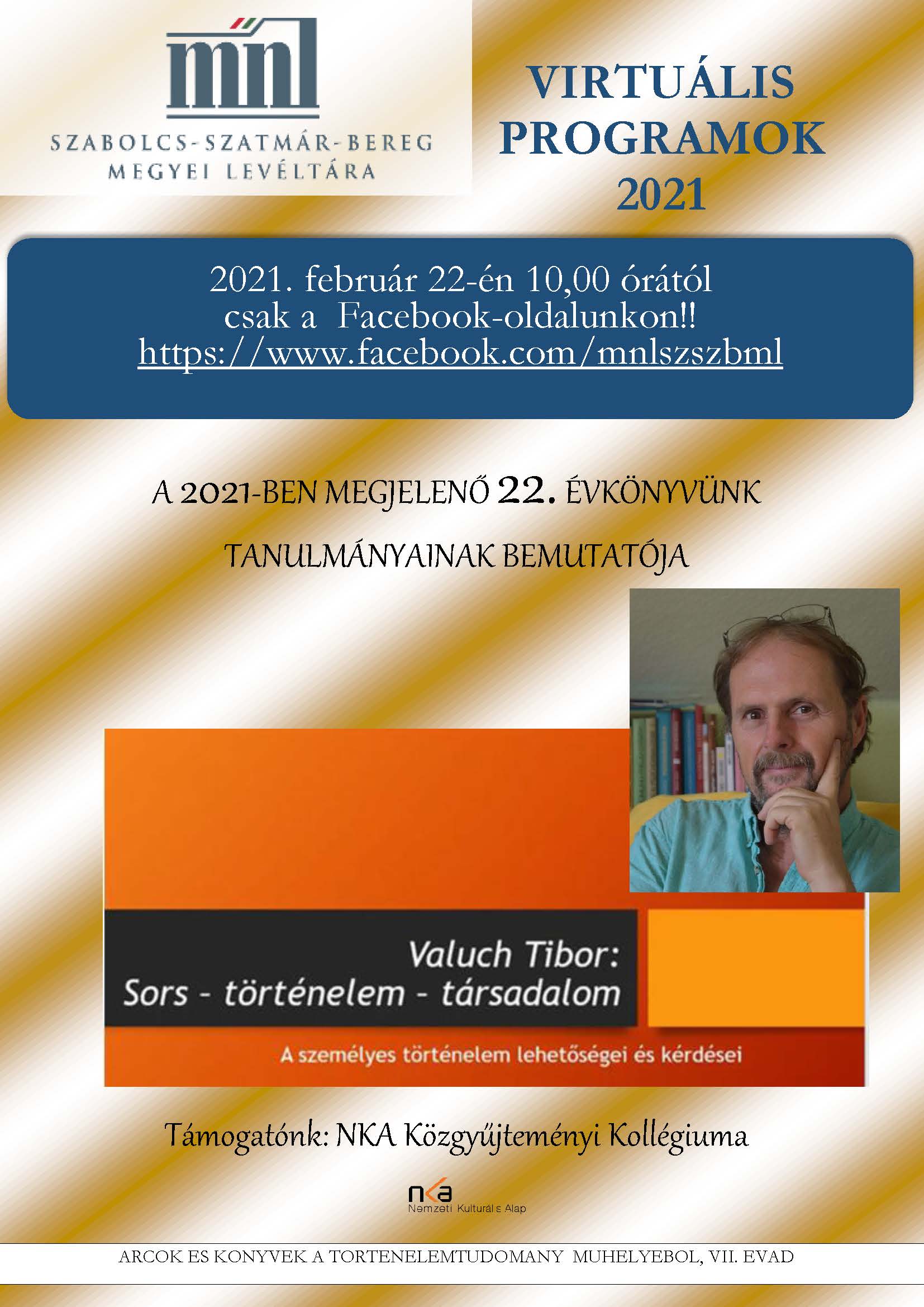 2021. február 22.
Valuch Tibor
A 22. Levéltári Évkönyv tanulmányainak bemutatójaValuch Tibor: Sors – történelem – társadalom
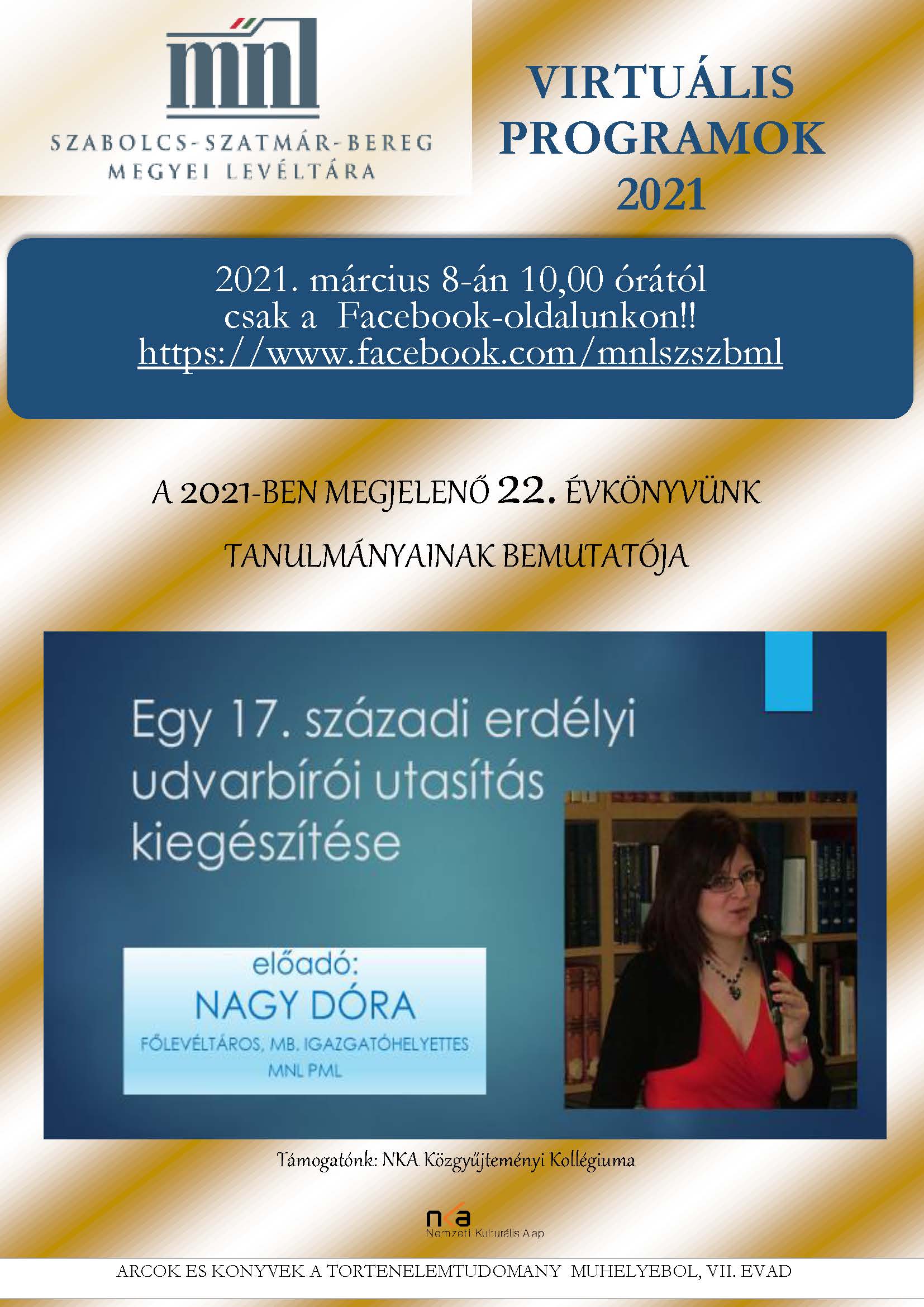 2021. március 8.
Nagy Dóra
A 22. Levéltári Évkönyv tanulmányainak bemutatójaNagy Dóra: Egy 17. századi erdélyi udvarbírói utasítás kiegészítése
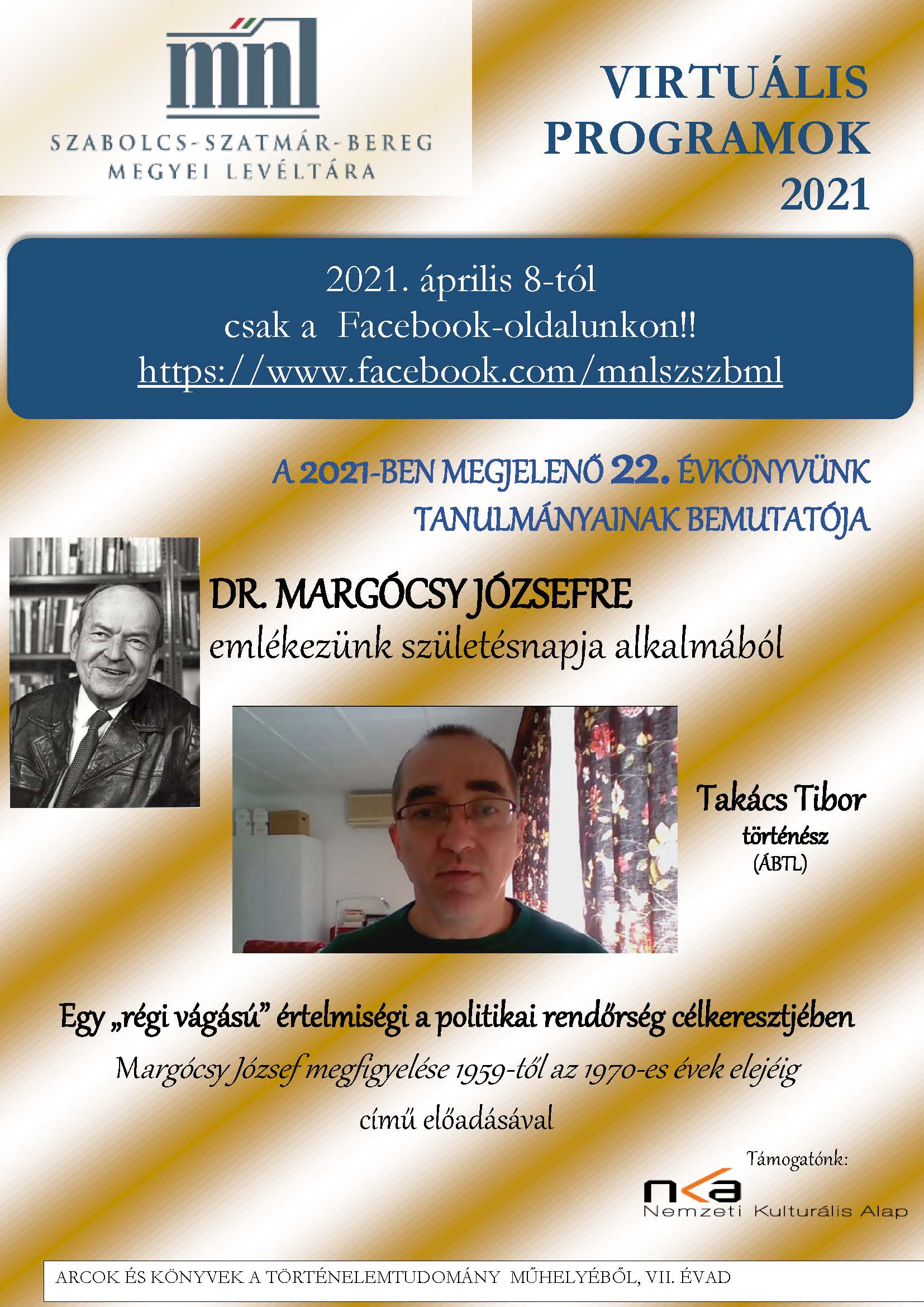 2021. április 8.
Takács Tibor
A 22. Levéltári Évkönyv tanulmányainak bemutatójaTakács Tibor: Egy „régi vágású” értelmiségi a politikai rendőrség célkeresztjében - Margócsy József megfigyelése 1959-től az 1970-es évek elejéig
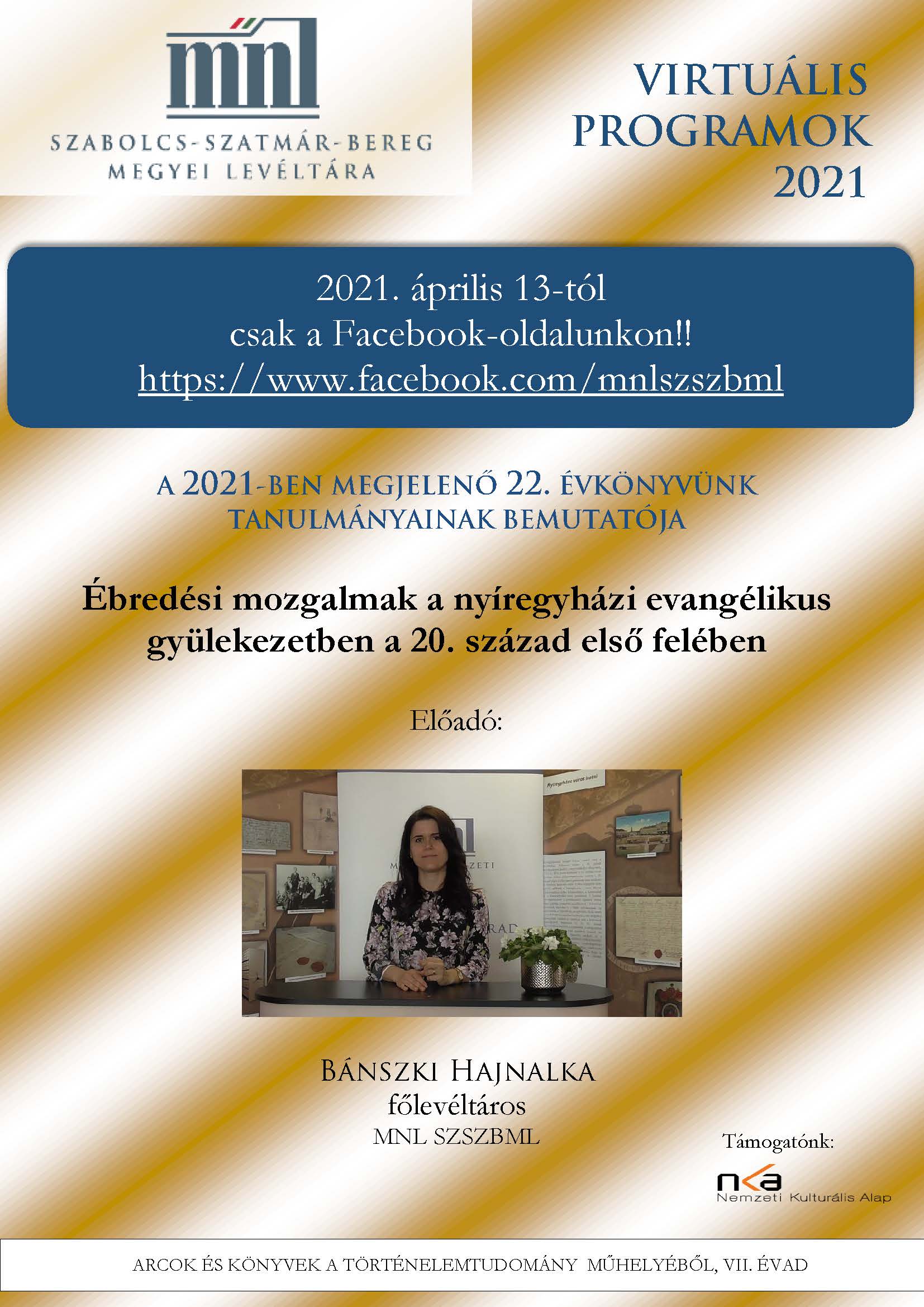 2021. április 12.
Bánszki Hajnalka
A 22. Levéltári Évkönyv tanulmányainak bemutatójaBánszki Hajnalka: Ébredési mozgalmak a nyíregyházi evangélikus gyülekezetben a 20. század első felében
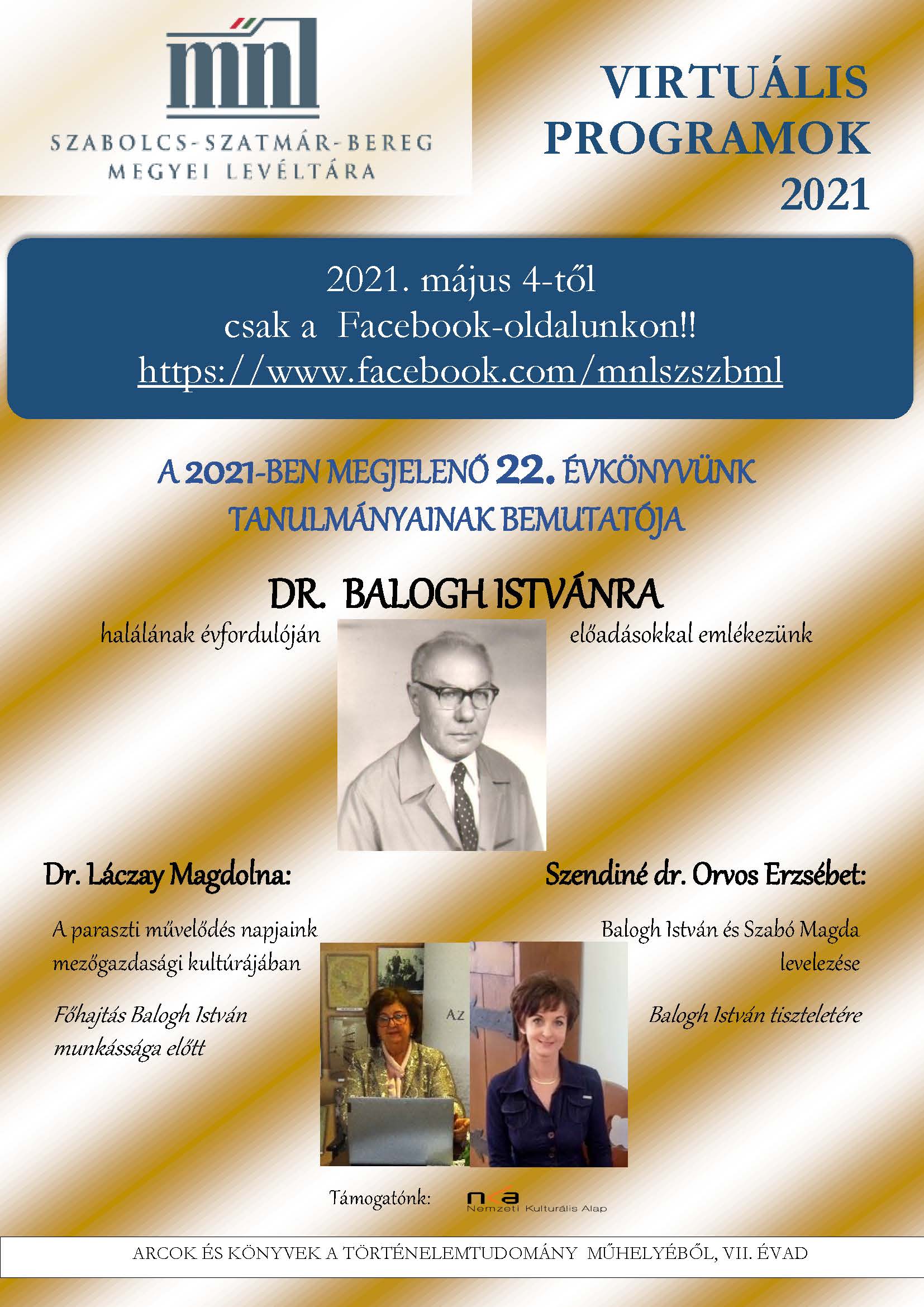 2021. május 4.
Láczay Magdolna és Szendiné Orvos Erzsébet
A 22. Levéltári Évkönyv tanulmányainak bemutatójaLáczay Magdolna: A paraszti művelődés napjaink mezőgazdasági kultúrájában
Szendiné dr. Orvos Erzsébet: Balogh István és Szabó Magda levelezése
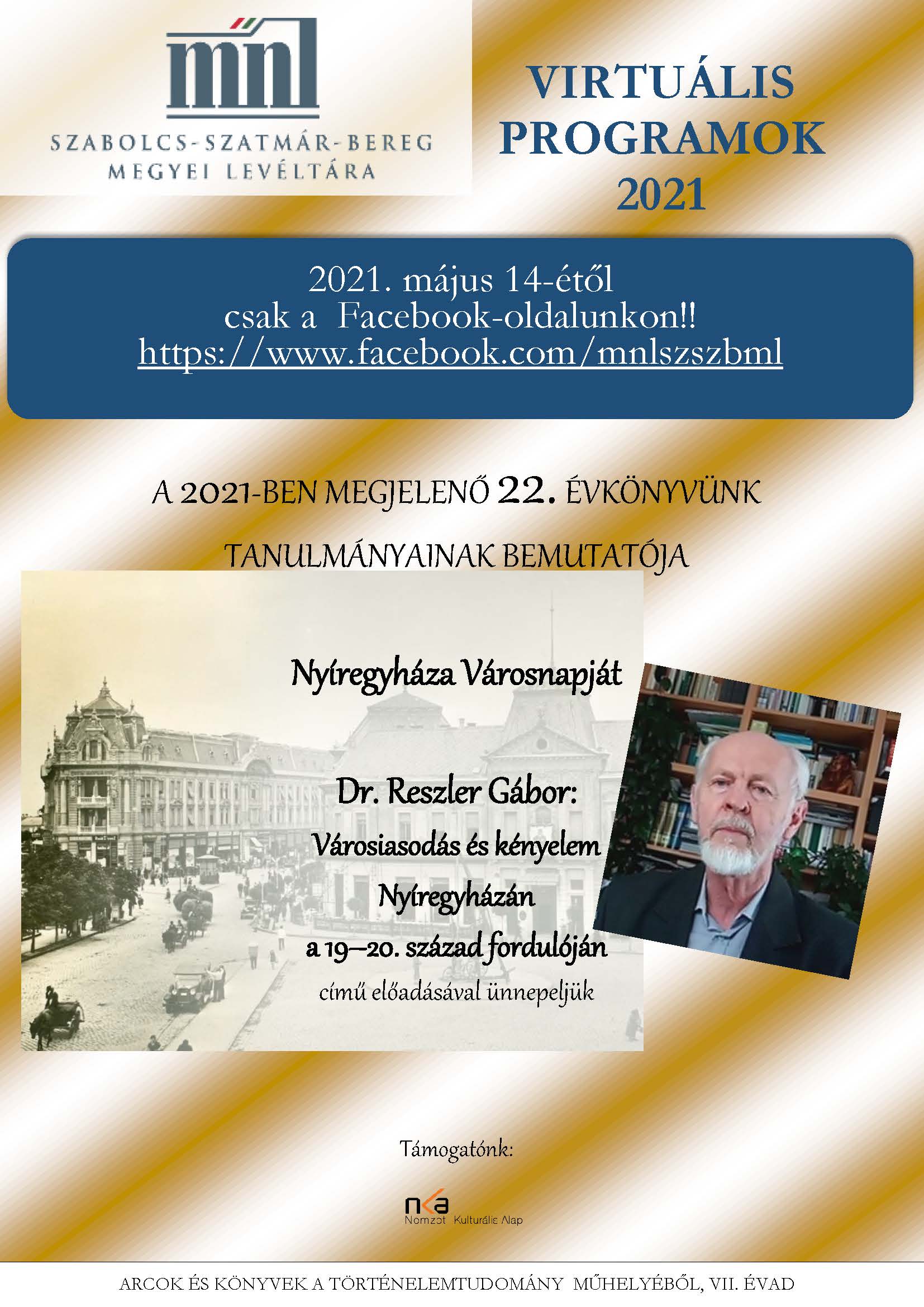 2021. május 14.
Reszler Gábor
A 22. Levéltári Évkönyv tanulmányainak bemutatójaReszler Gábor: Városiasodás és kényelem Nyíregyházán a 19–20. század fordulóján
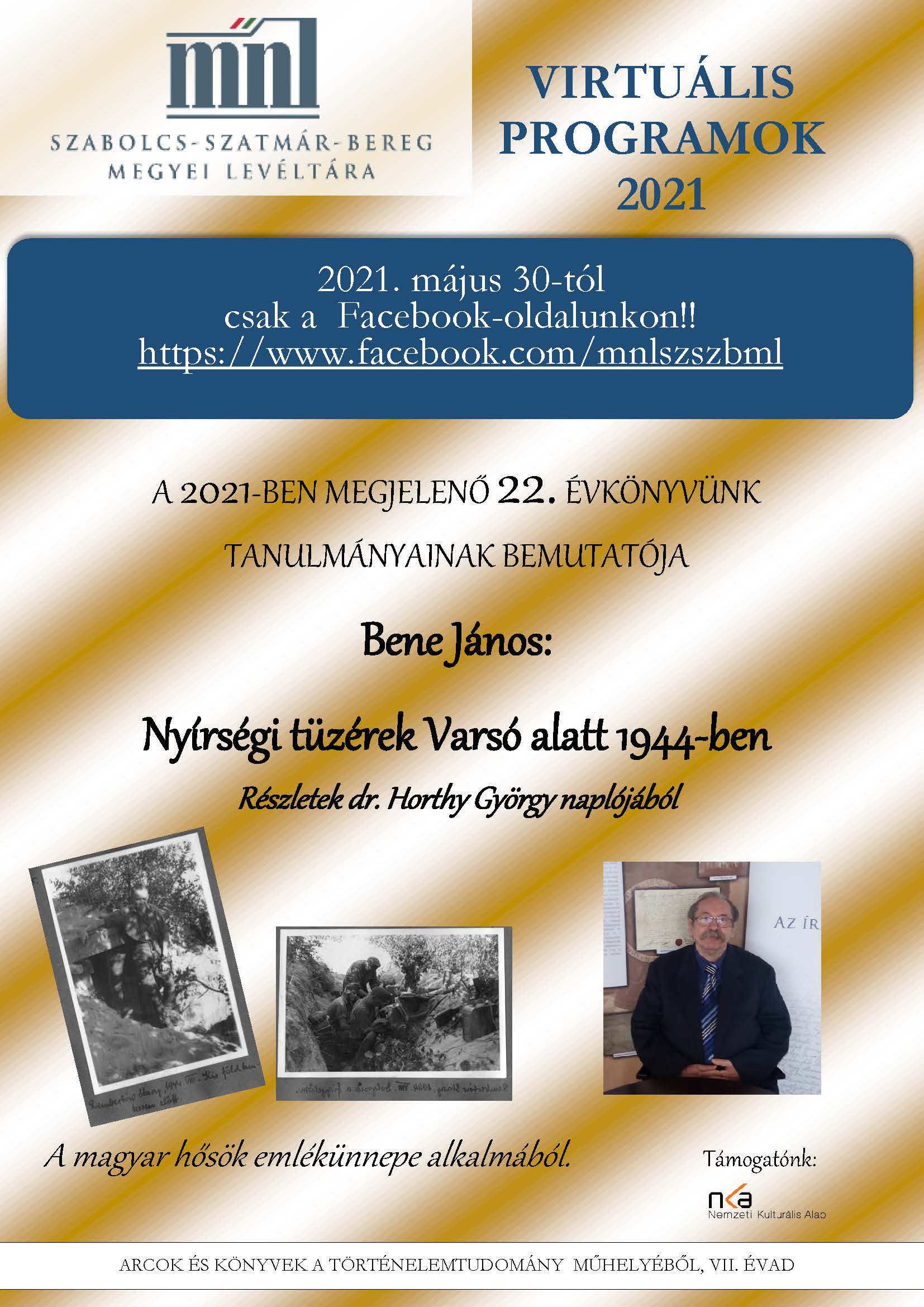 2021. május 30.
Bene János
A 22. Levéltári Évkönyv tanulmányainak bemutatójaBene János: Nyírségi tüzérek Varsó alatt 1944-ben - Részletek dr. Horthy György naplójából
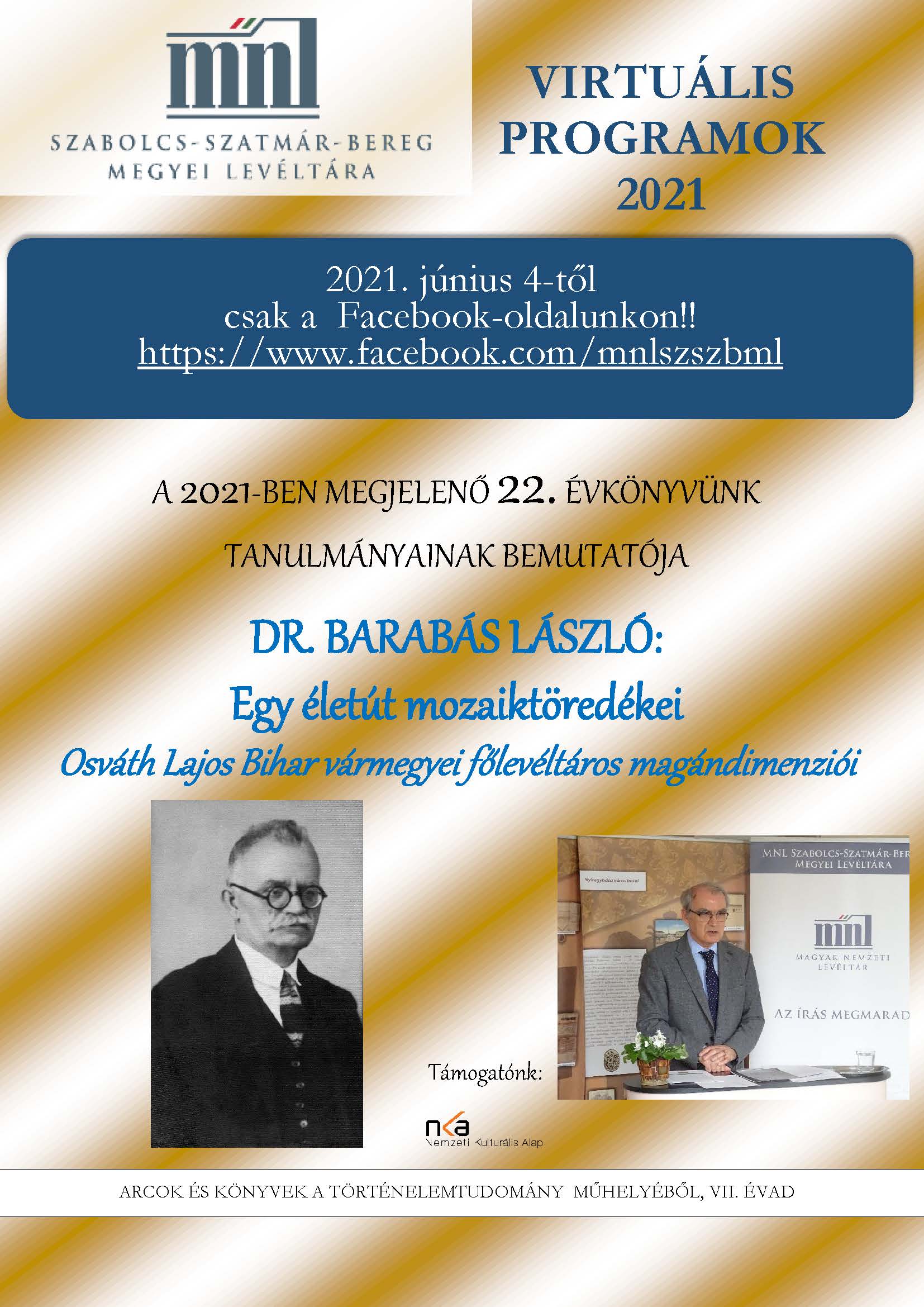 2021. június 4.
Barabás László
A 22. Levéltári Évkönyv tanulmányainak bemutatójaDr. Barabás László: Egy életút mozaiktöredékei - Osváth Lajos Bihar vármegyei főlevéltáros magándimenziói
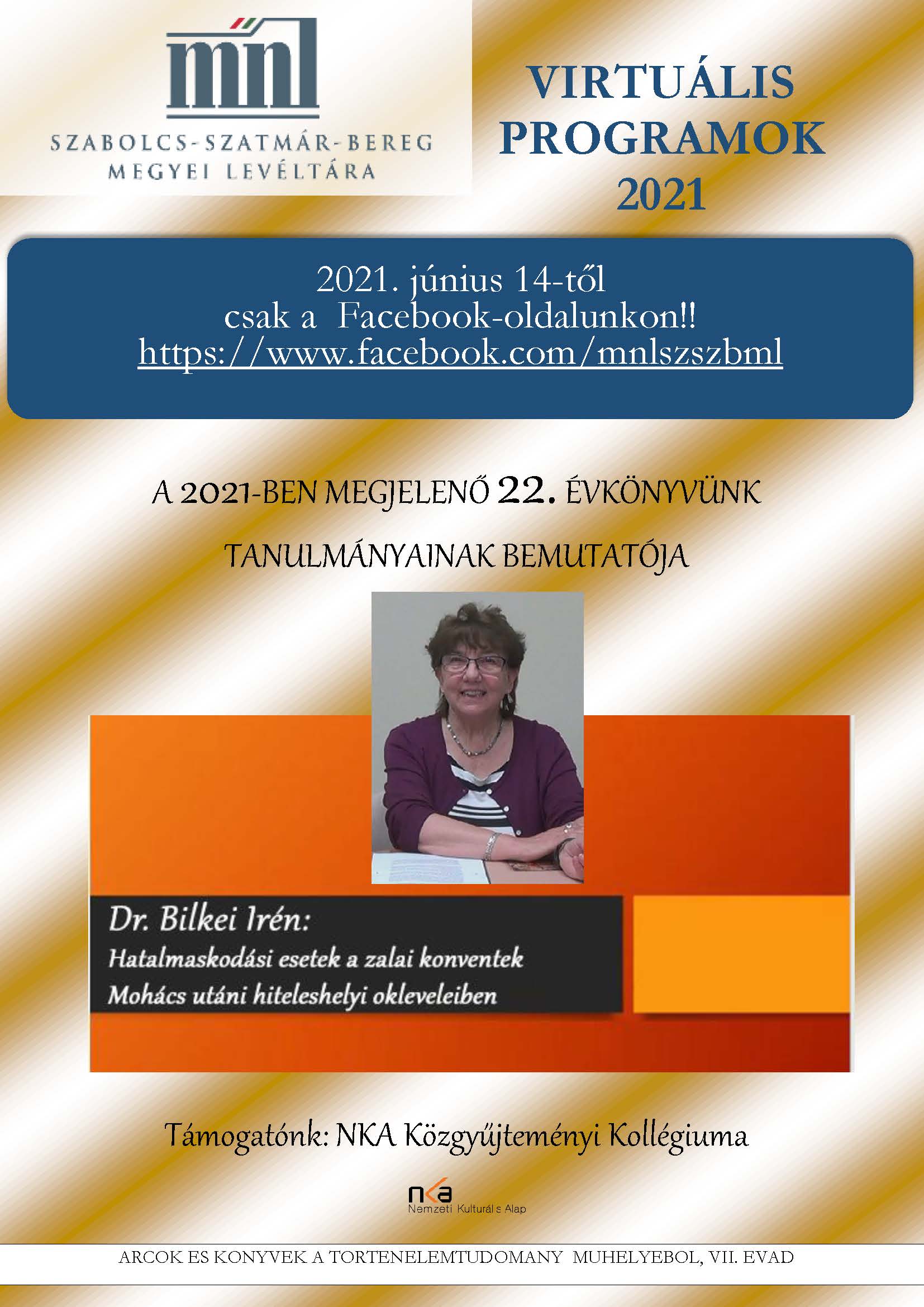 2021. június 14.
Bilkei Irén
A 22. Levéltári Évkönyv tanulmányainak bemutatójaDr. Bilkei Irén: Hatalmaskodási esetek a zalai konventek Mohács utáni hiteleshelyi oklevelekben
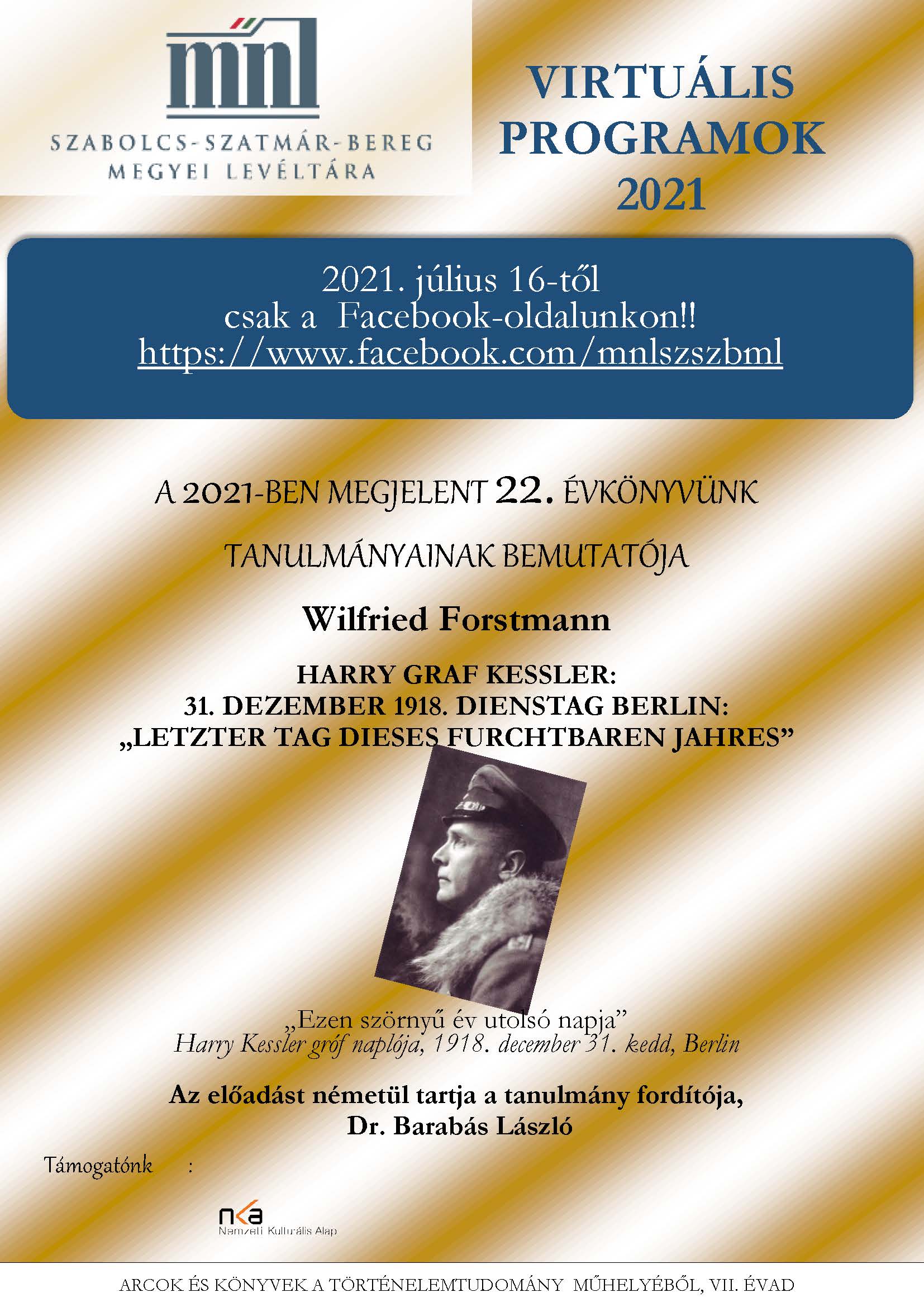 2021. július 16.
Wilfried Forstmann (Barabás László)
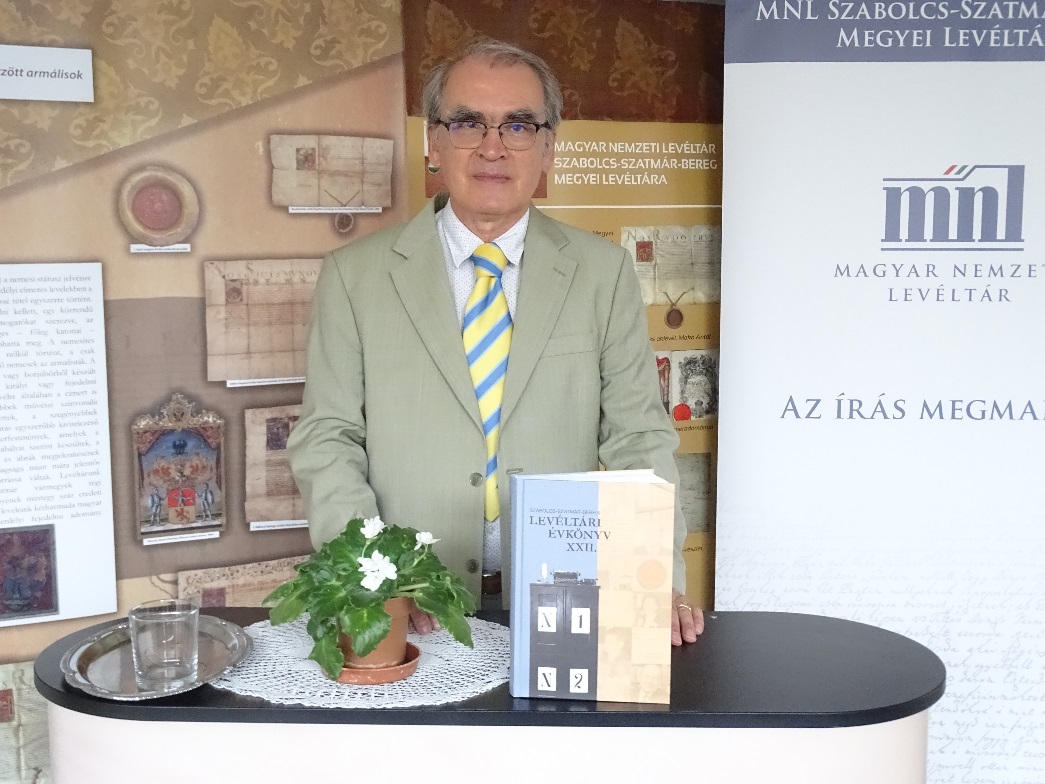 A 22. Levéltári Évkönyv tanulmányainak bemutatójaWilfried Forstmann: Harry Graf Kessler: 31. Dezember 1918. Dienstag Berlin: „Letzter tag Dieses furchtbaren jahres”
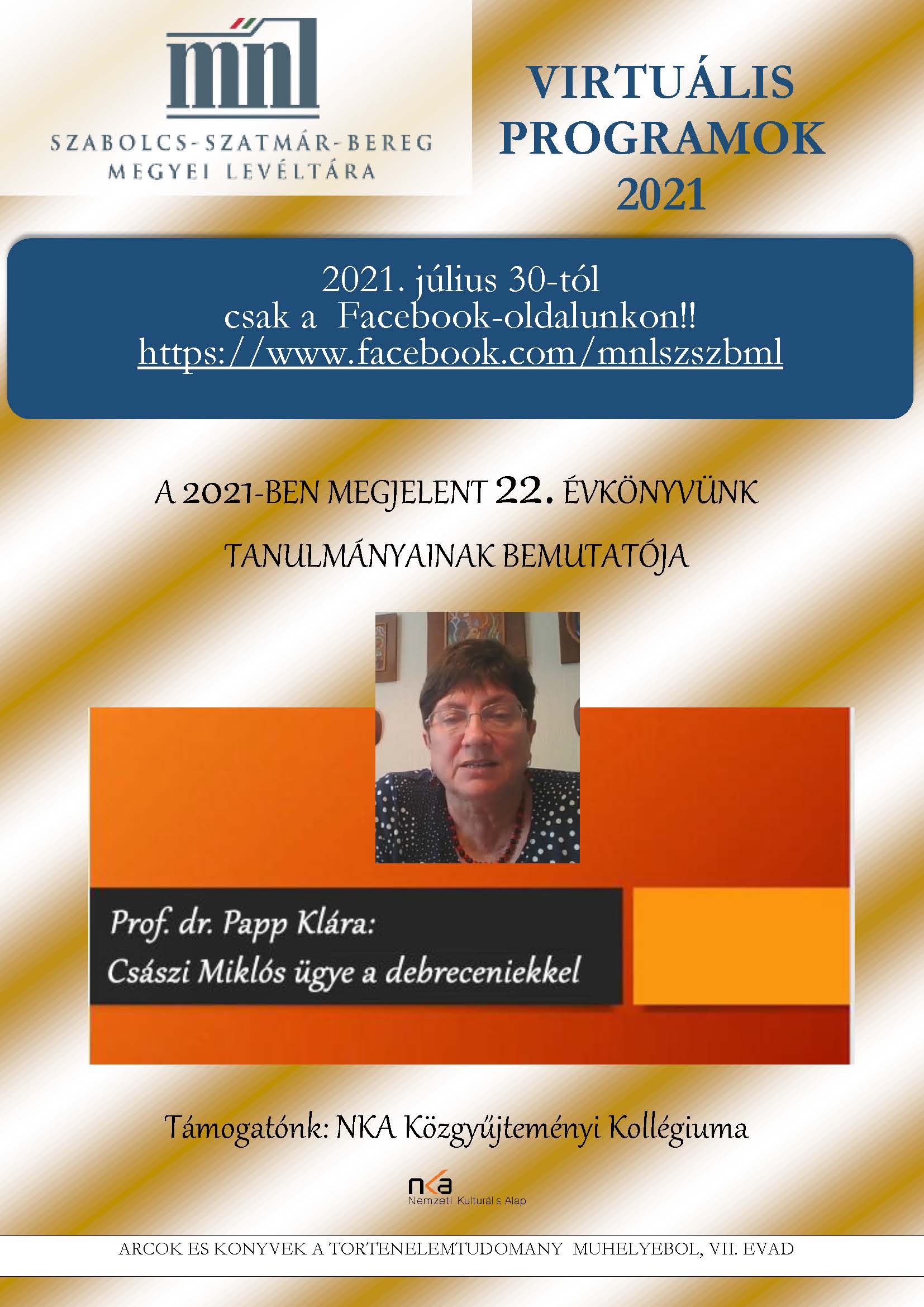 2021. július 30.
Papp Klára
A 22. Levéltári Évkönyv tanulmányainak bemutatójaProf. dr. Papp Klára: Császi Miklós ügye a debreceniekkel
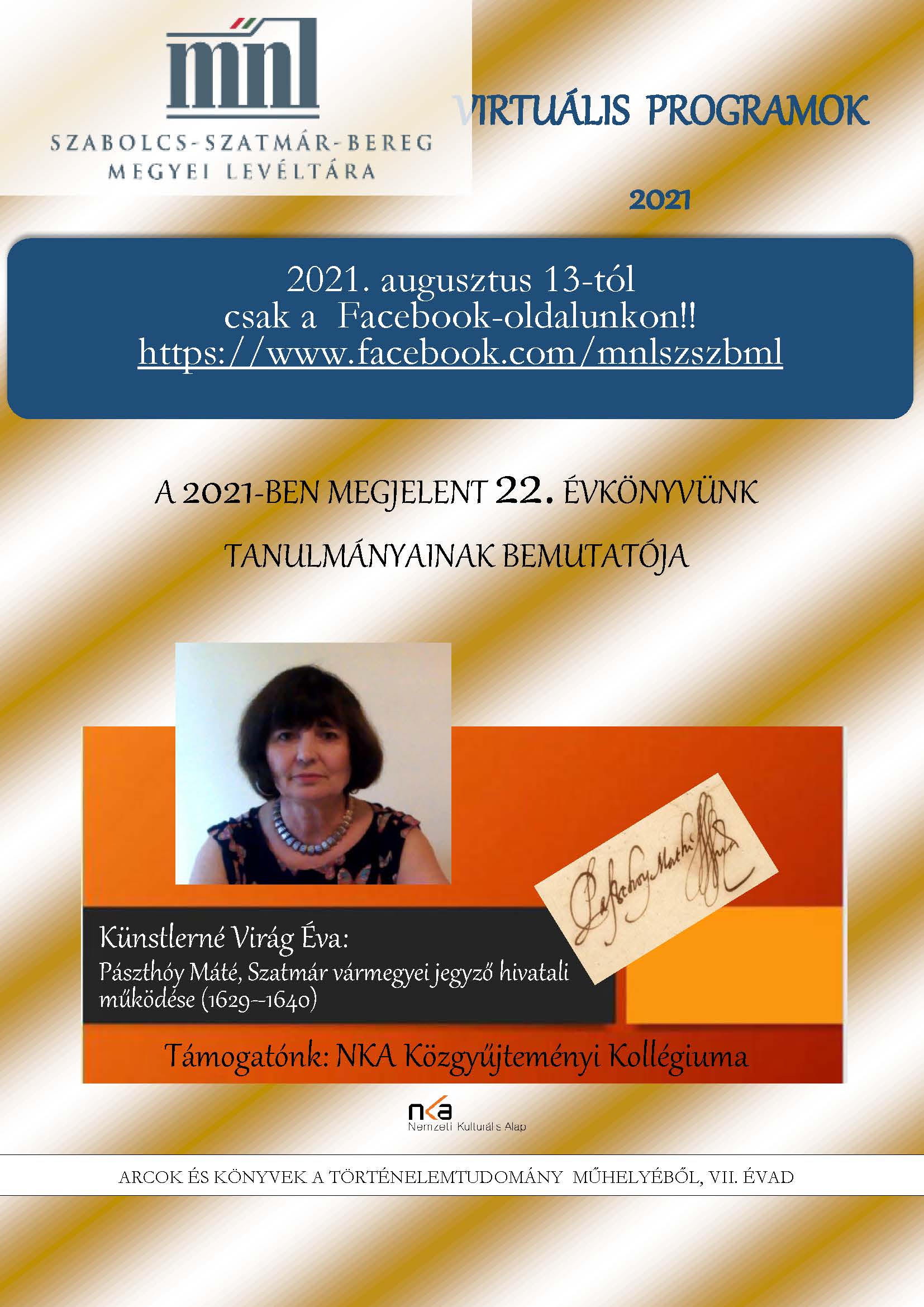 2021. augusztus 13.
Künstlerné Virág Éva
A 22. Levéltári Évkönyv tanulmányainak bemutatójaKünstlerné Virág Éva: Pászthóy Máté, Szatmár vármegyei jegyző hivatali működése (1629–1640)
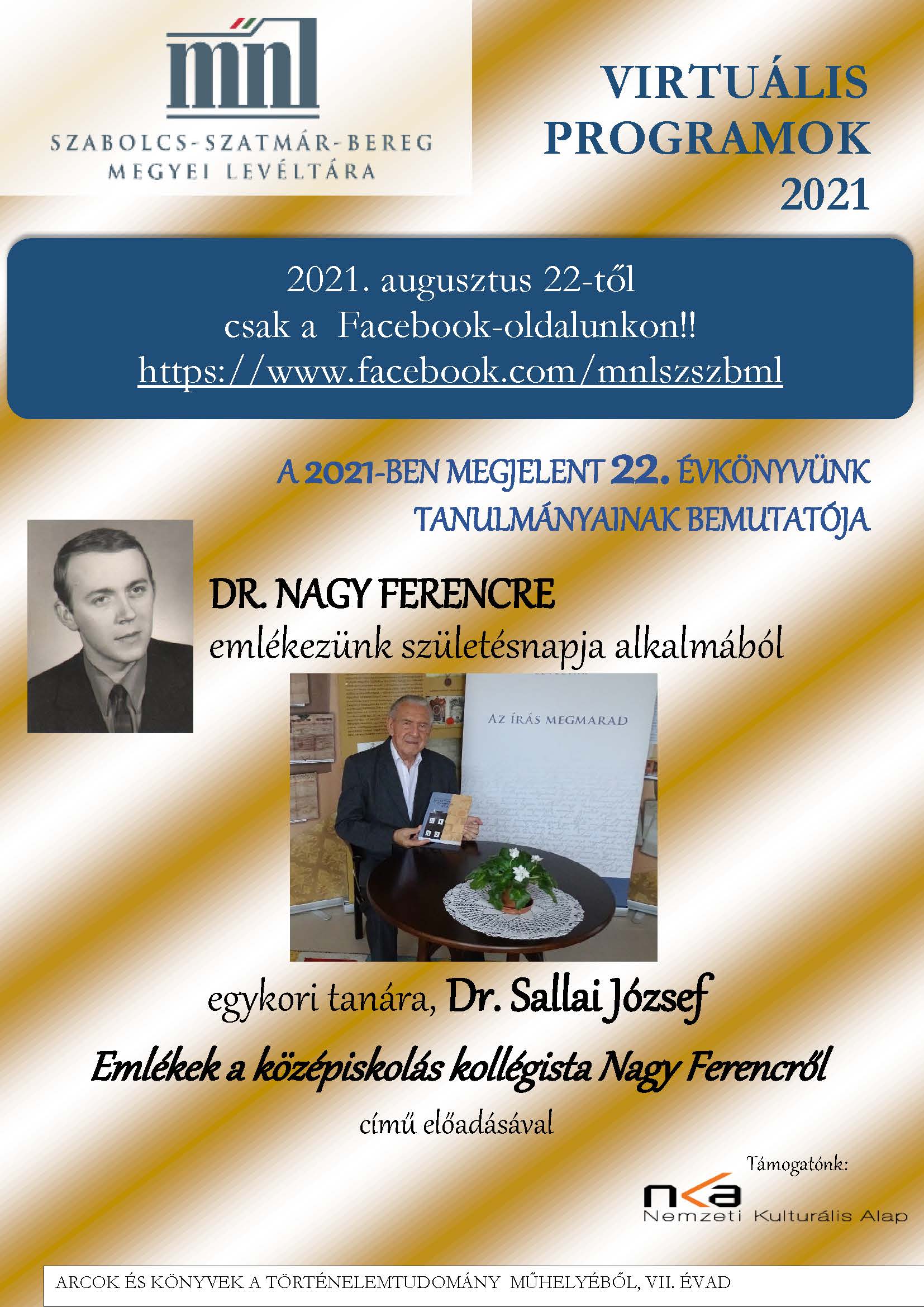 2021. augusztus 22.
Sallai József
A 22. Levéltári Évkönyv tanulmányainak bemutatójaDr. Sallai József: Emlékek a középiskolás kollégista Nagy Ferencről
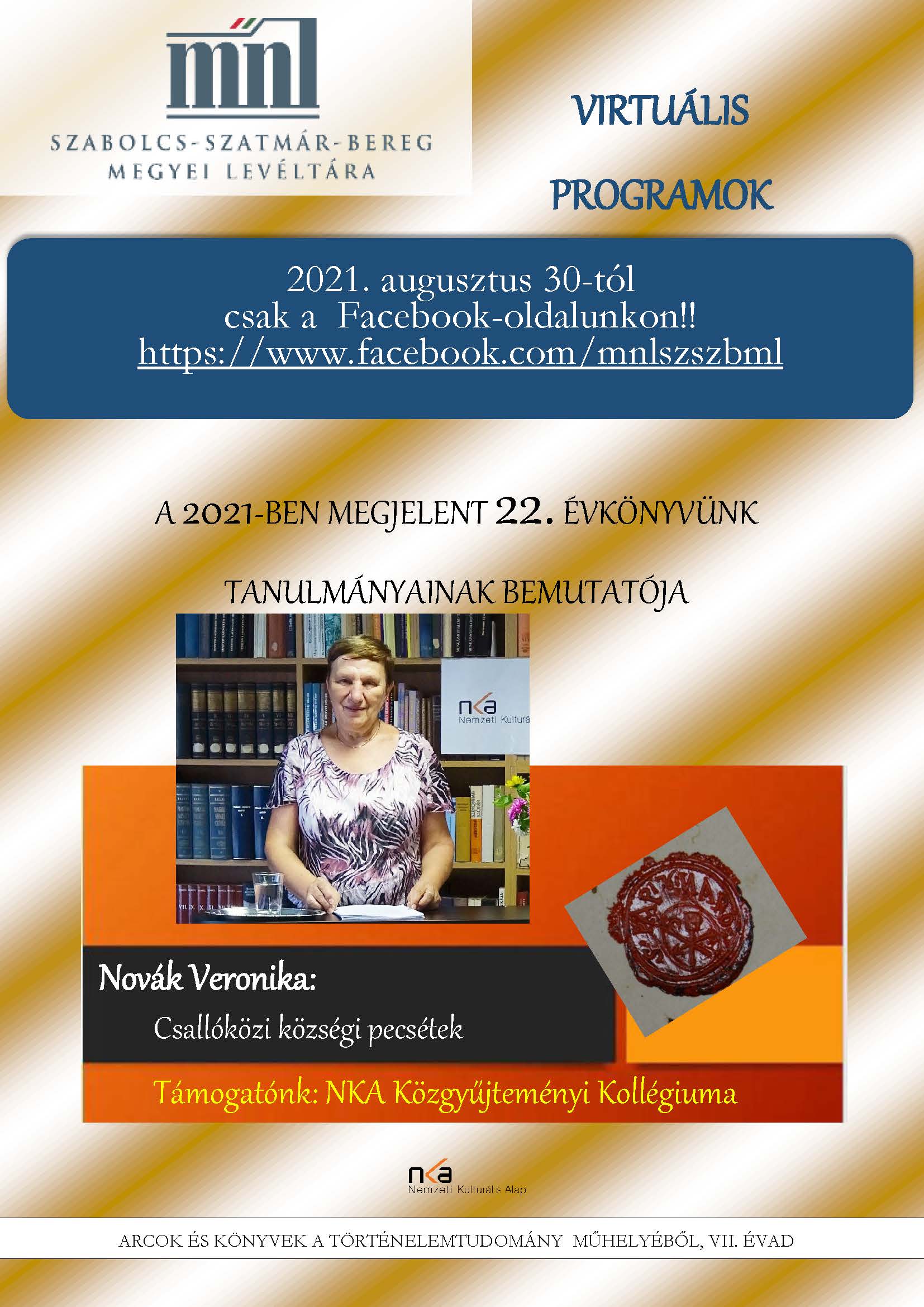 2021. augusztus. 30.
Novák Veronika
A 22. Levéltári Évkönyv tanulmányainak beszámolójaNovák Veronika: Csallóközi községi pecsétek
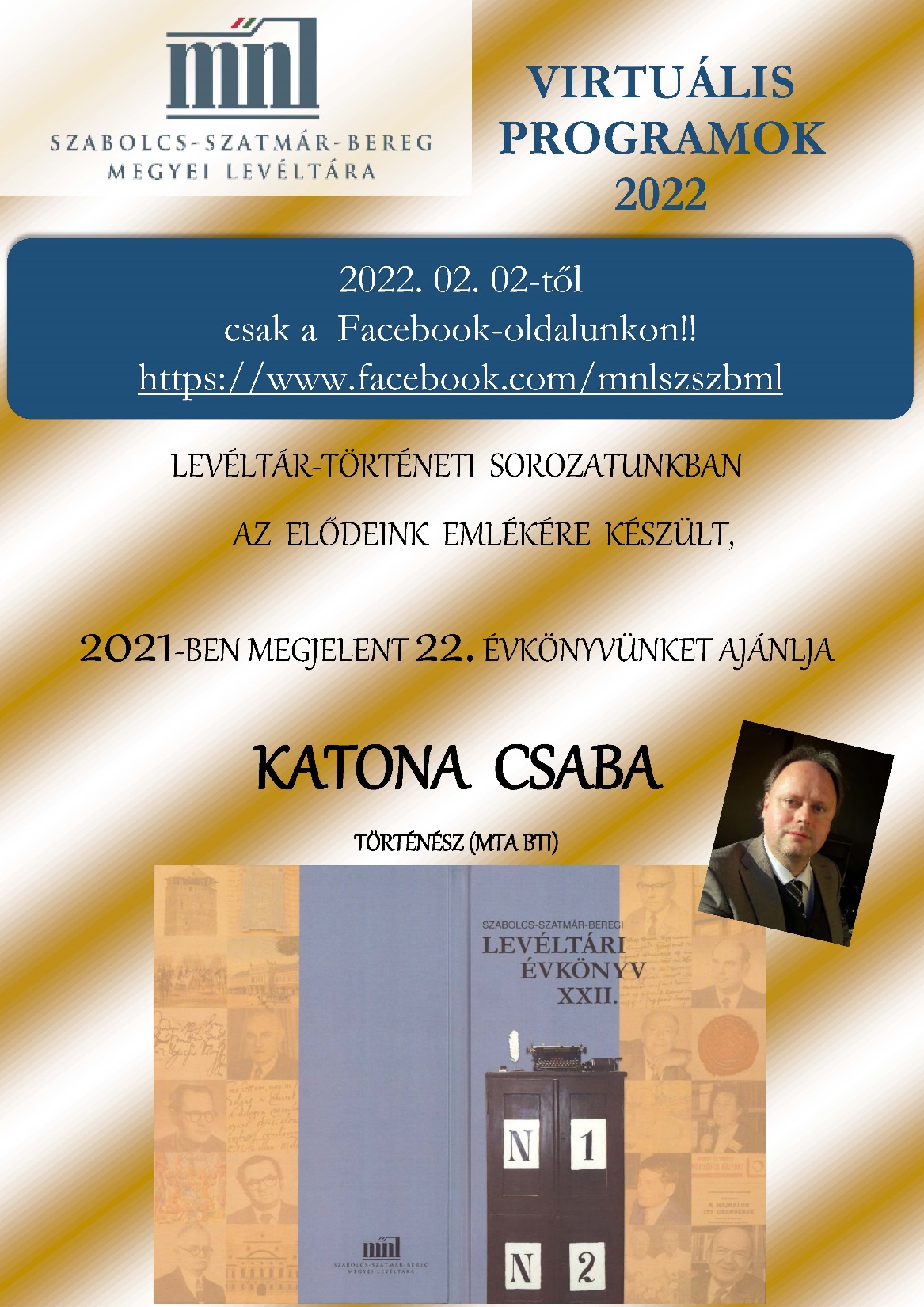 2022. február 02.
Katona Csaba
A 22. Levéltári Évkönyv tanulmányainak bemutatójaAz évkönyvet bemutatja: Katona Csaba
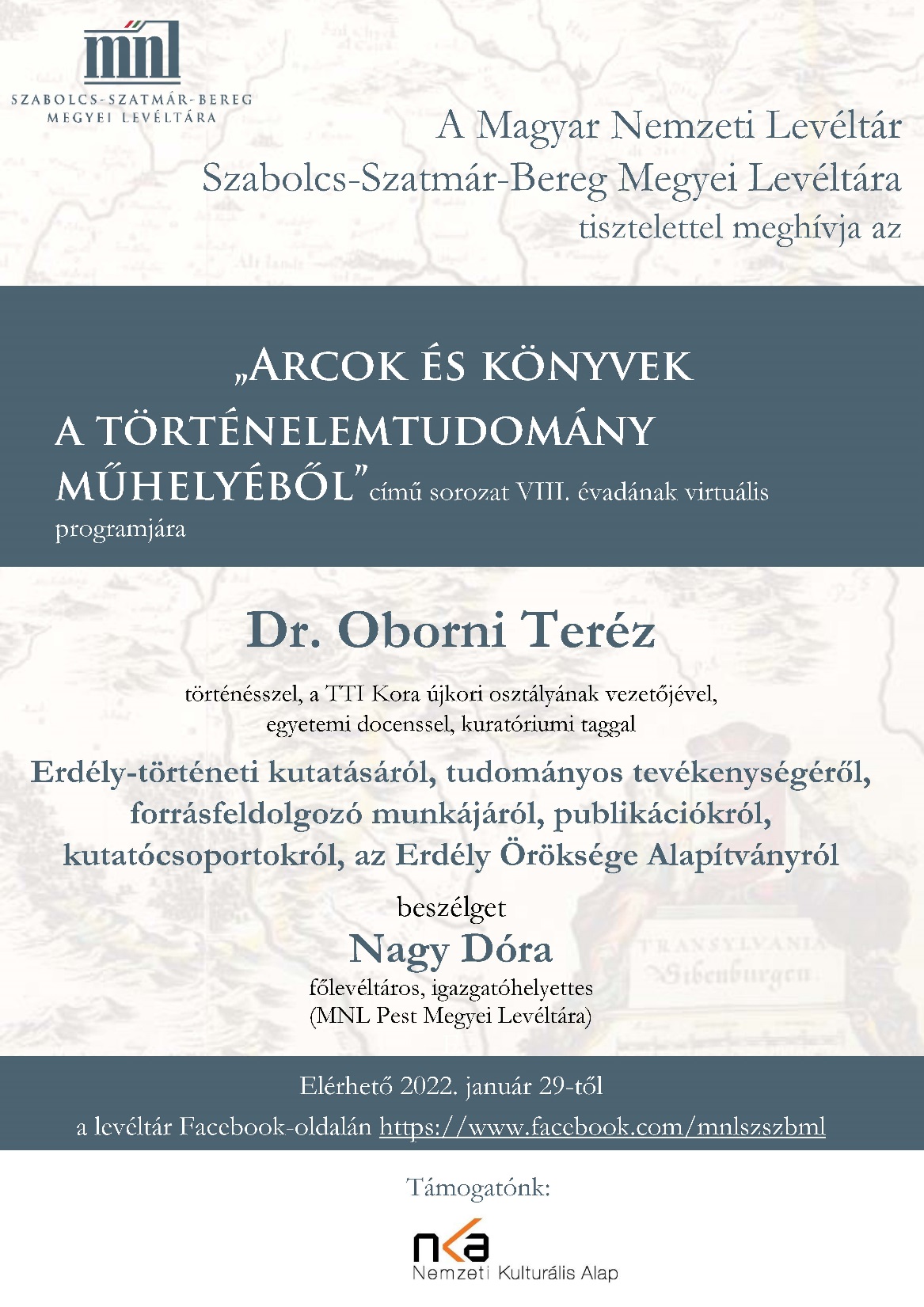 2022. február 9.
Oborni Teréz és Nagy Dóra
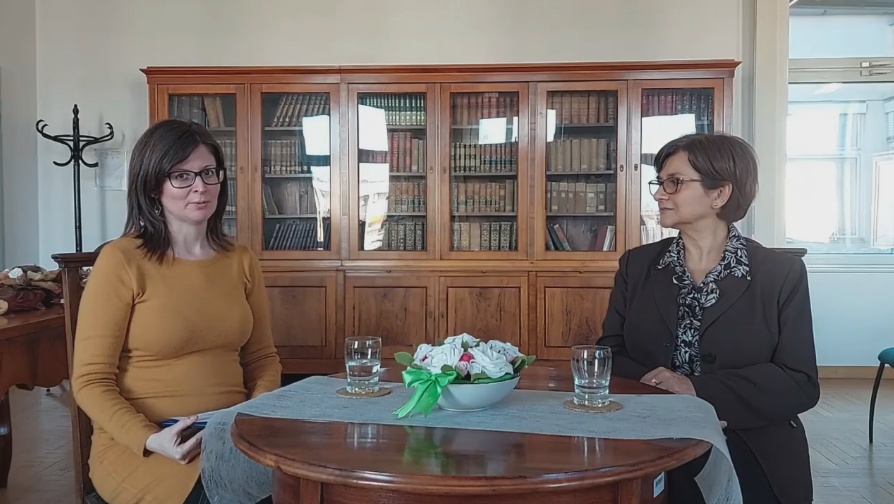 Arcok és könyvek a történelemtudomány műhelyéből
Az Arcok és könyvek a történelemtudomány műhelyéből című, beszélgető-sorozatunkban két Erdélyt kutató történész Oborni Teréz és Nagy Dóra
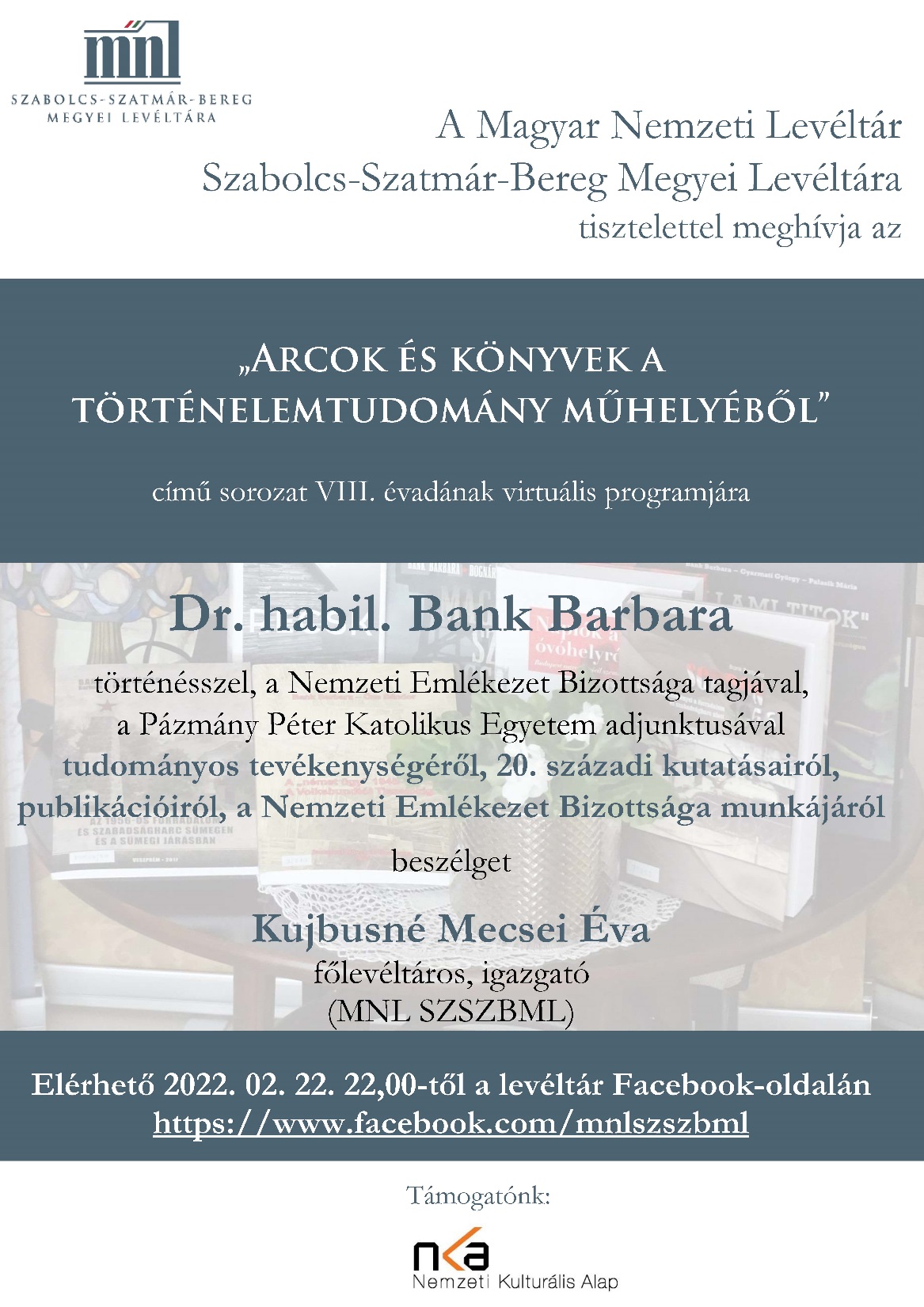 2022. február 23.
Bank Barbara ls Kujbusné Mecsei Éva
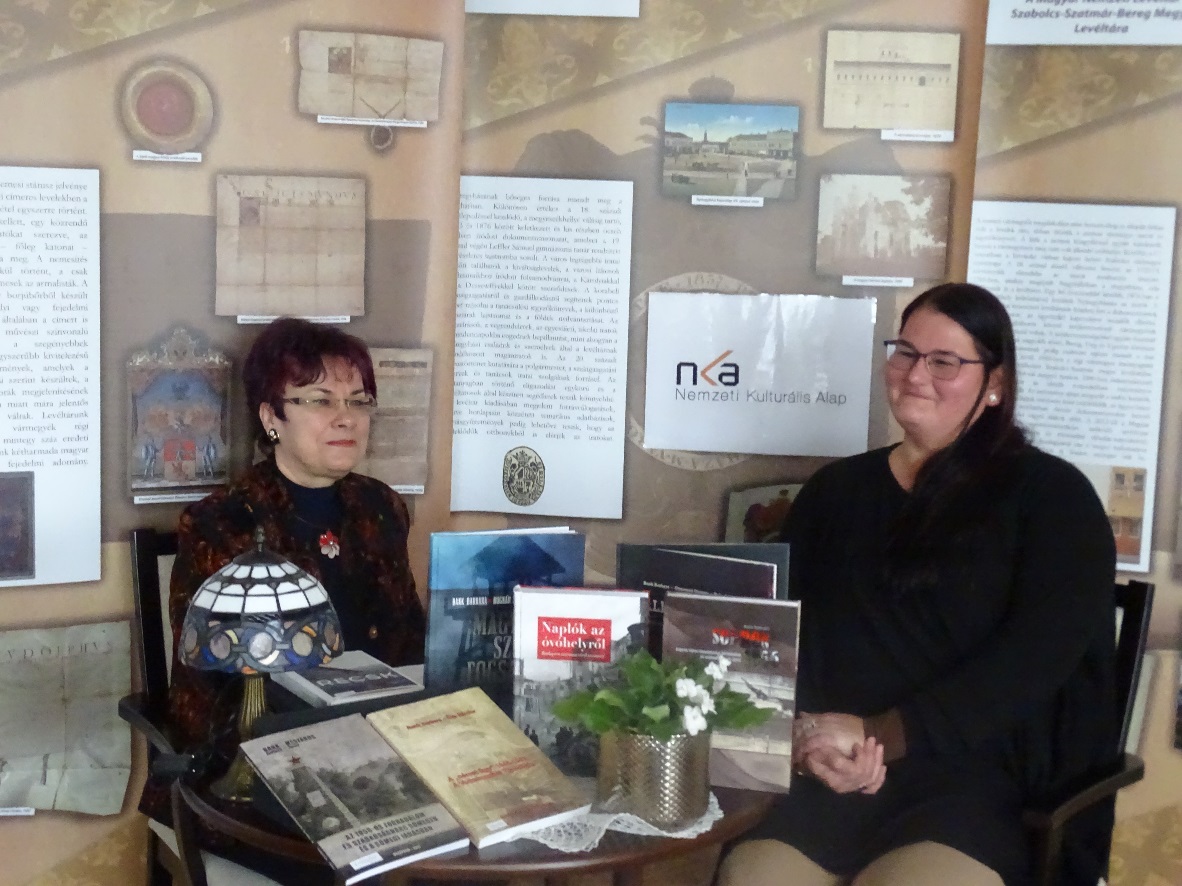 Arcok és könyvek a történettudomány műhelyébőlKommunizmus Áldozatainak Emléknapja
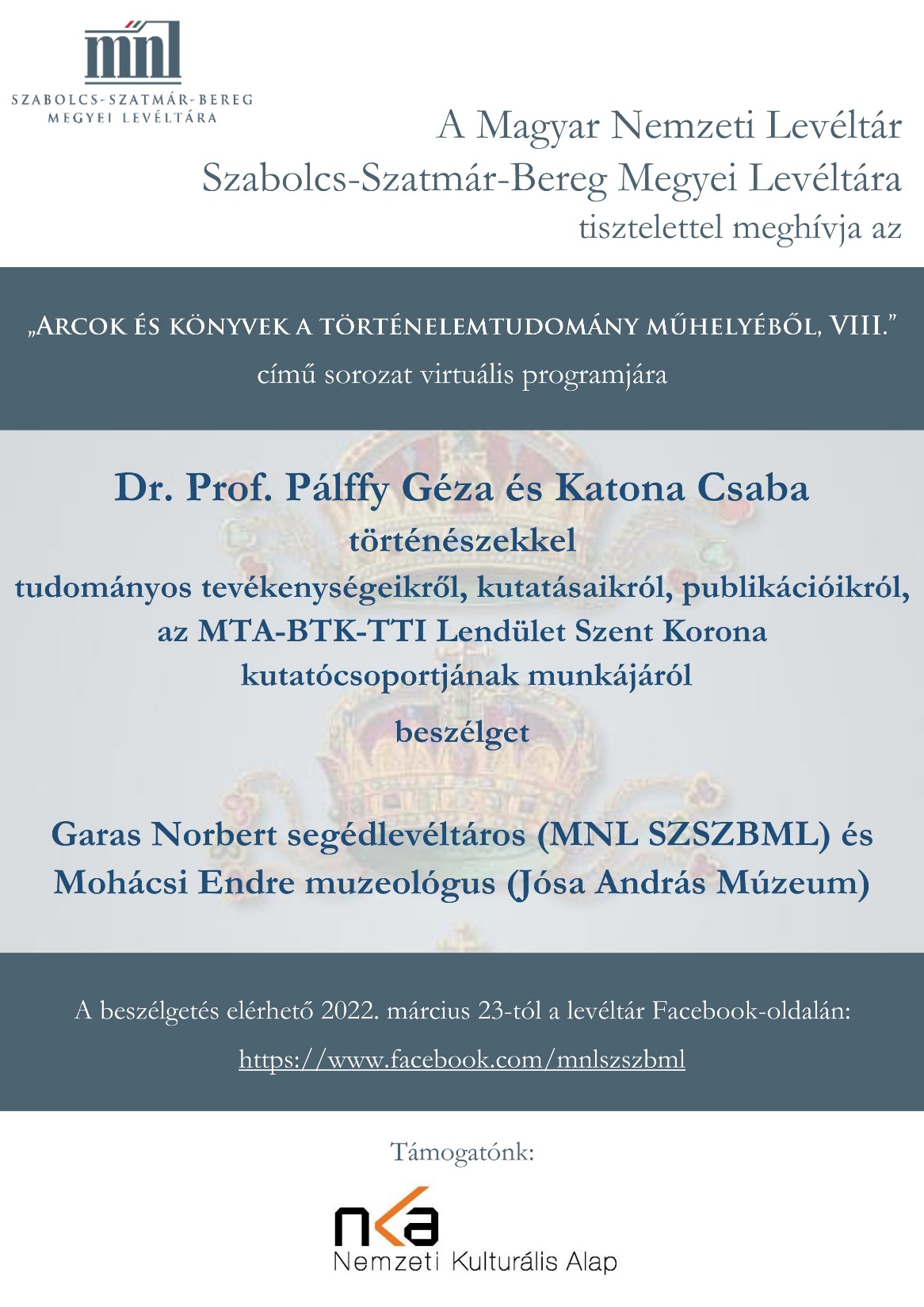 2022. március 23.
Pálffy Géza, Katona Csaba, Mohácsi Endre és Garas Norbert
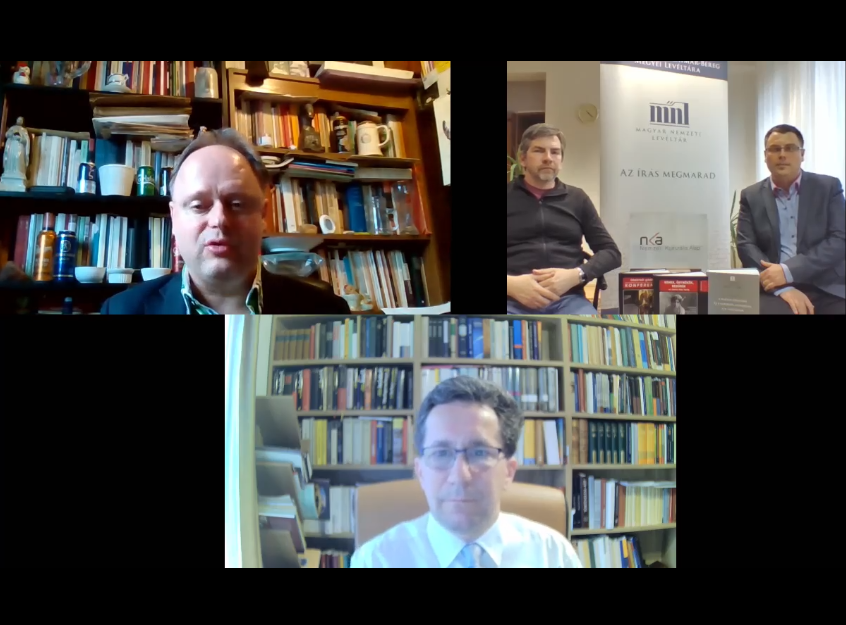 Arcok és könyvek a történettudomány műhelyébőlBeszélgetés Prof. Pálffy Géza és Katona Csaba történészekkel
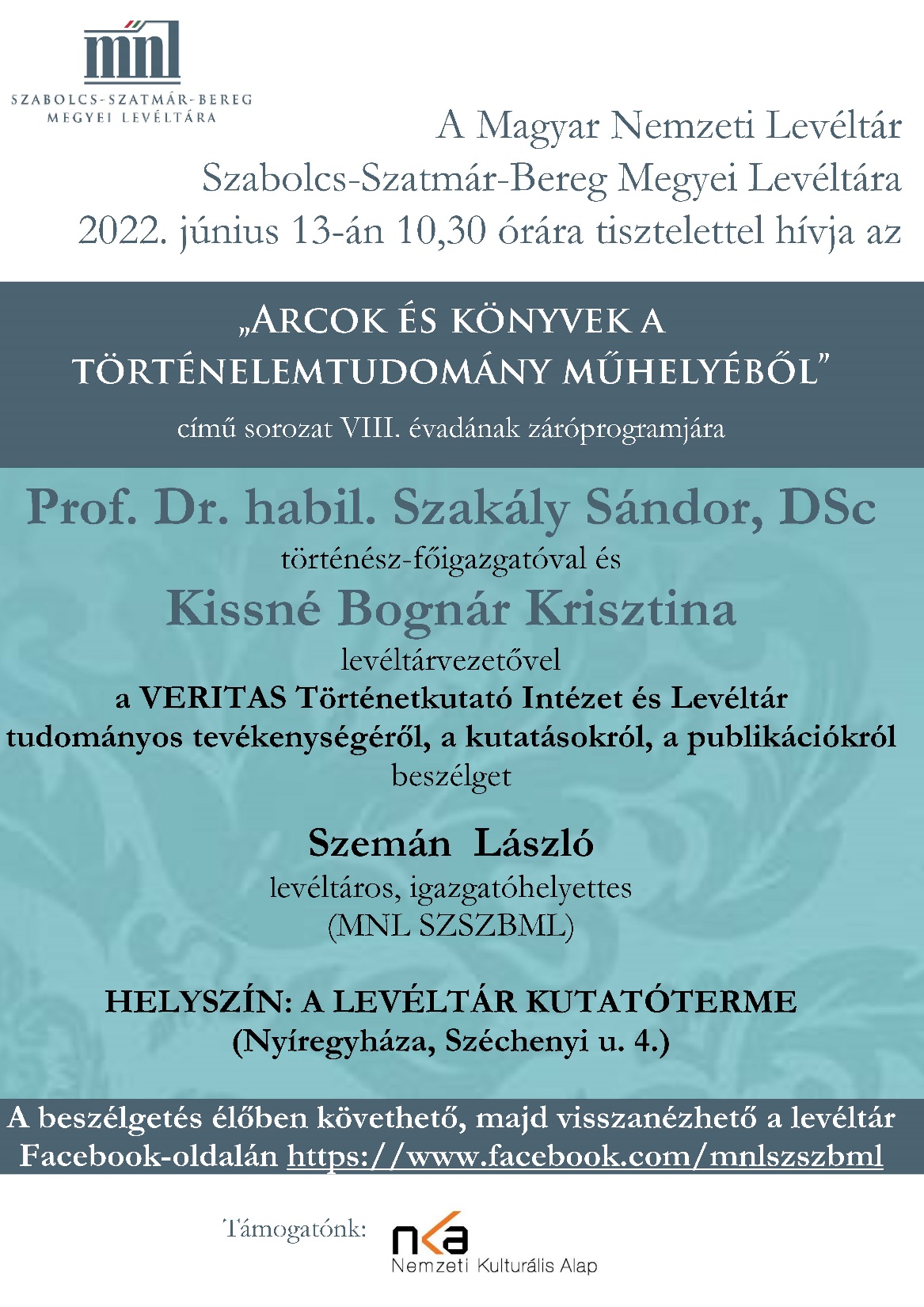 TÁMOGATÓNK:
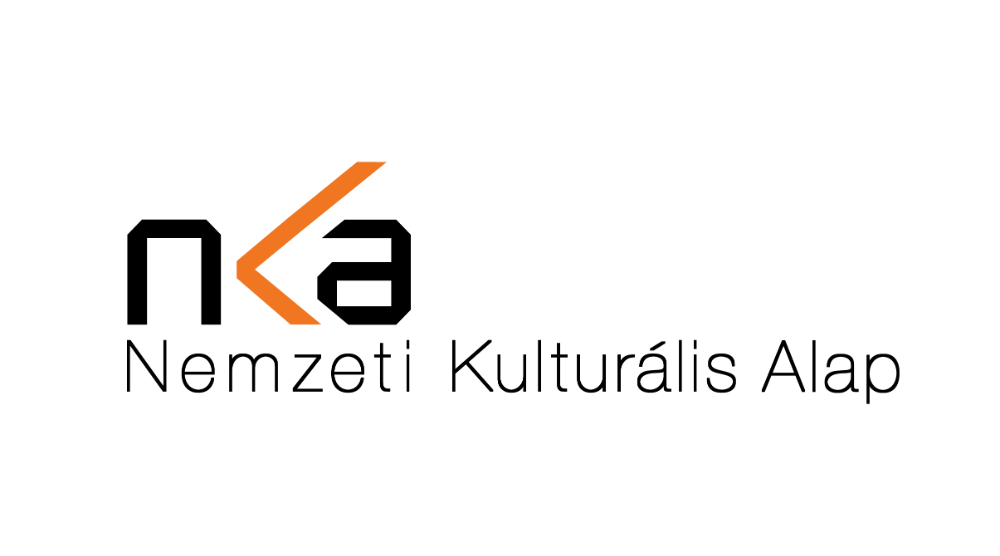